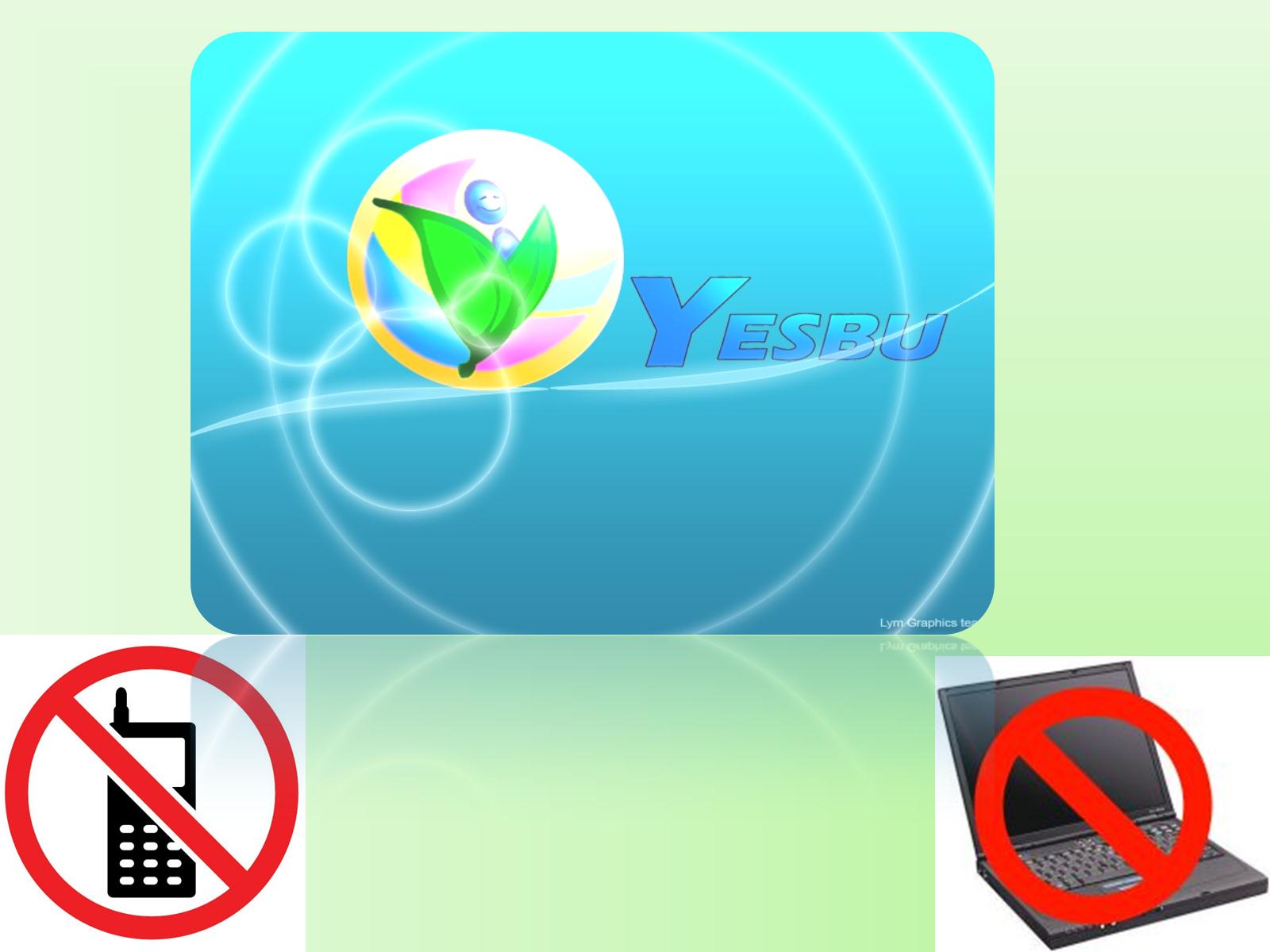 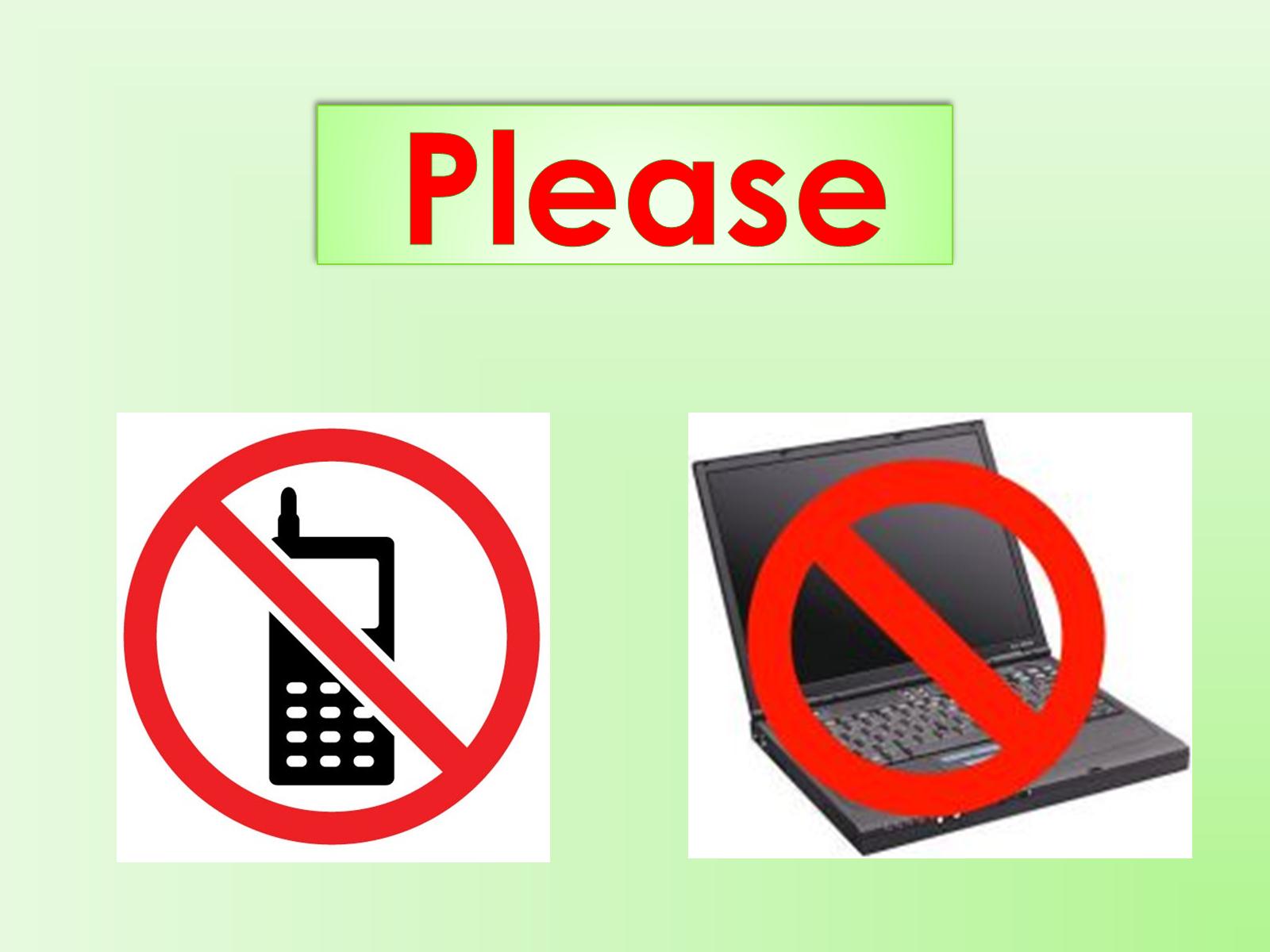 Please
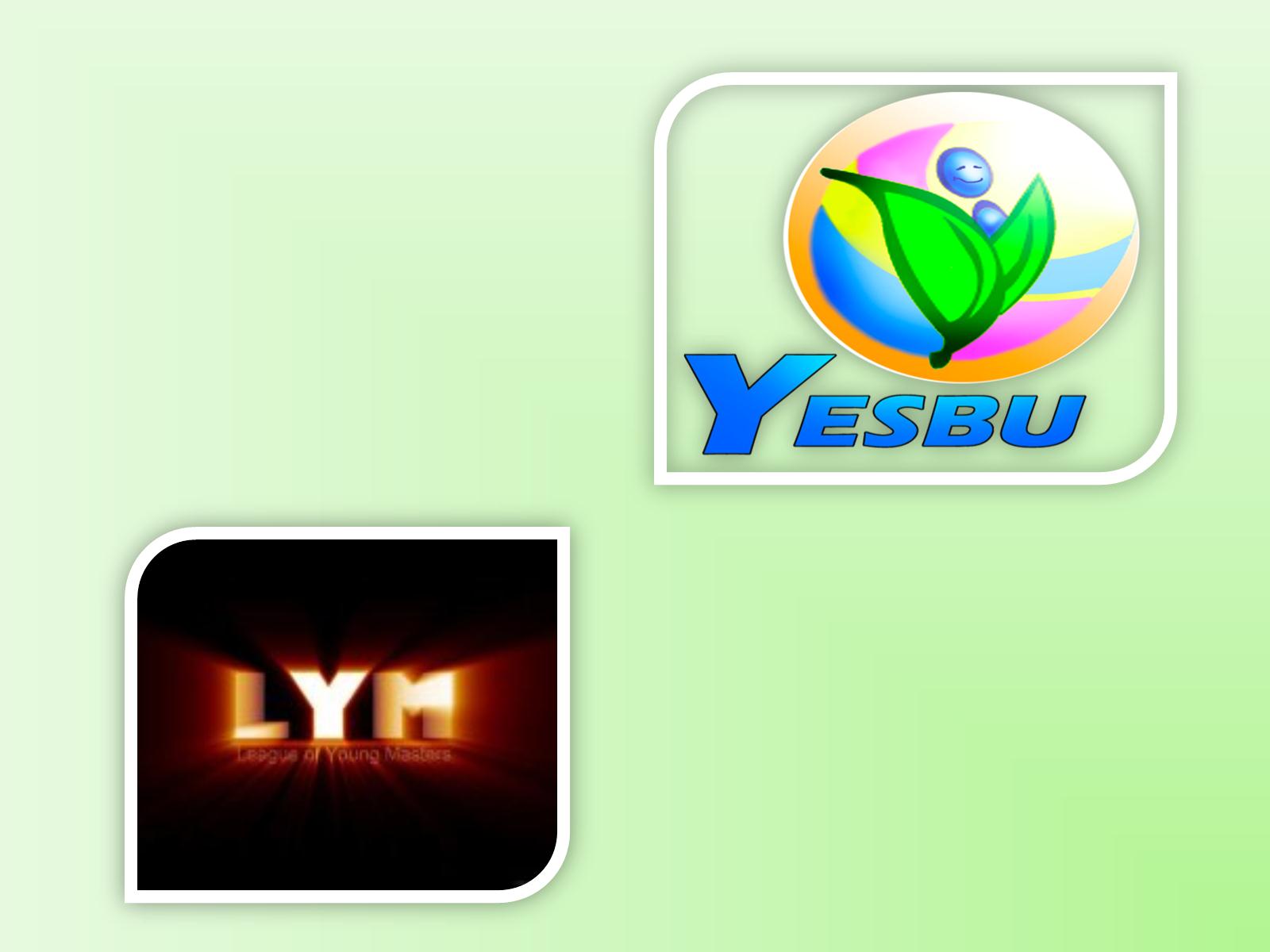 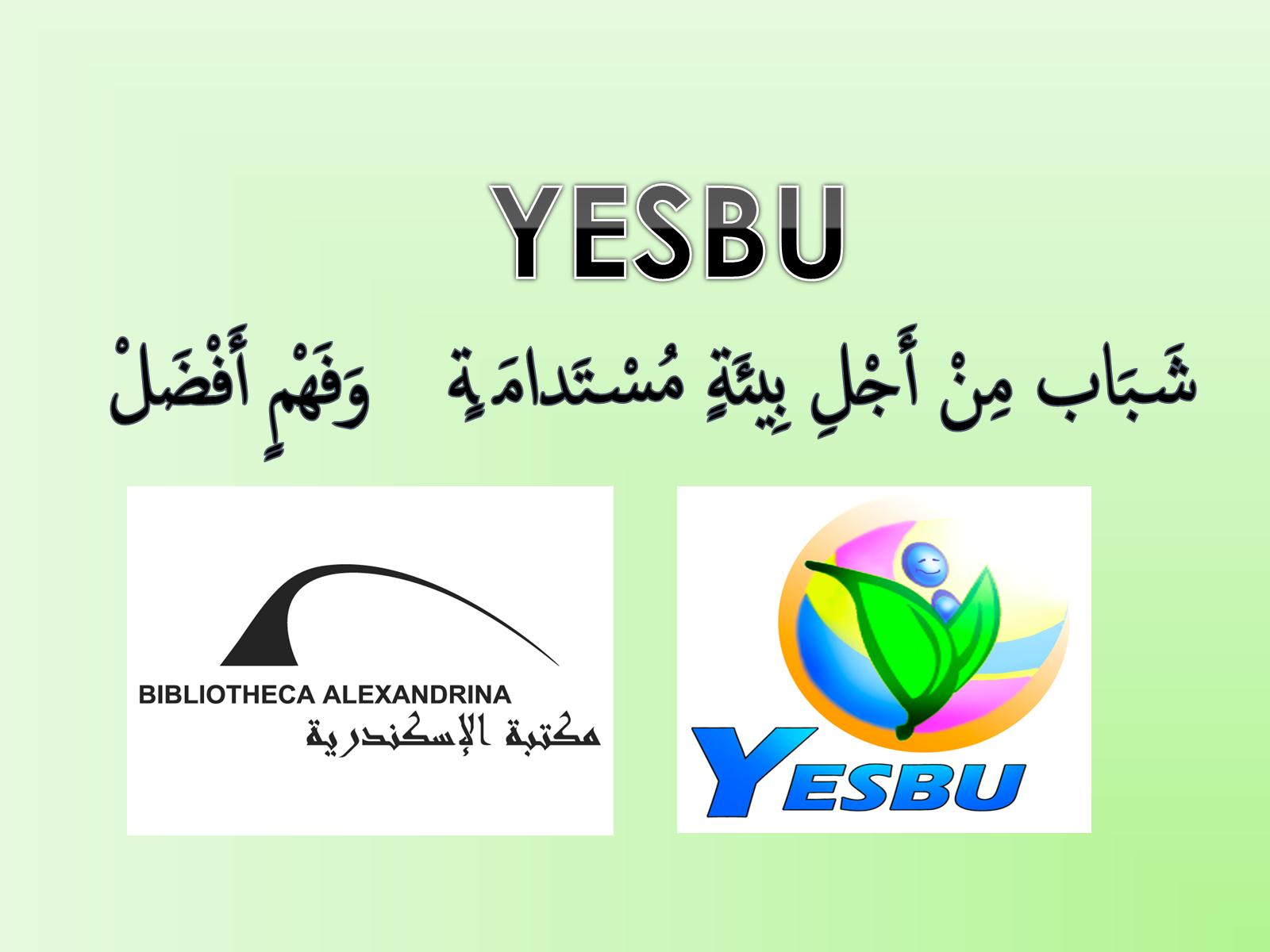 YESBU
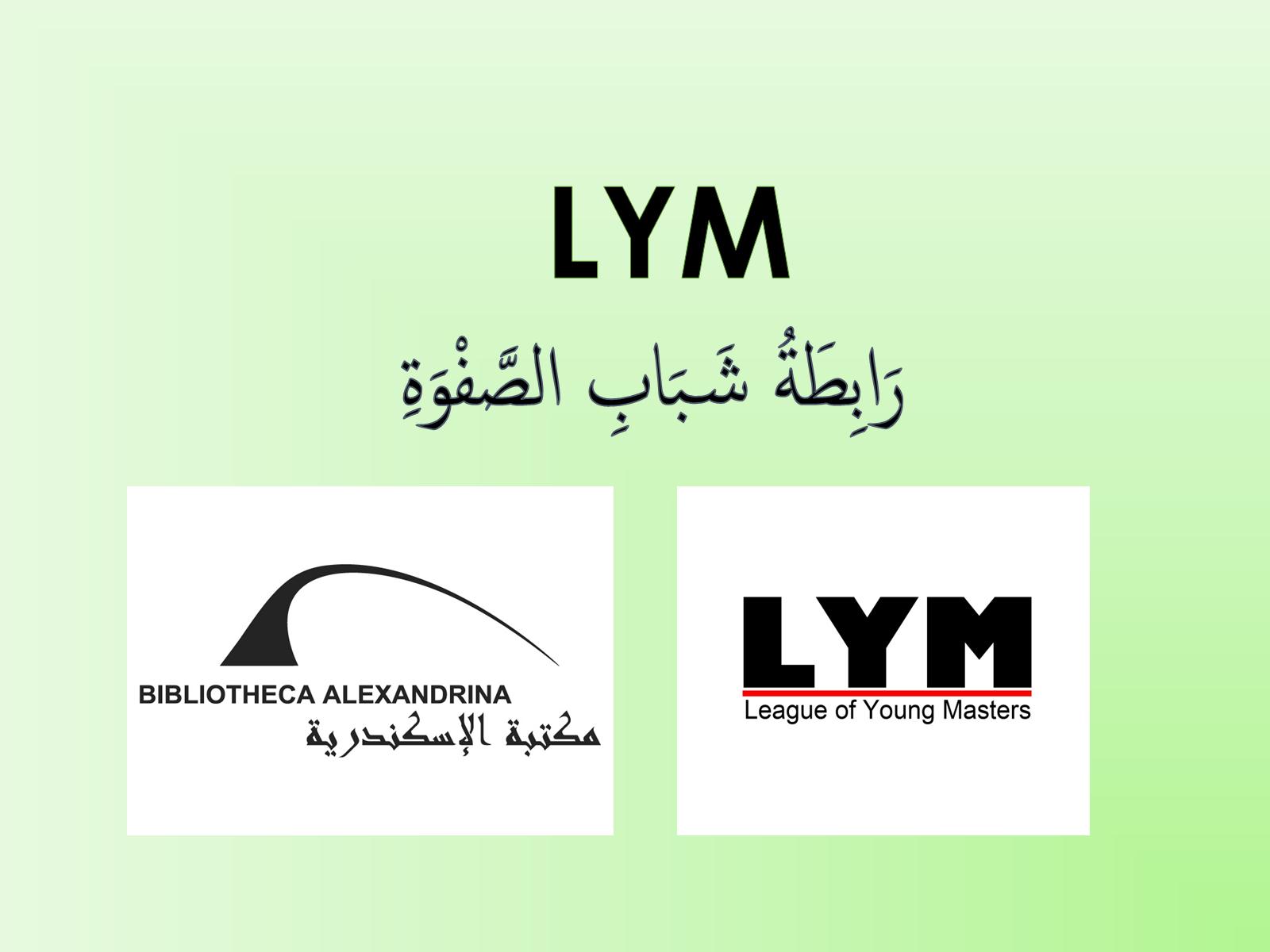 LYM
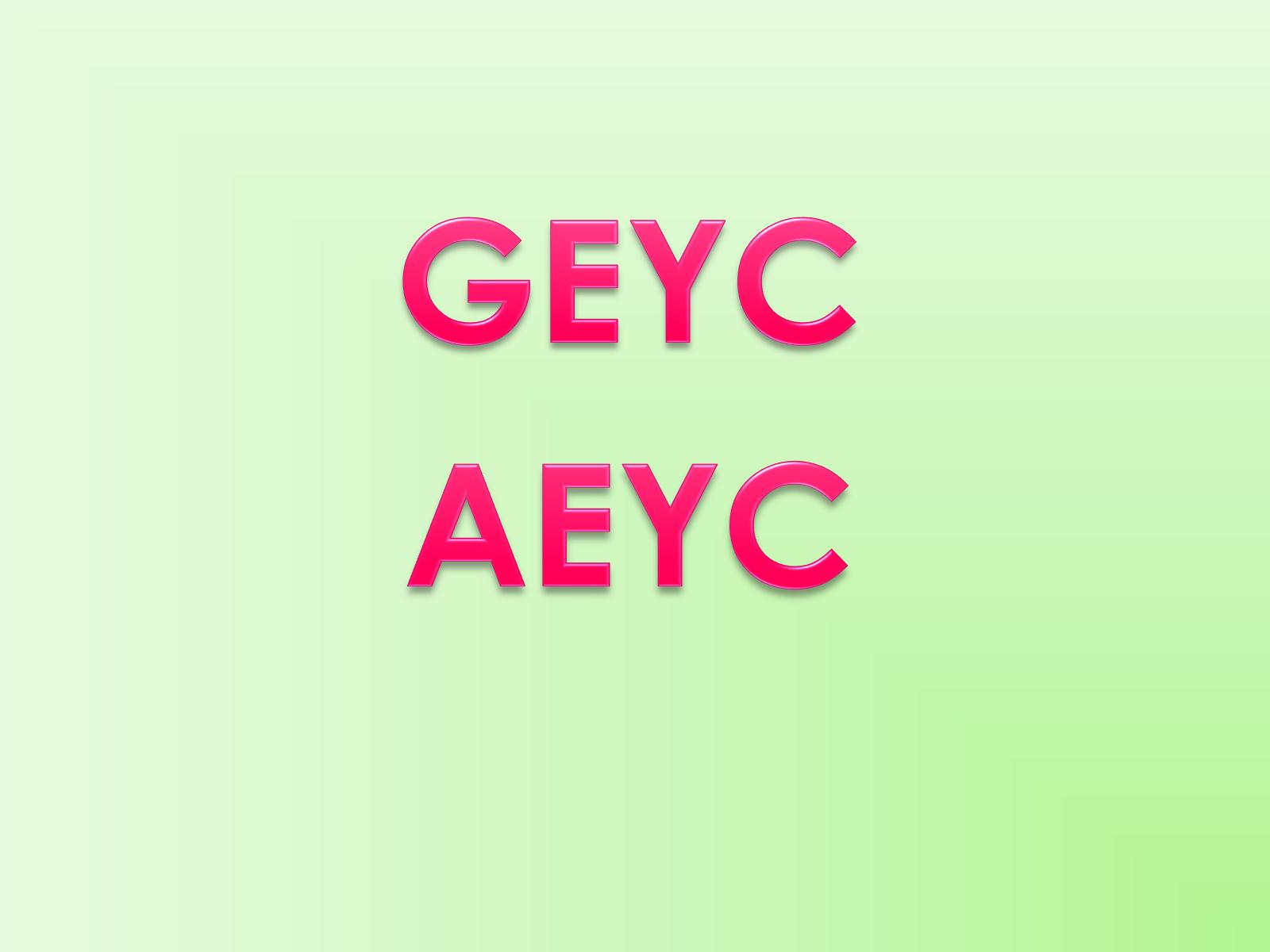 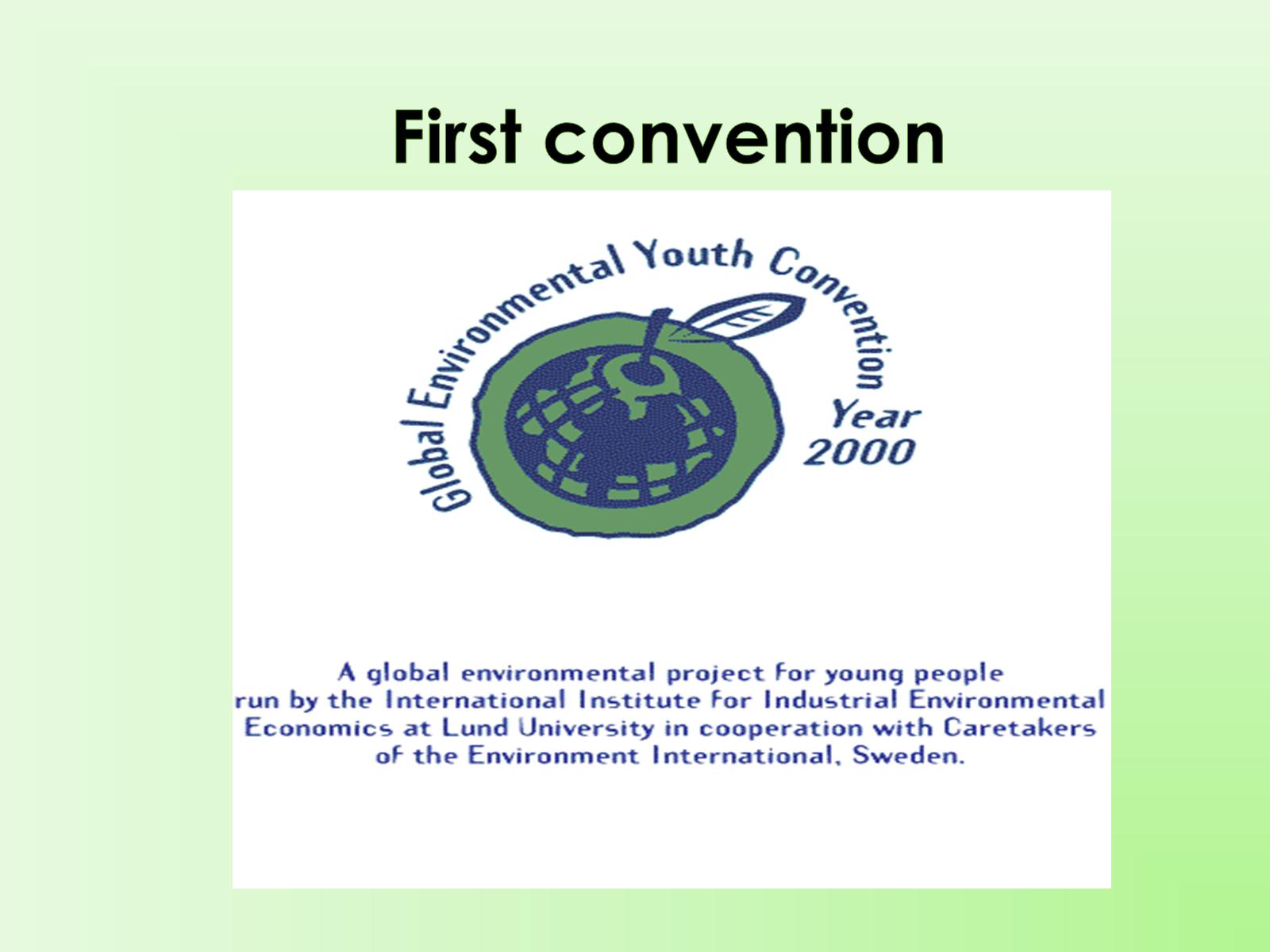 First convention
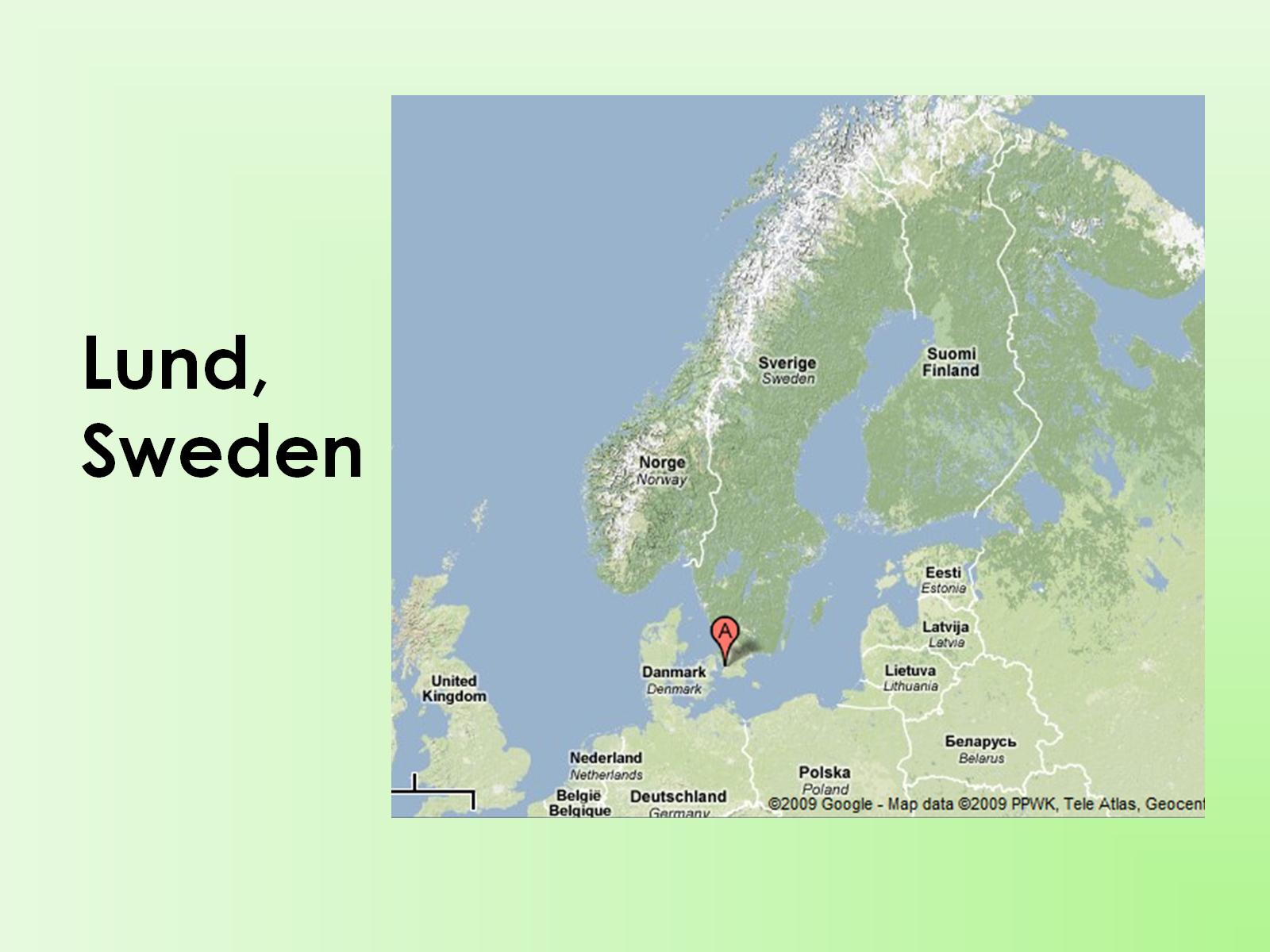 Lund, Sweden
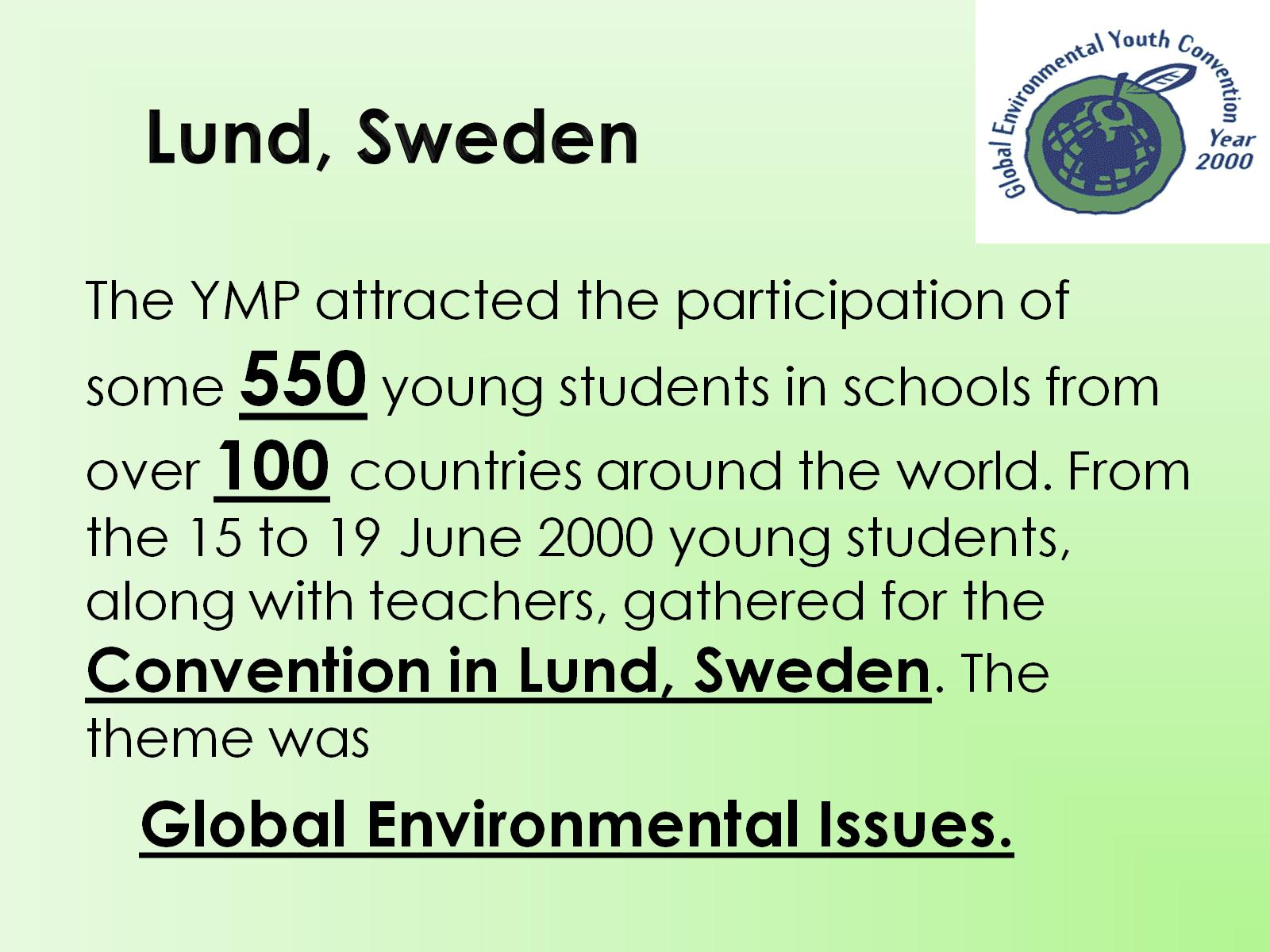 Lund, Sweden
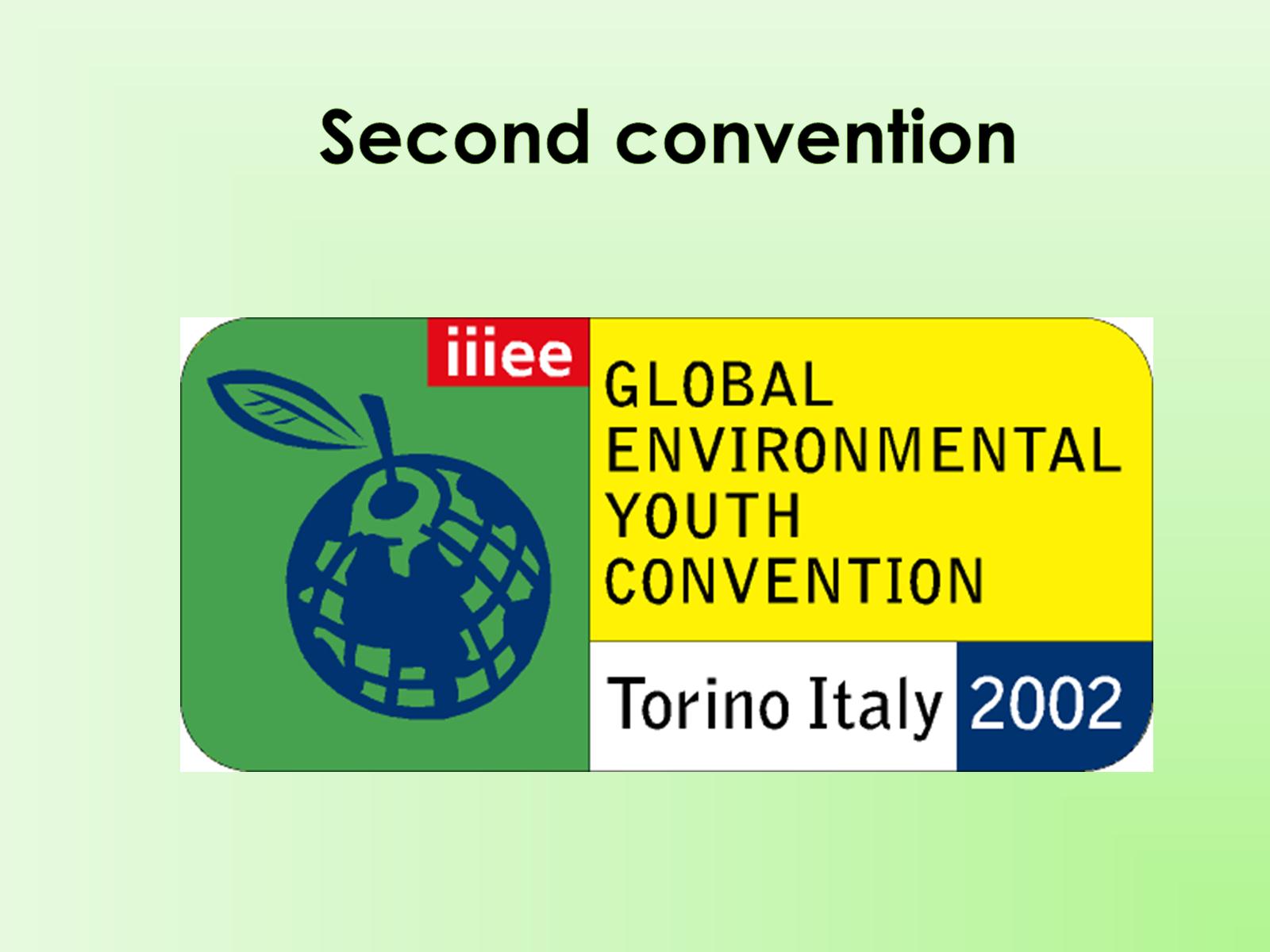 Second convention
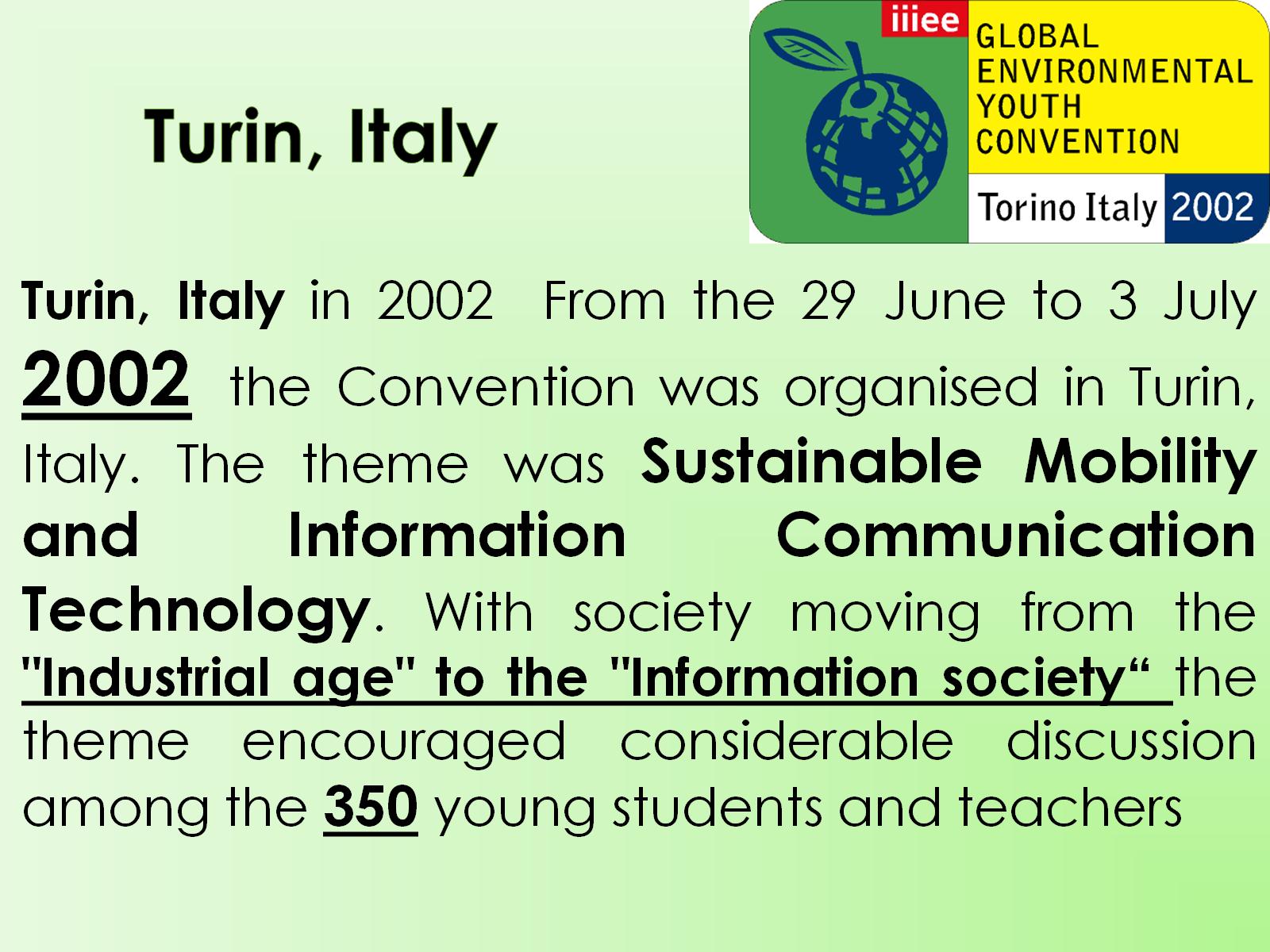 Turin, Italy
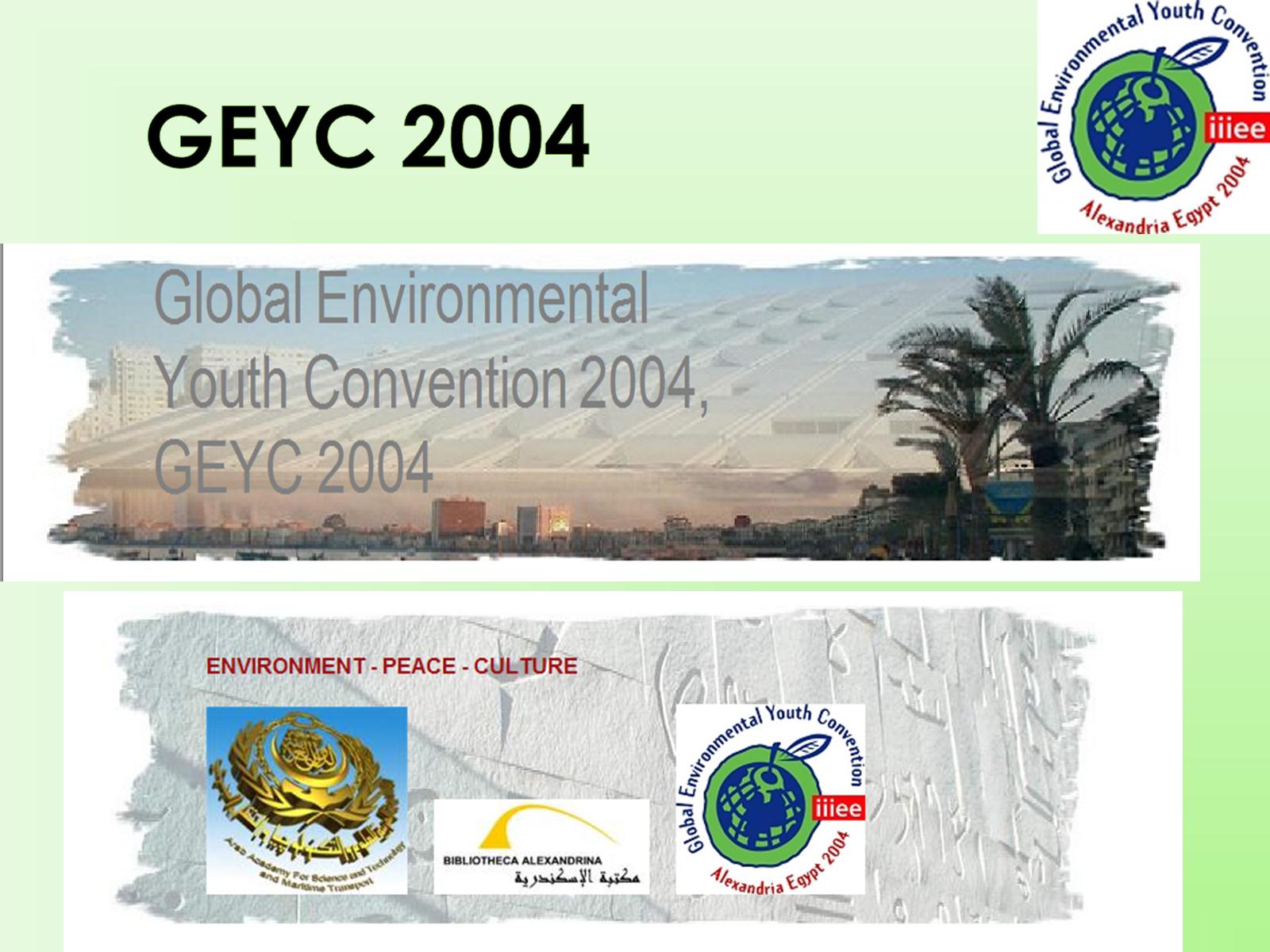 GEYC 2004
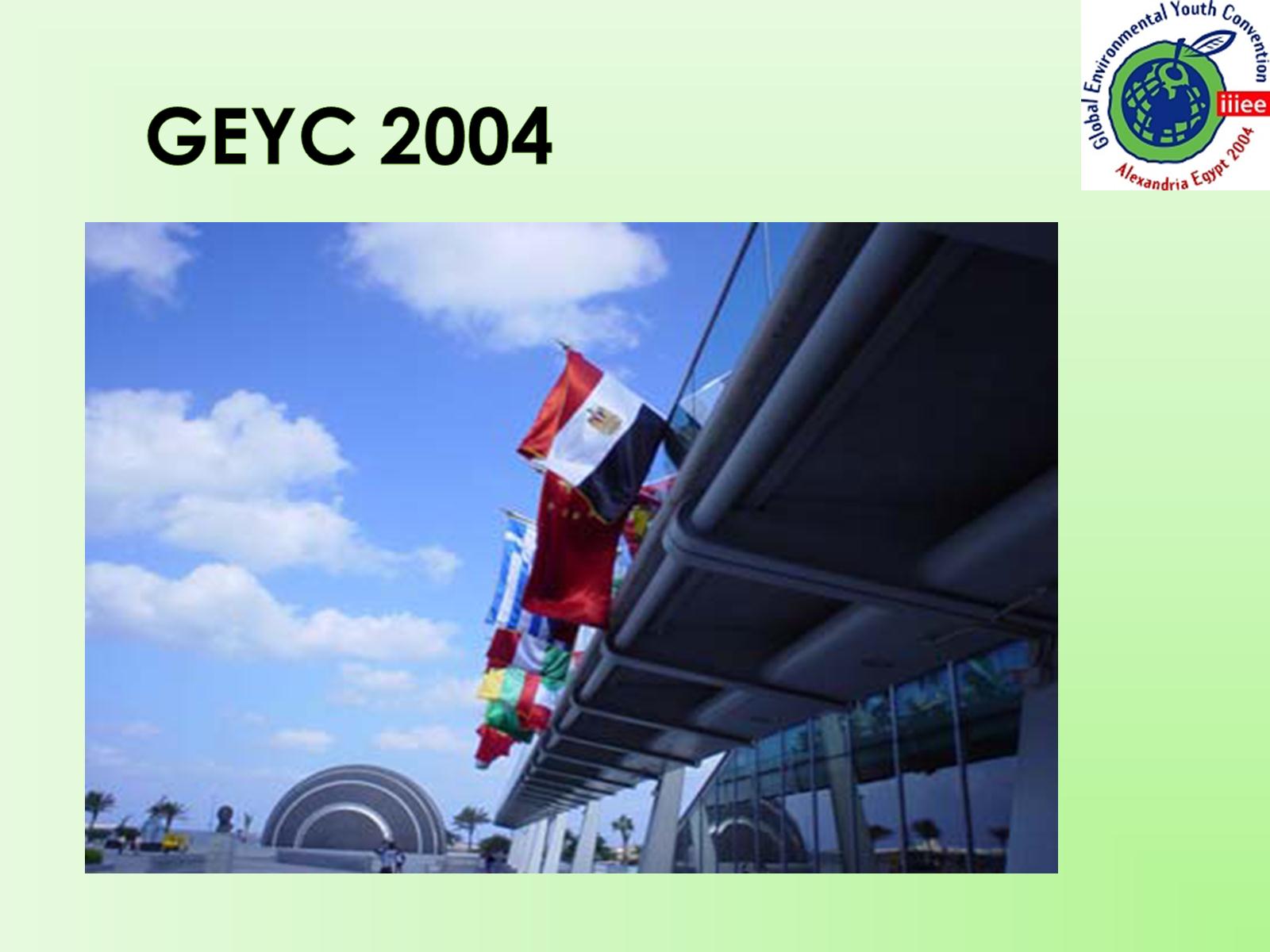 GEYC 2004
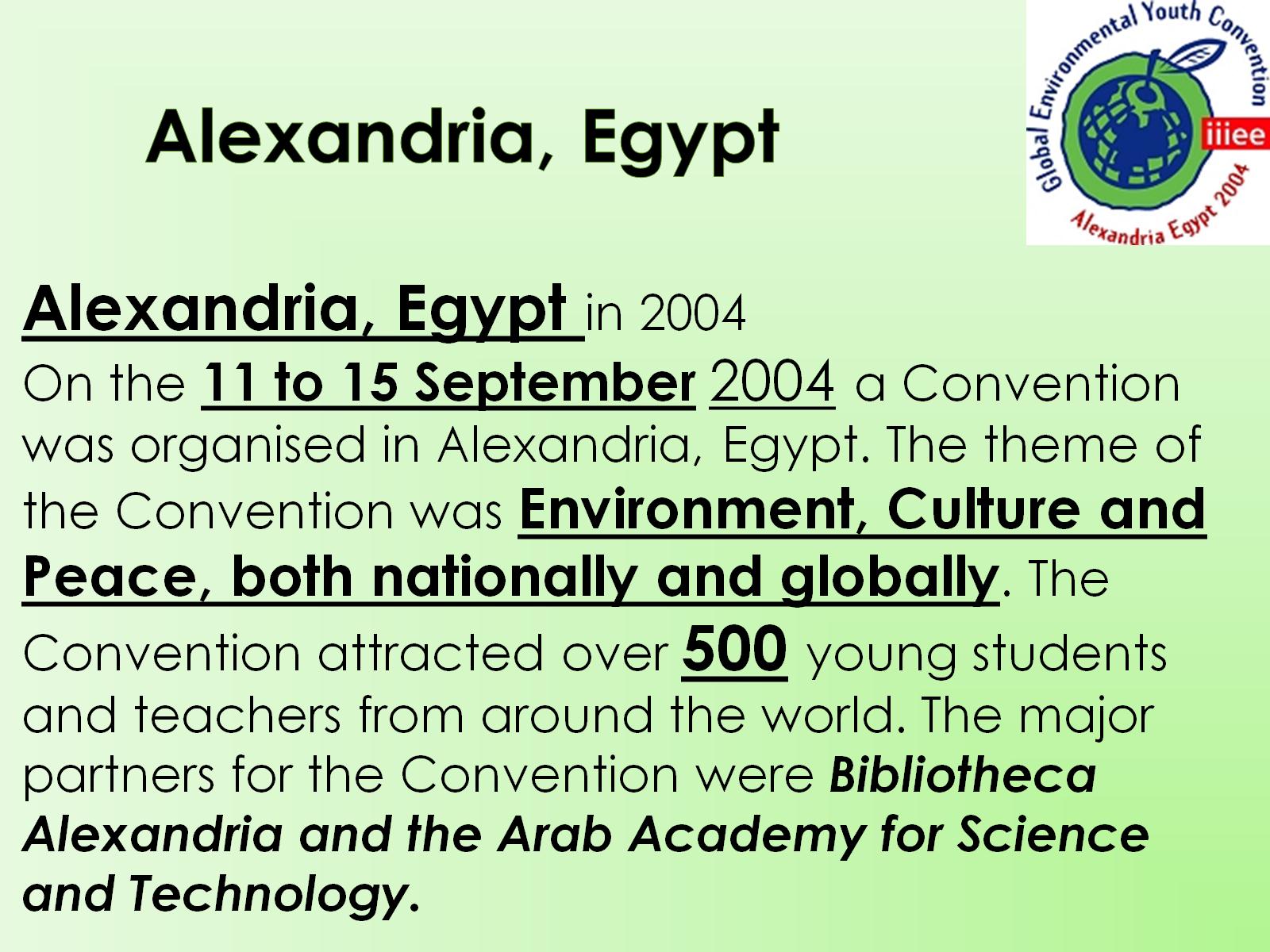 Alexandria, Egypt
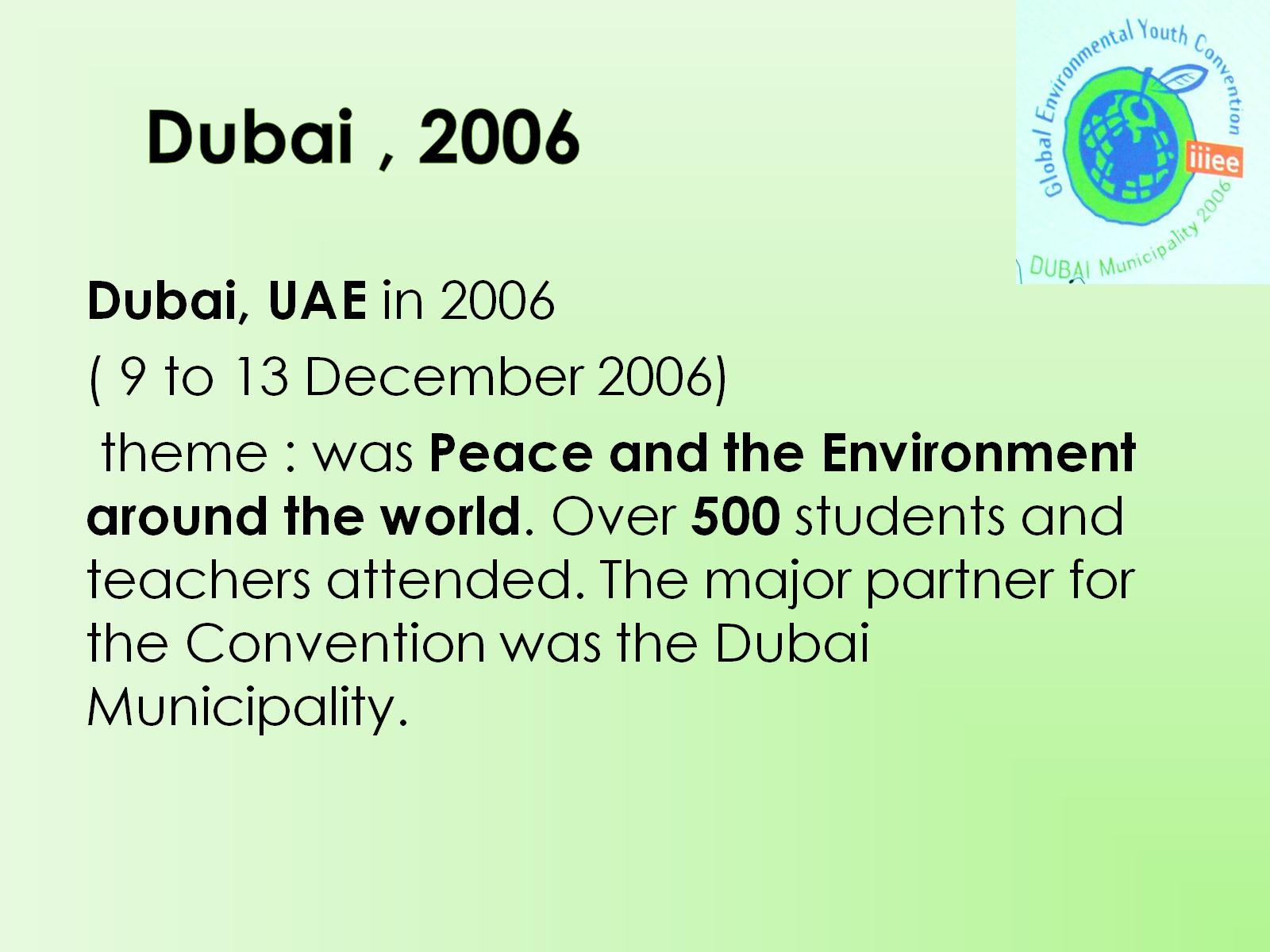 Dubai , 2006
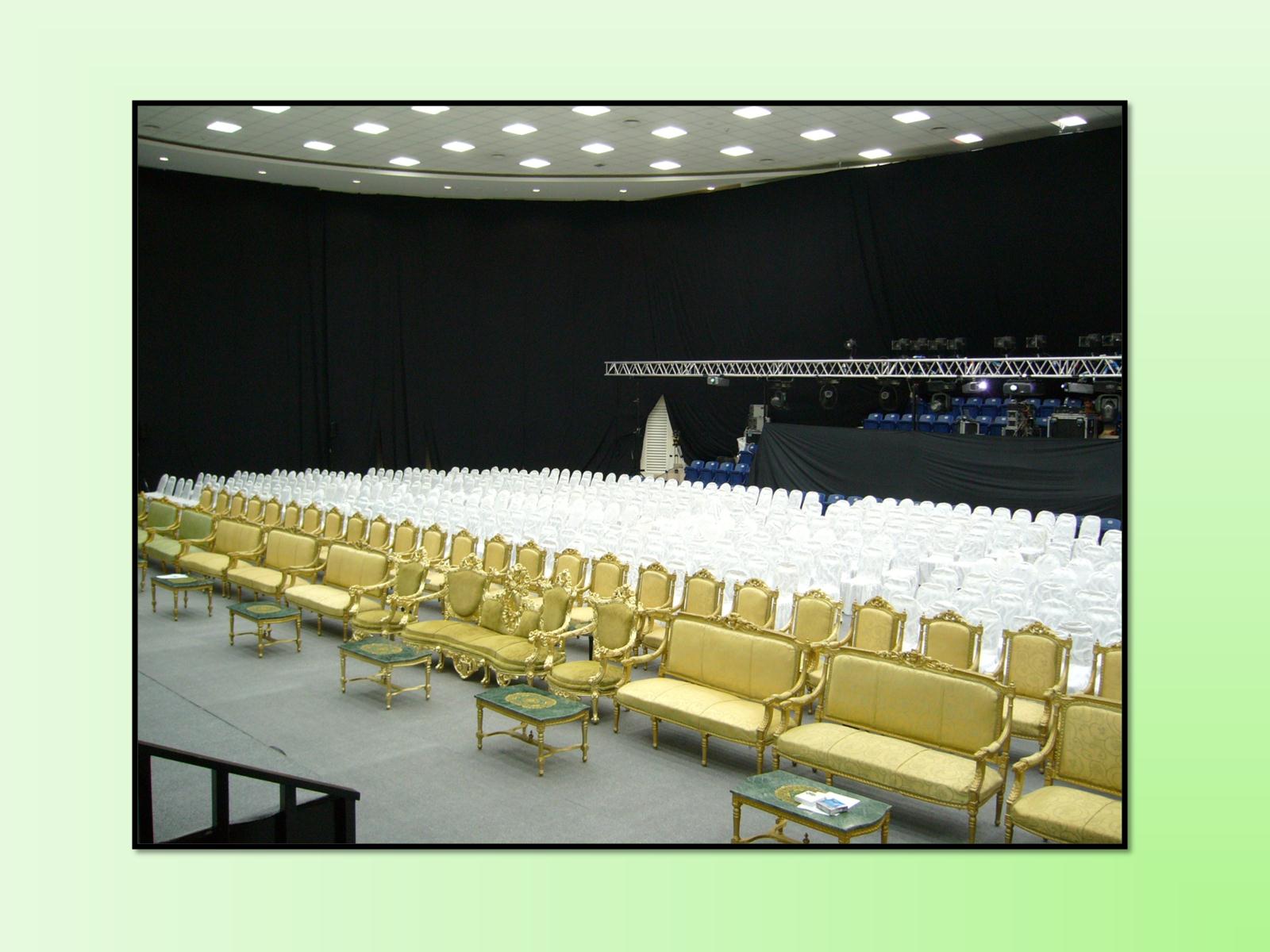 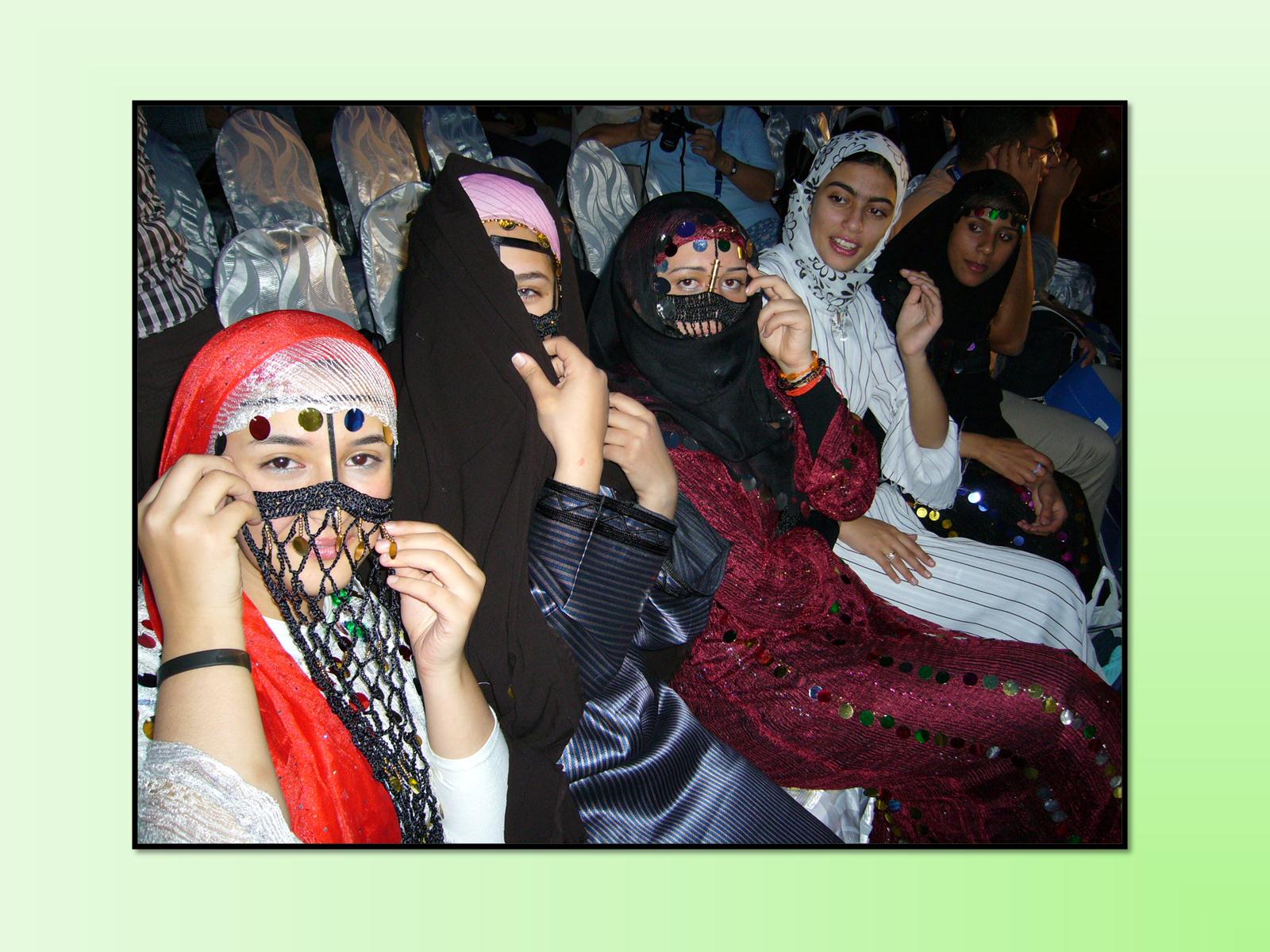 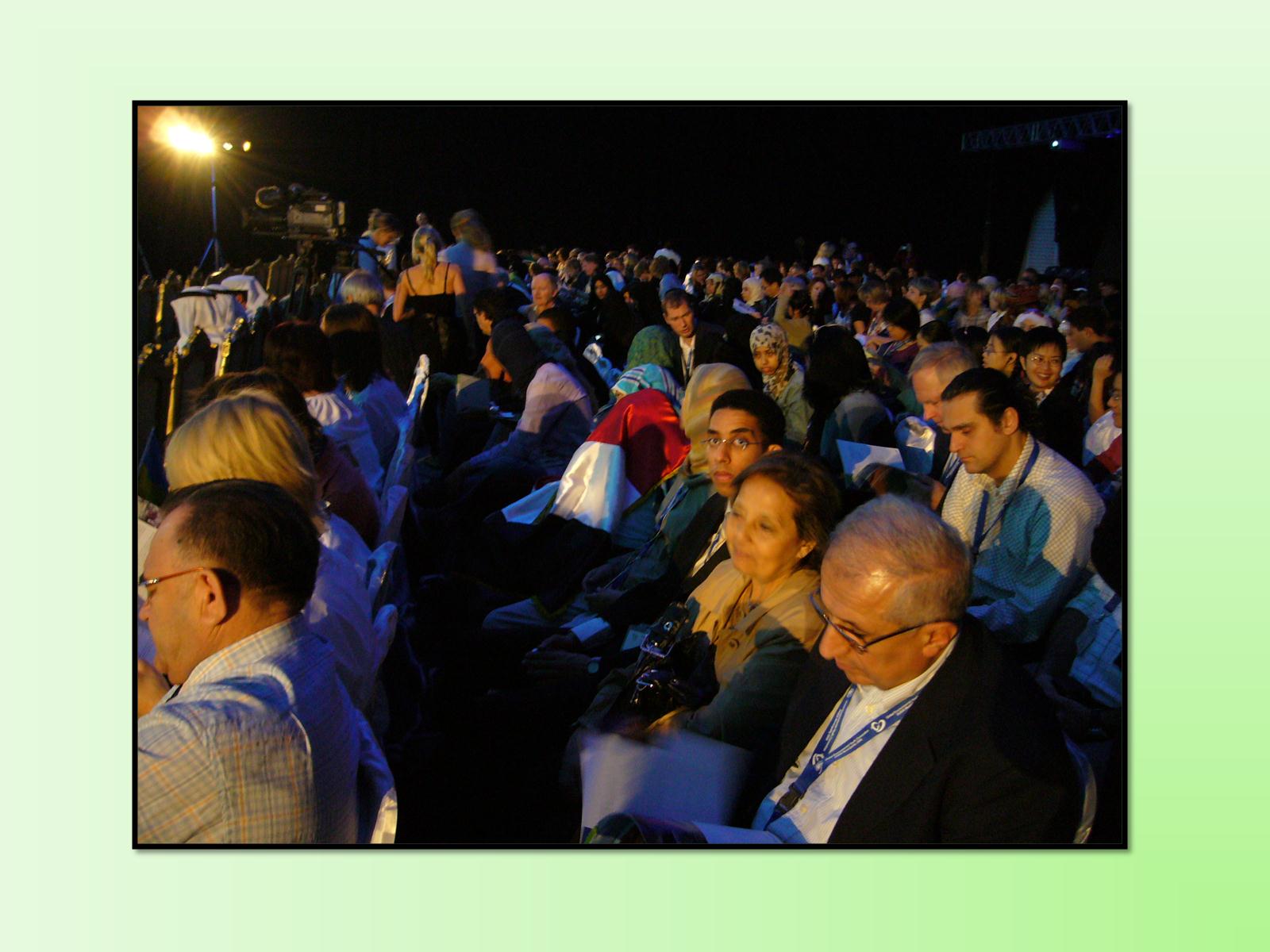 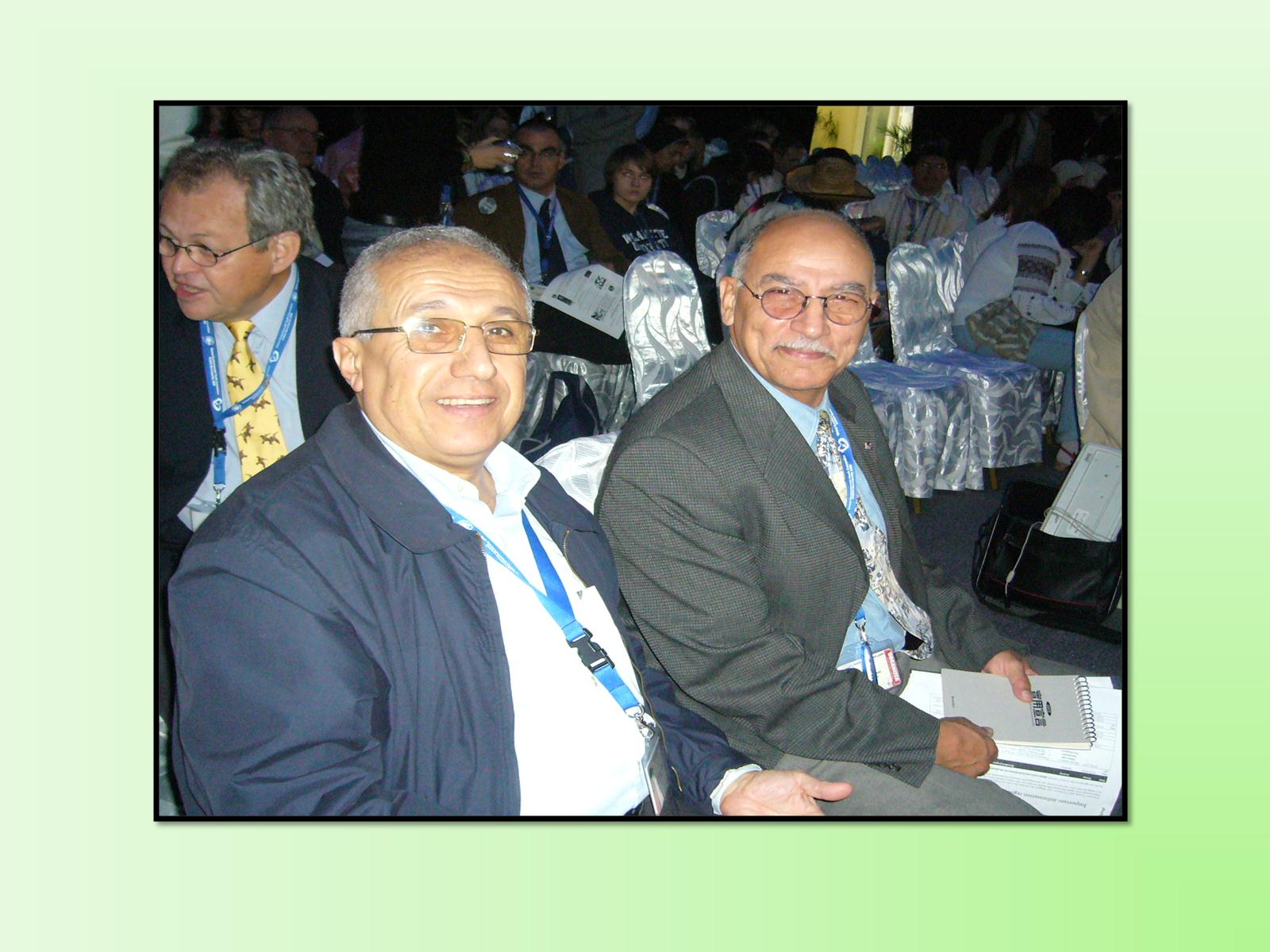 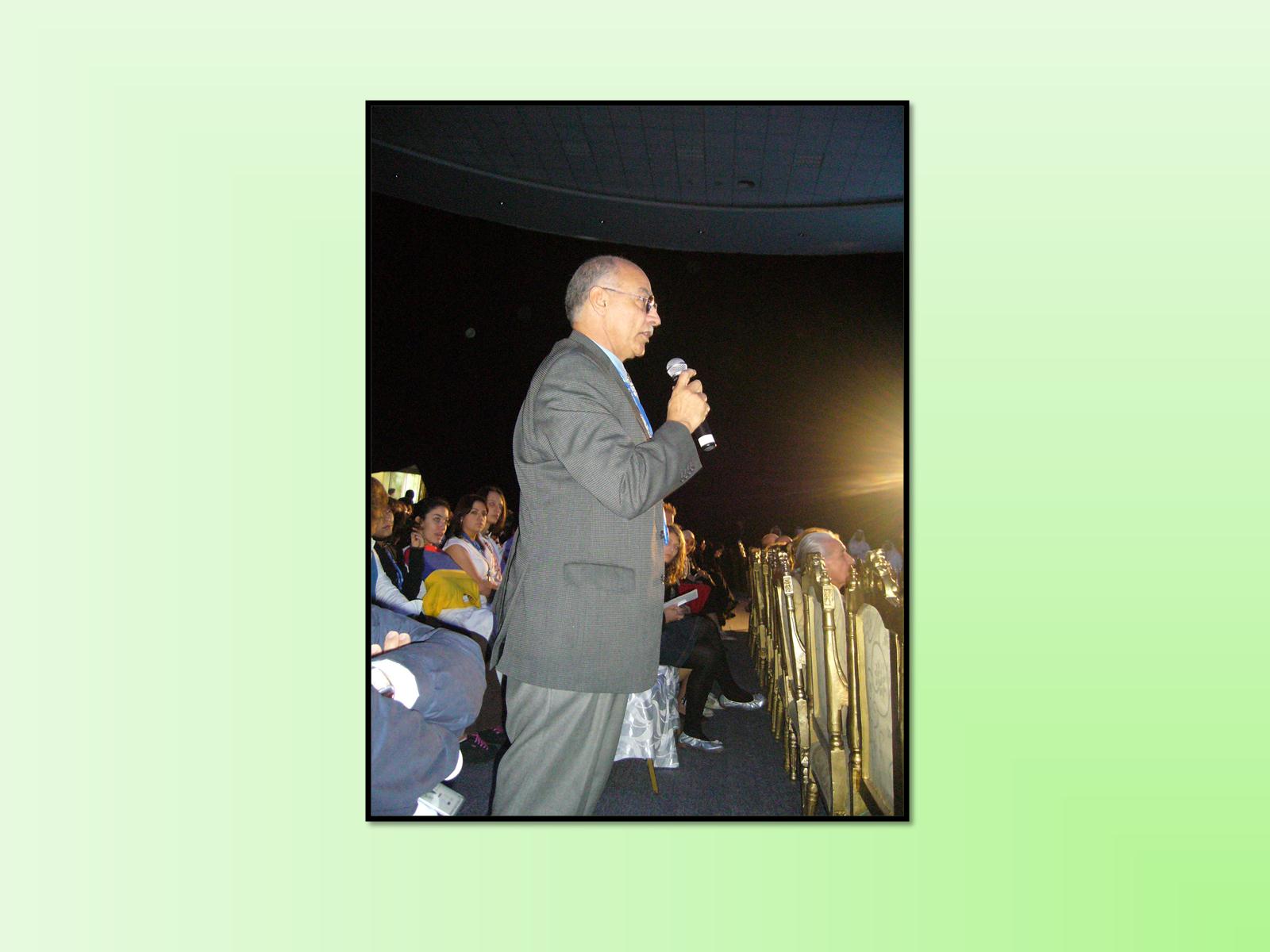 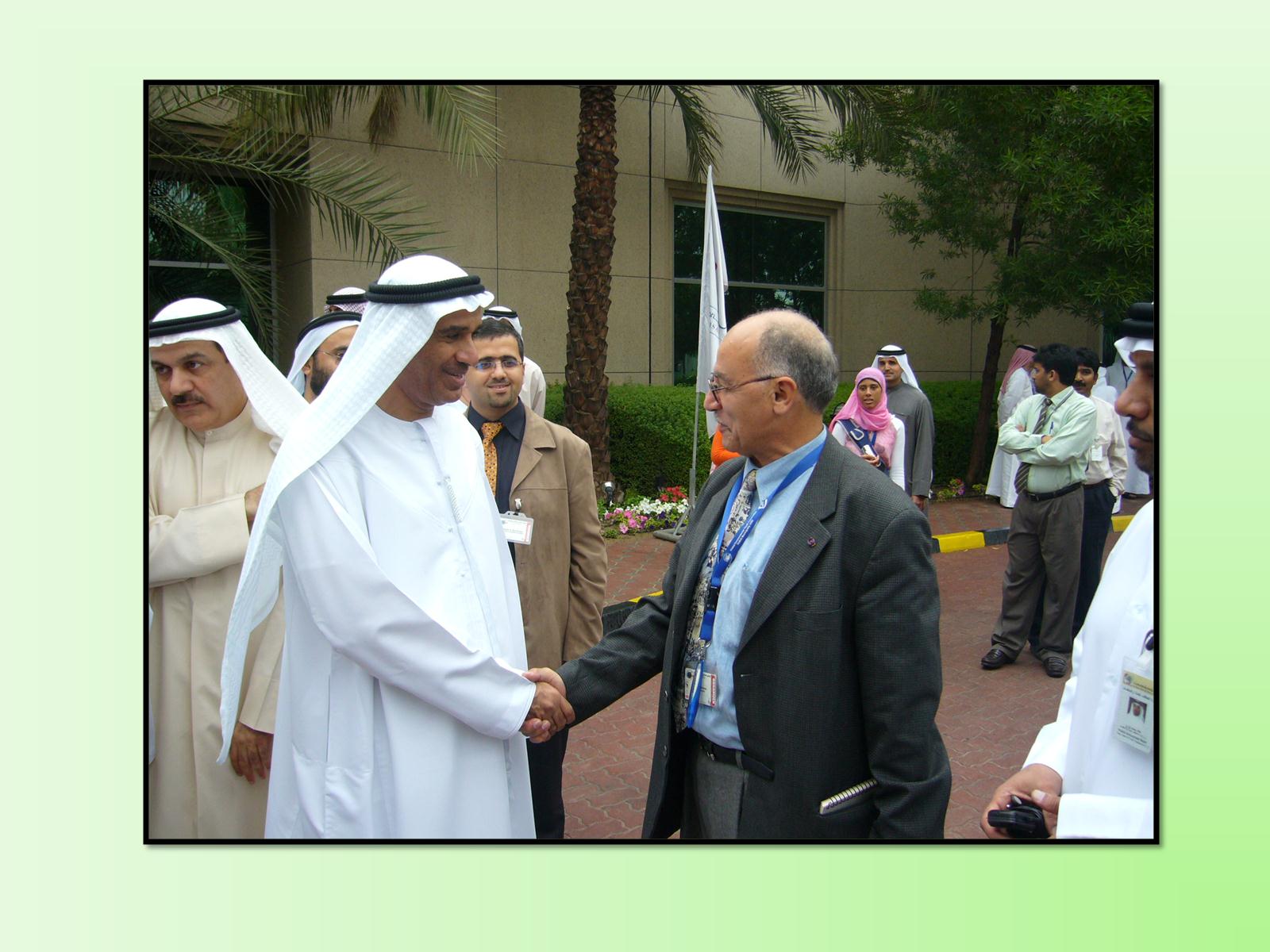 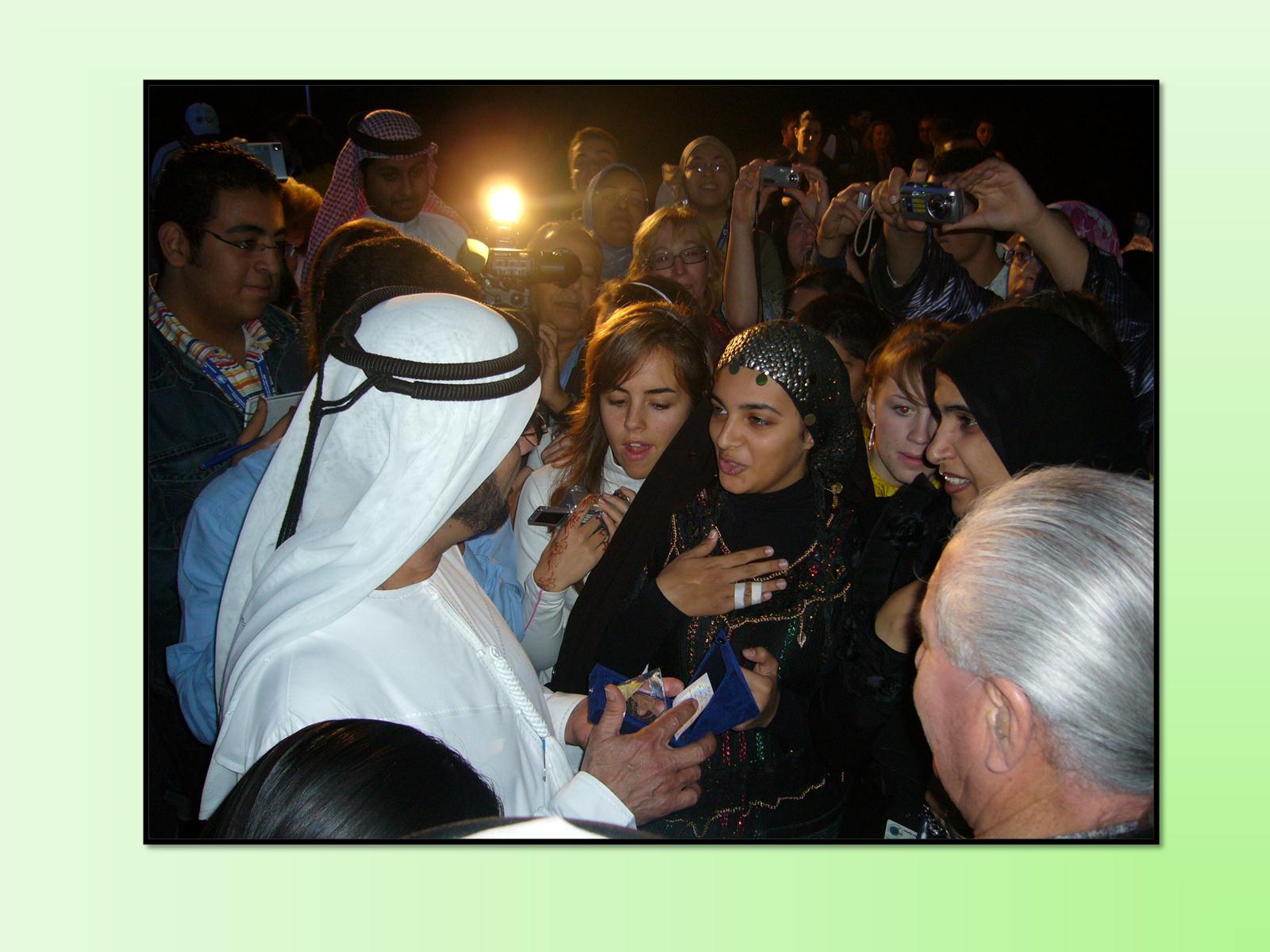 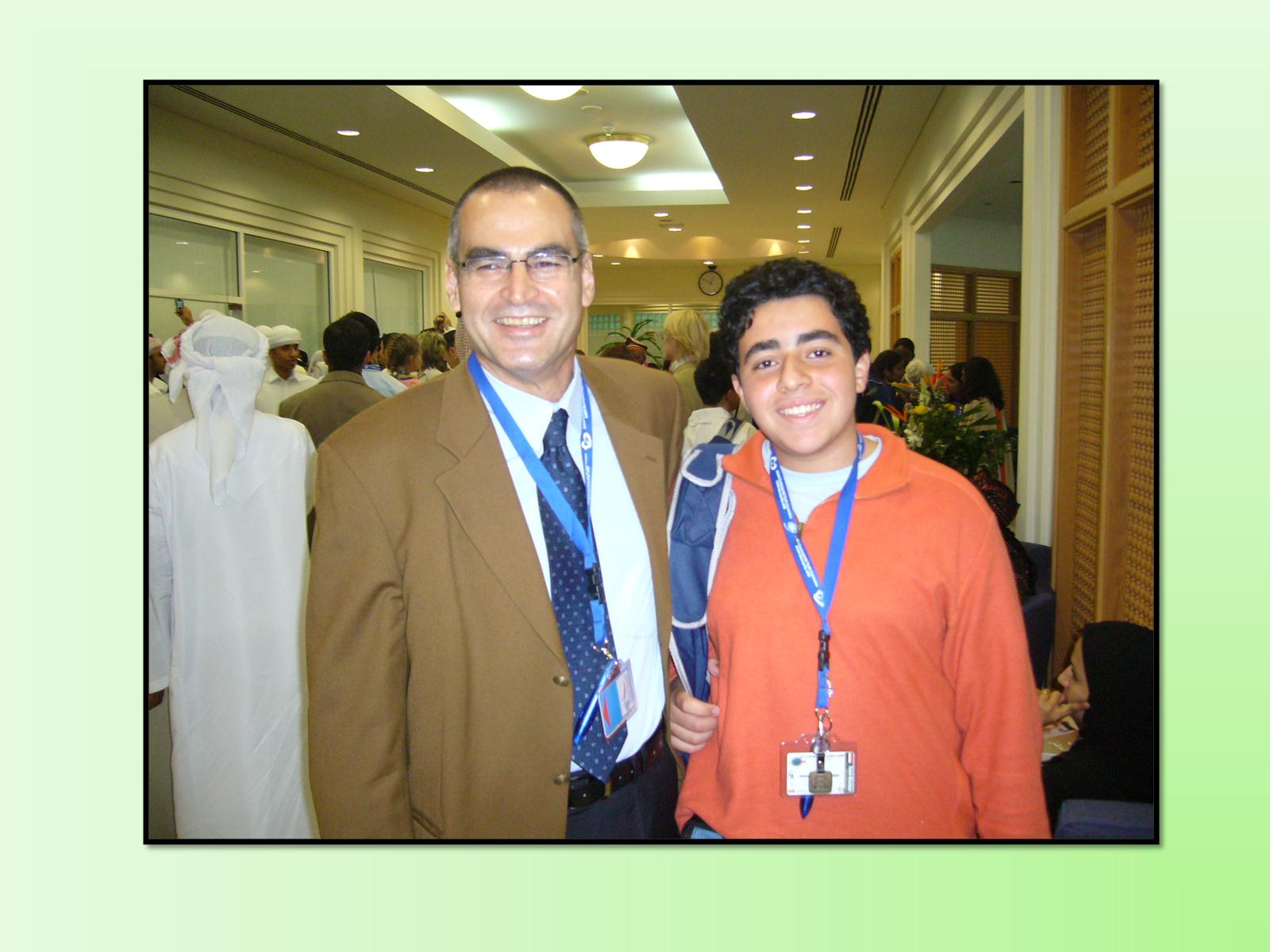 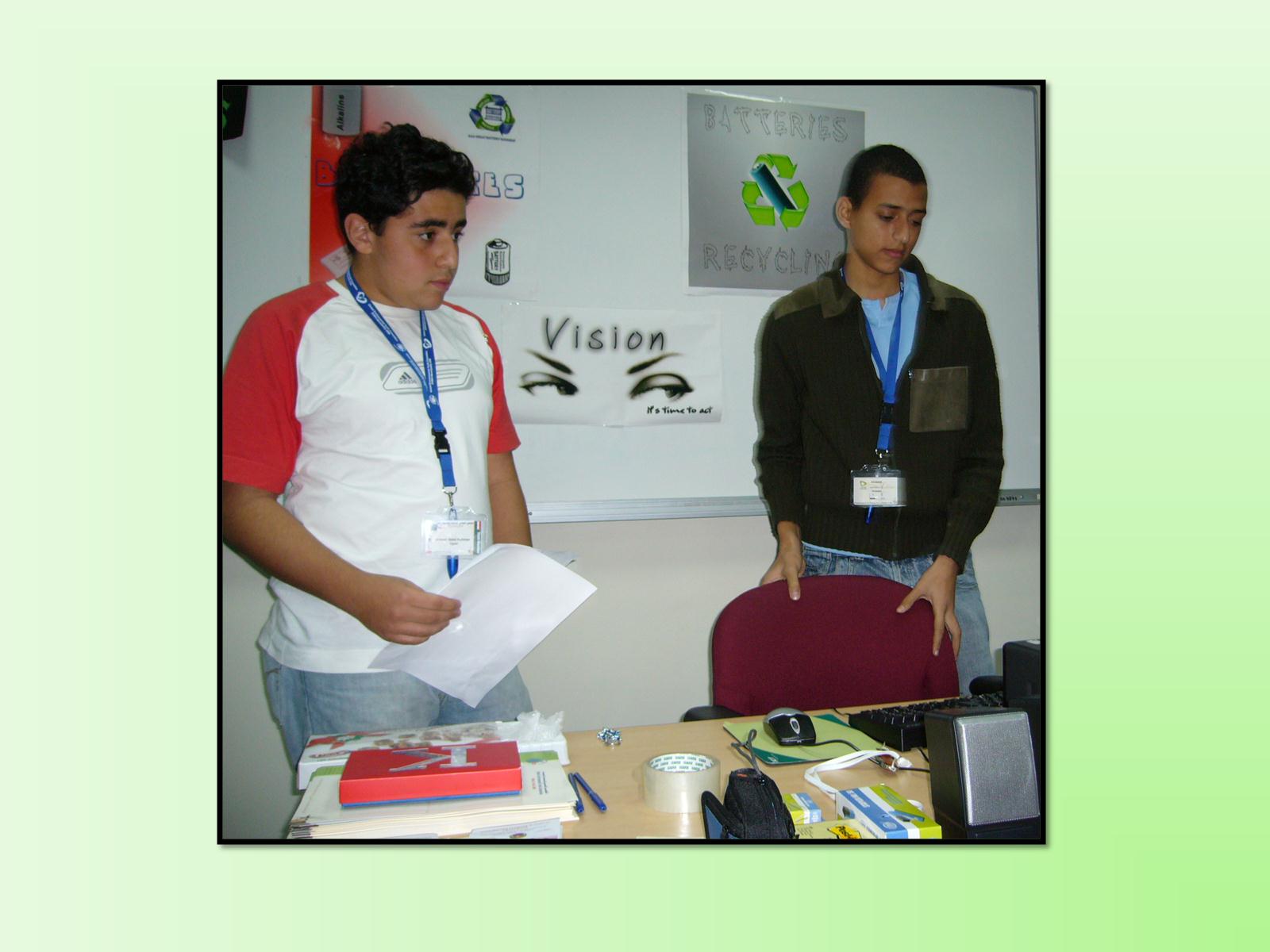 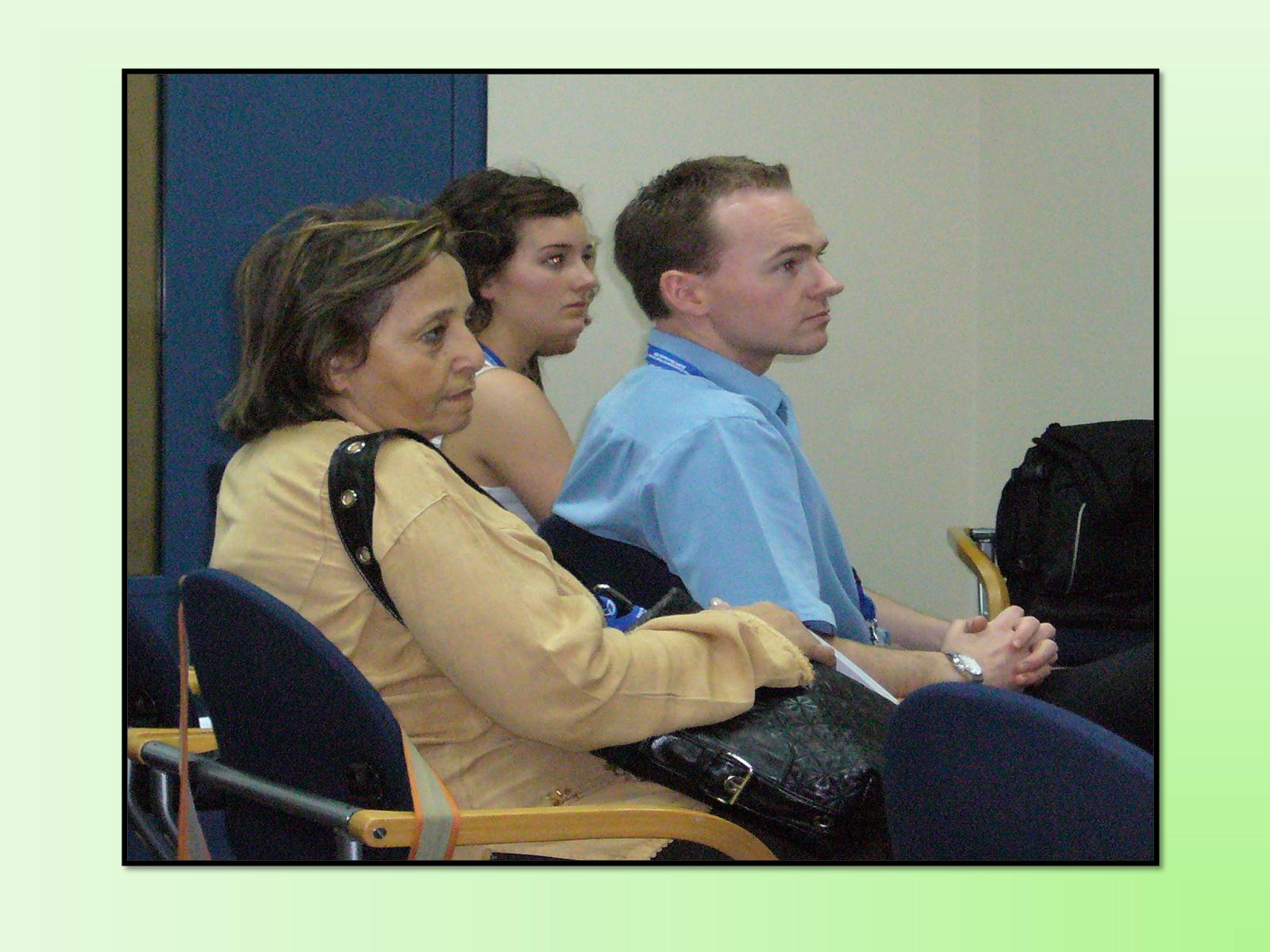 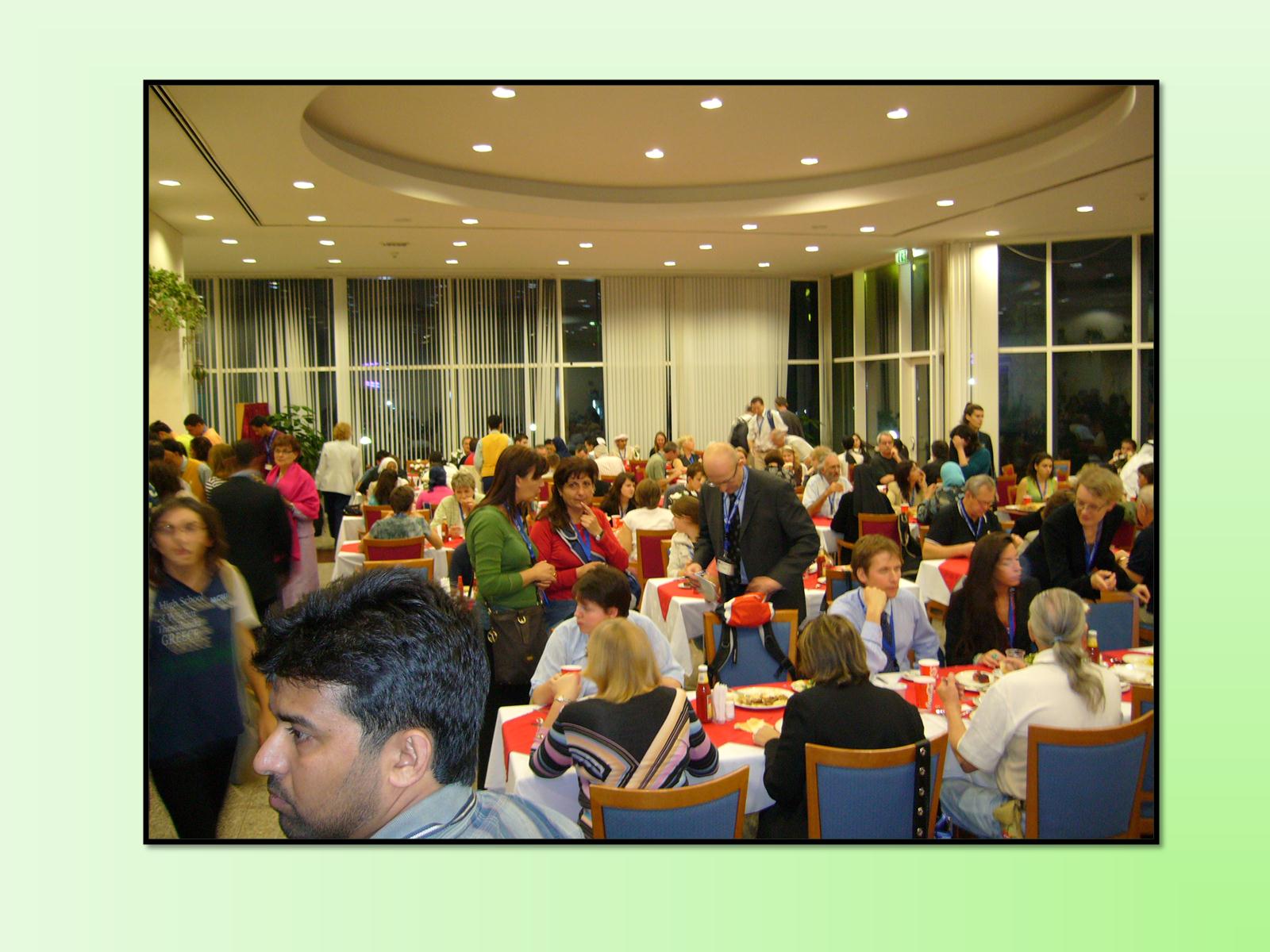 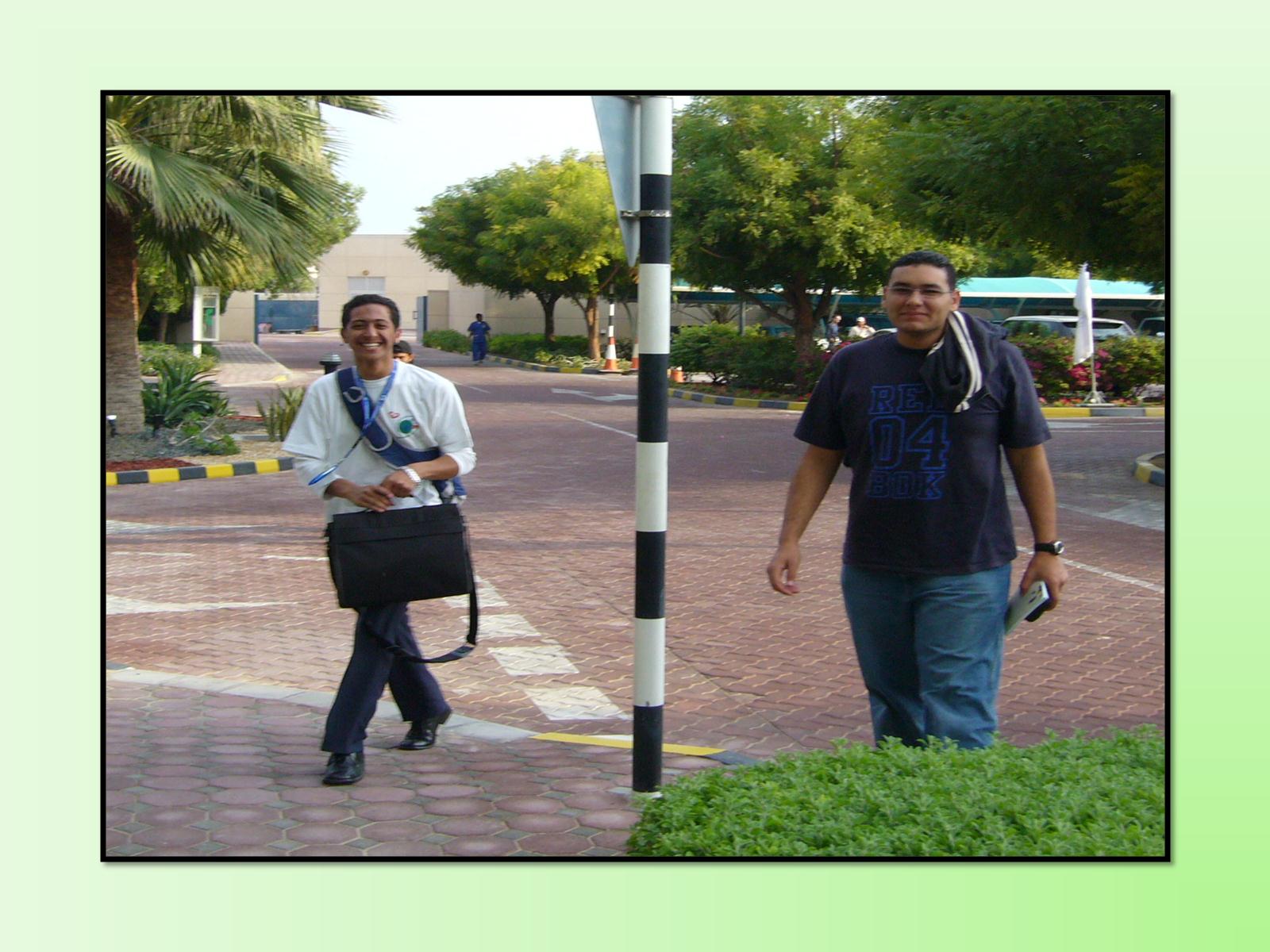 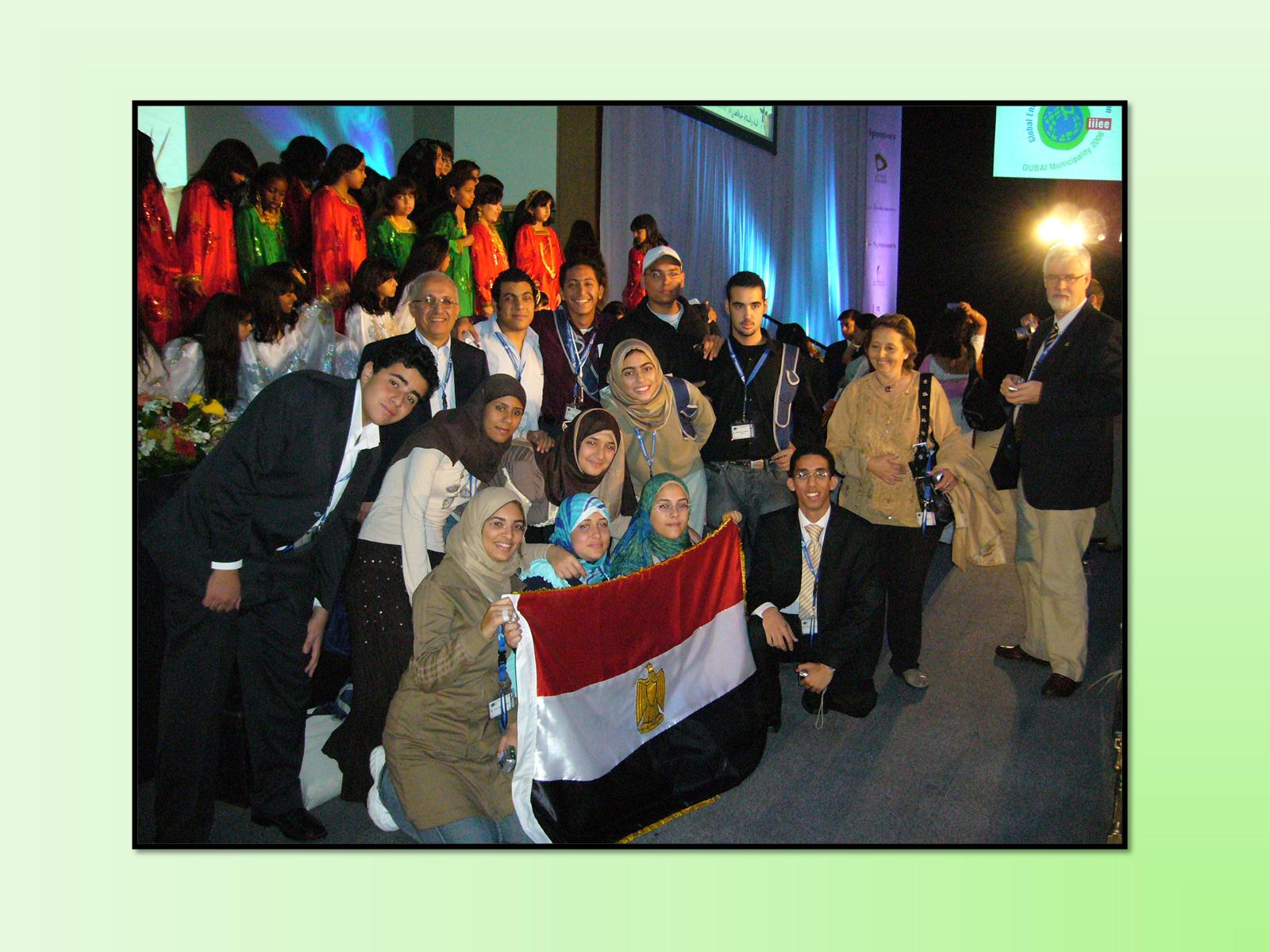 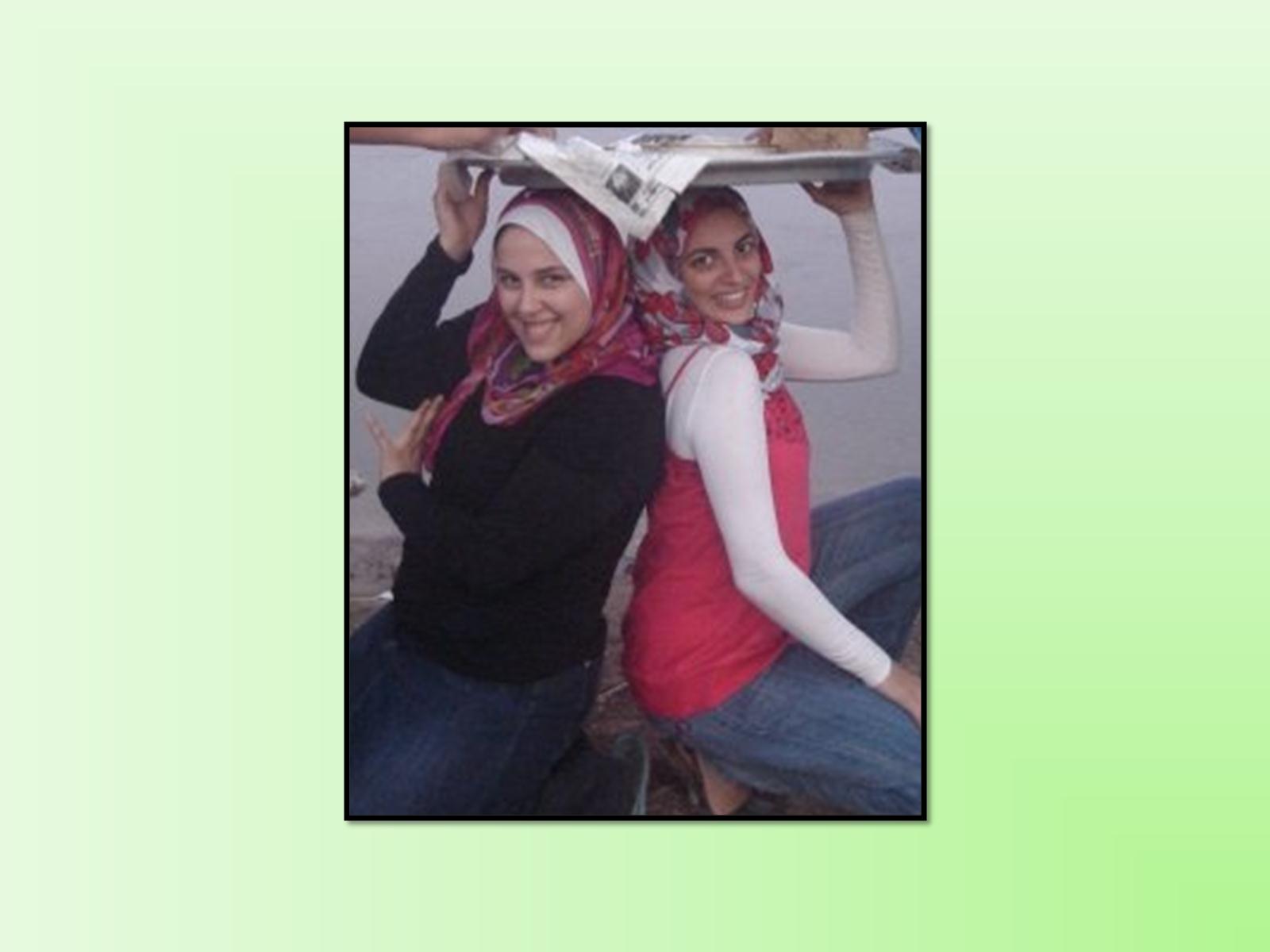 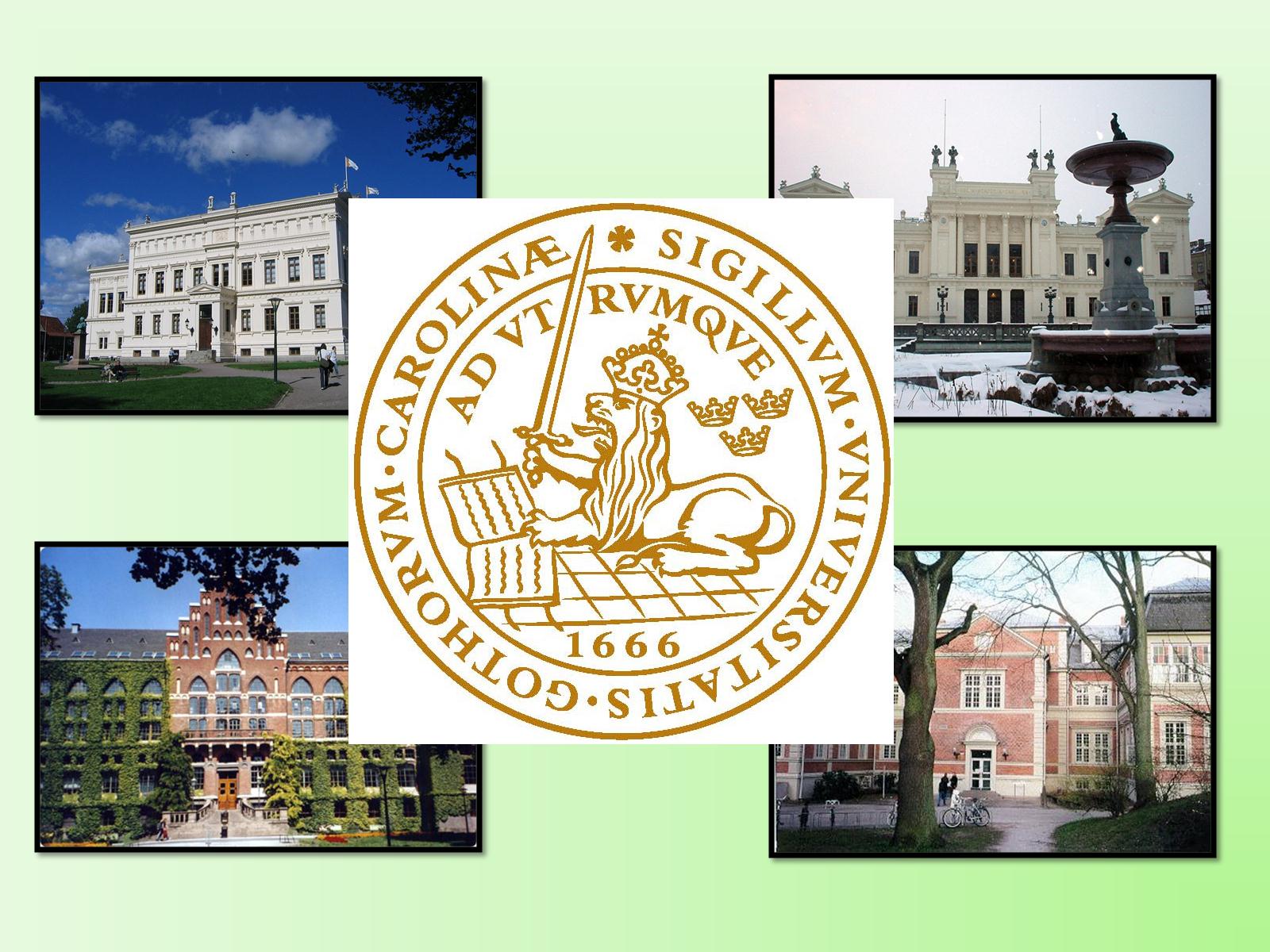 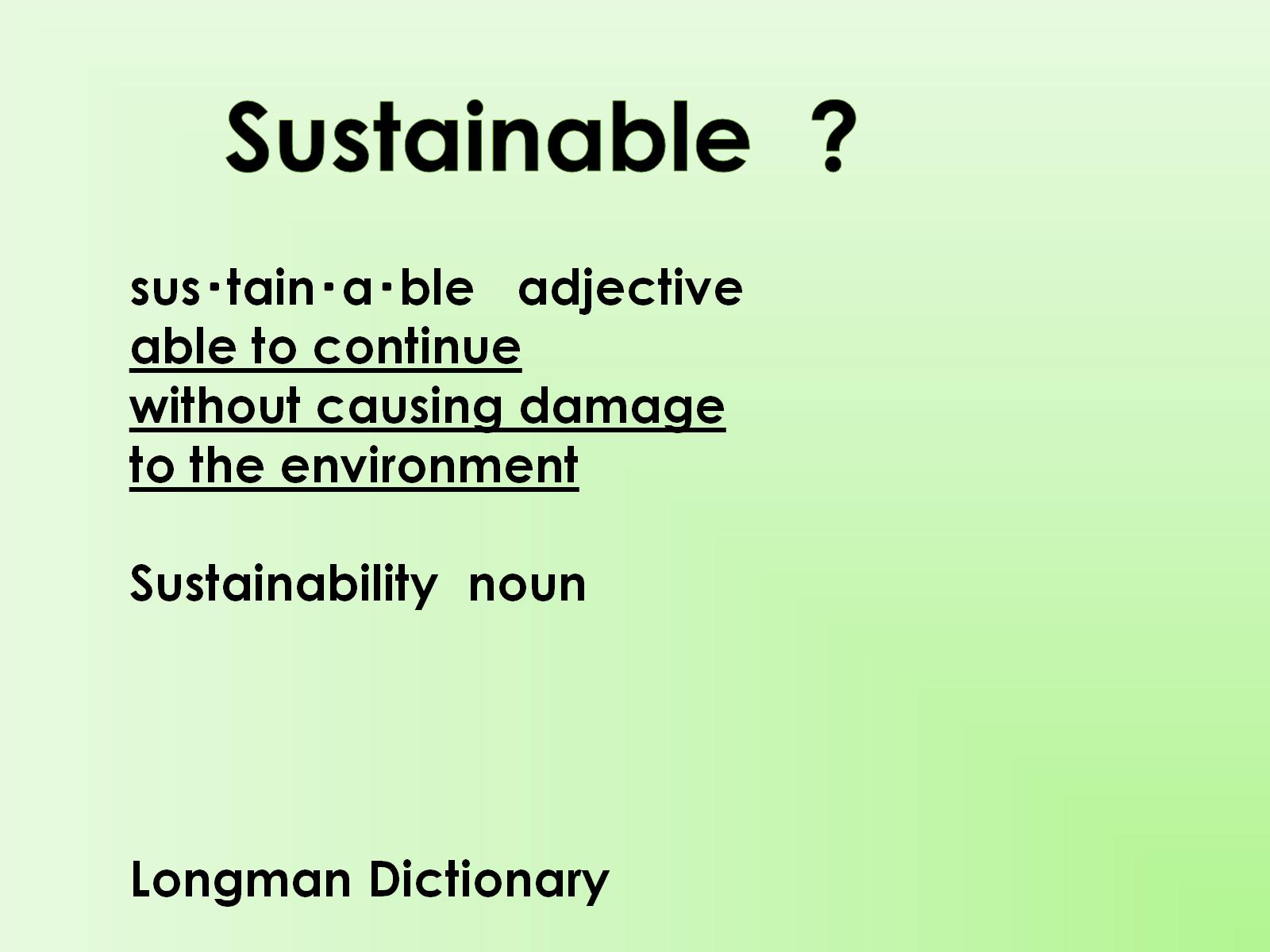 Sustainable  ?
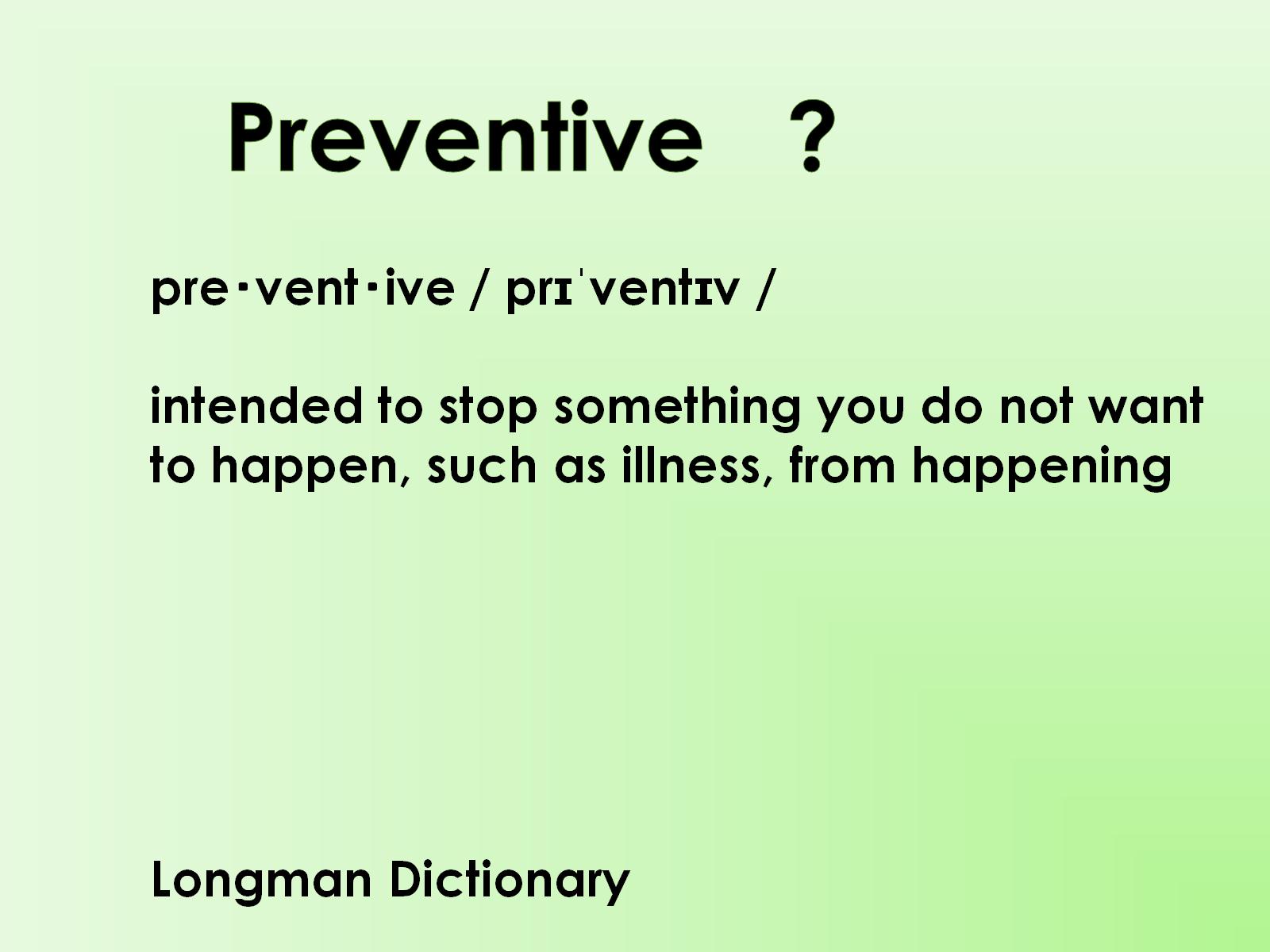 Preventive   ?
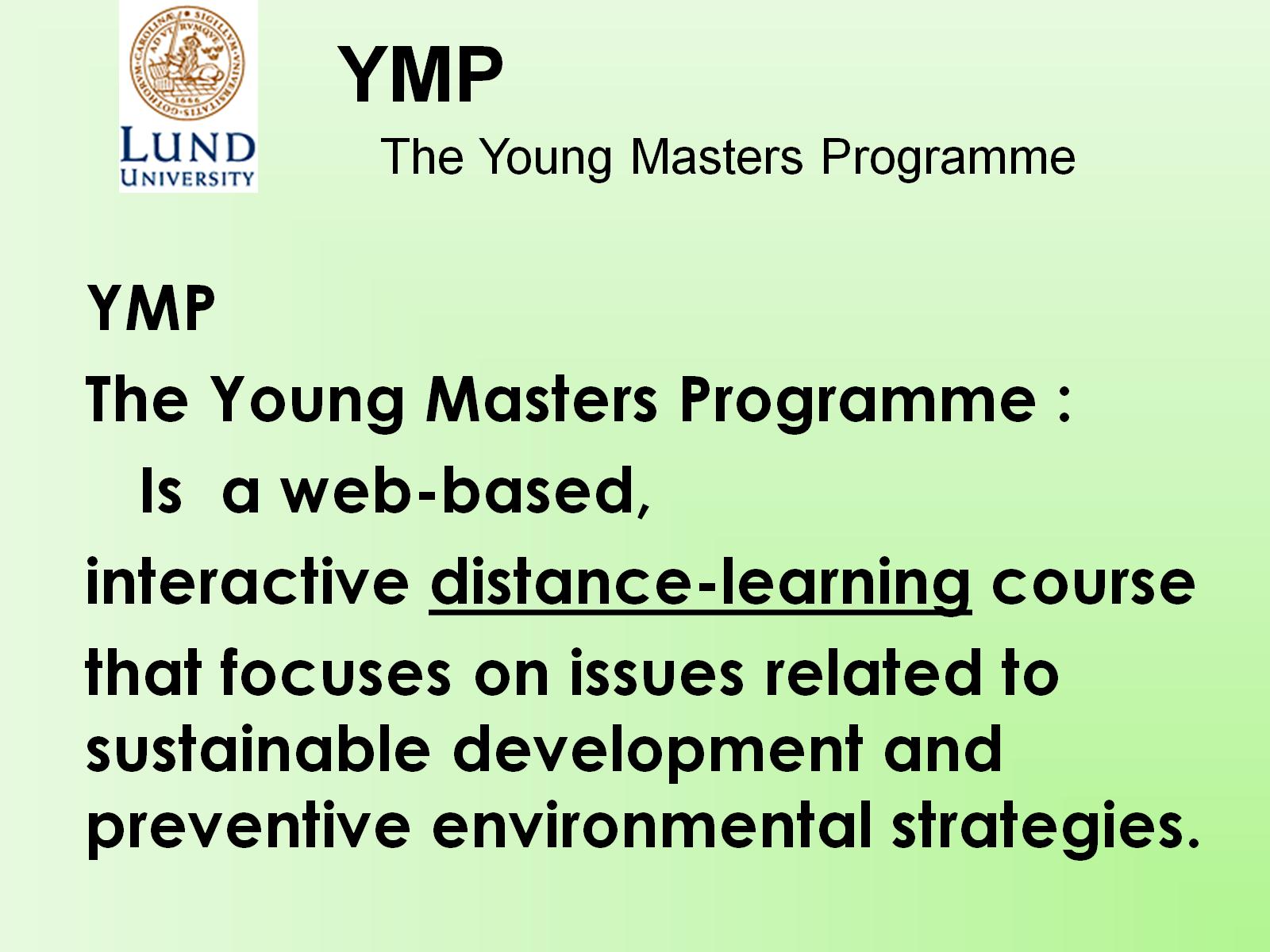 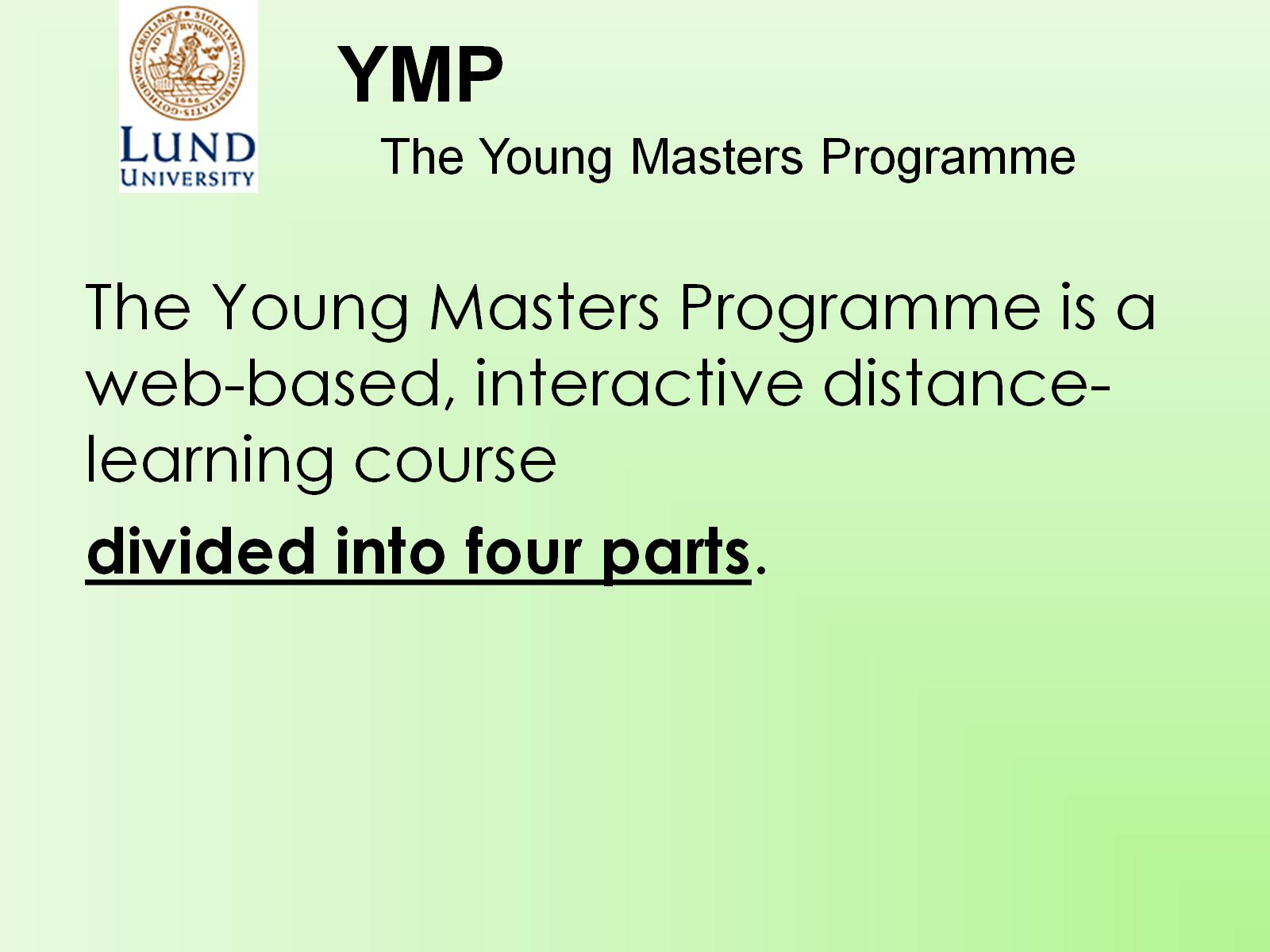 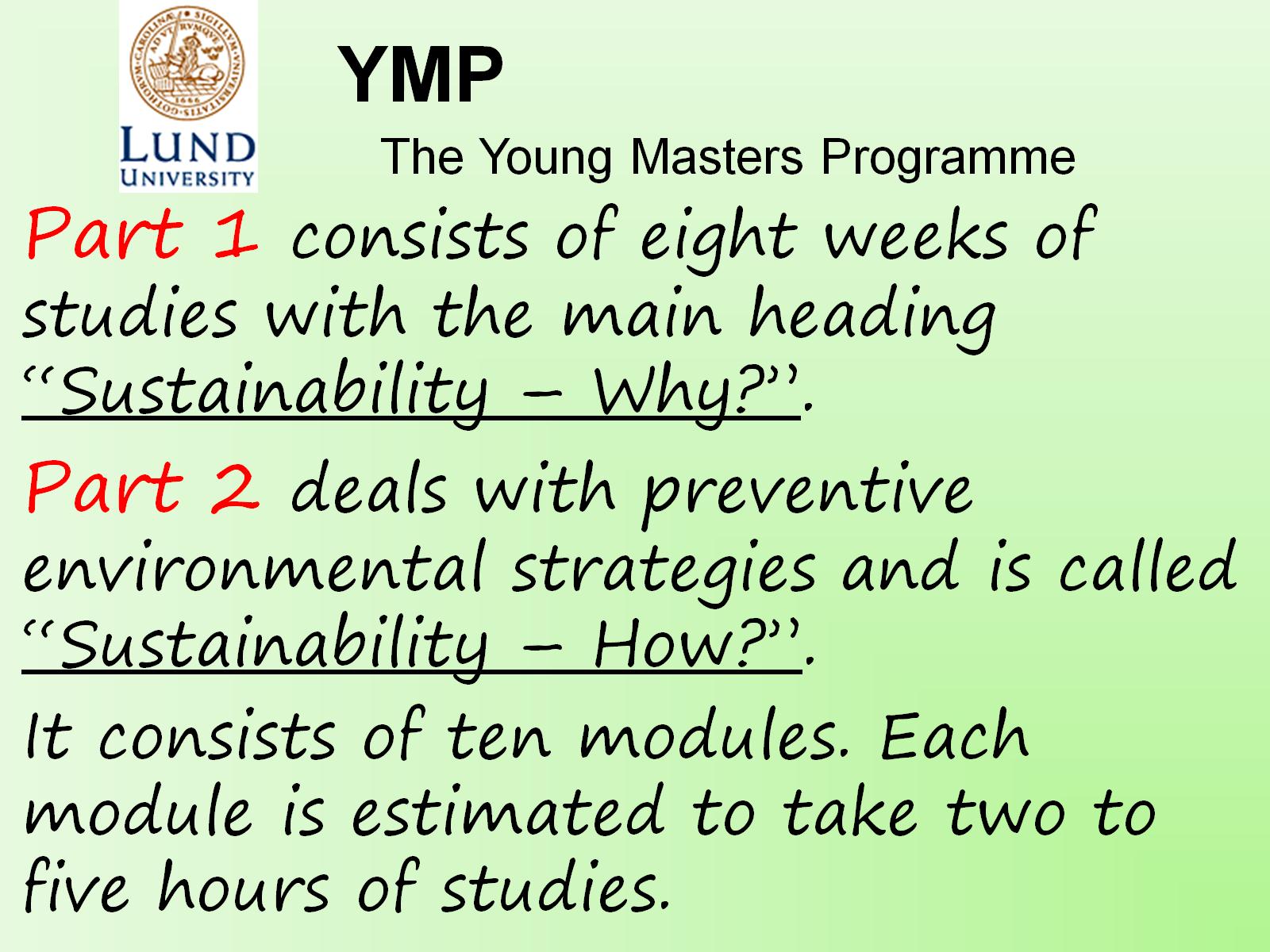 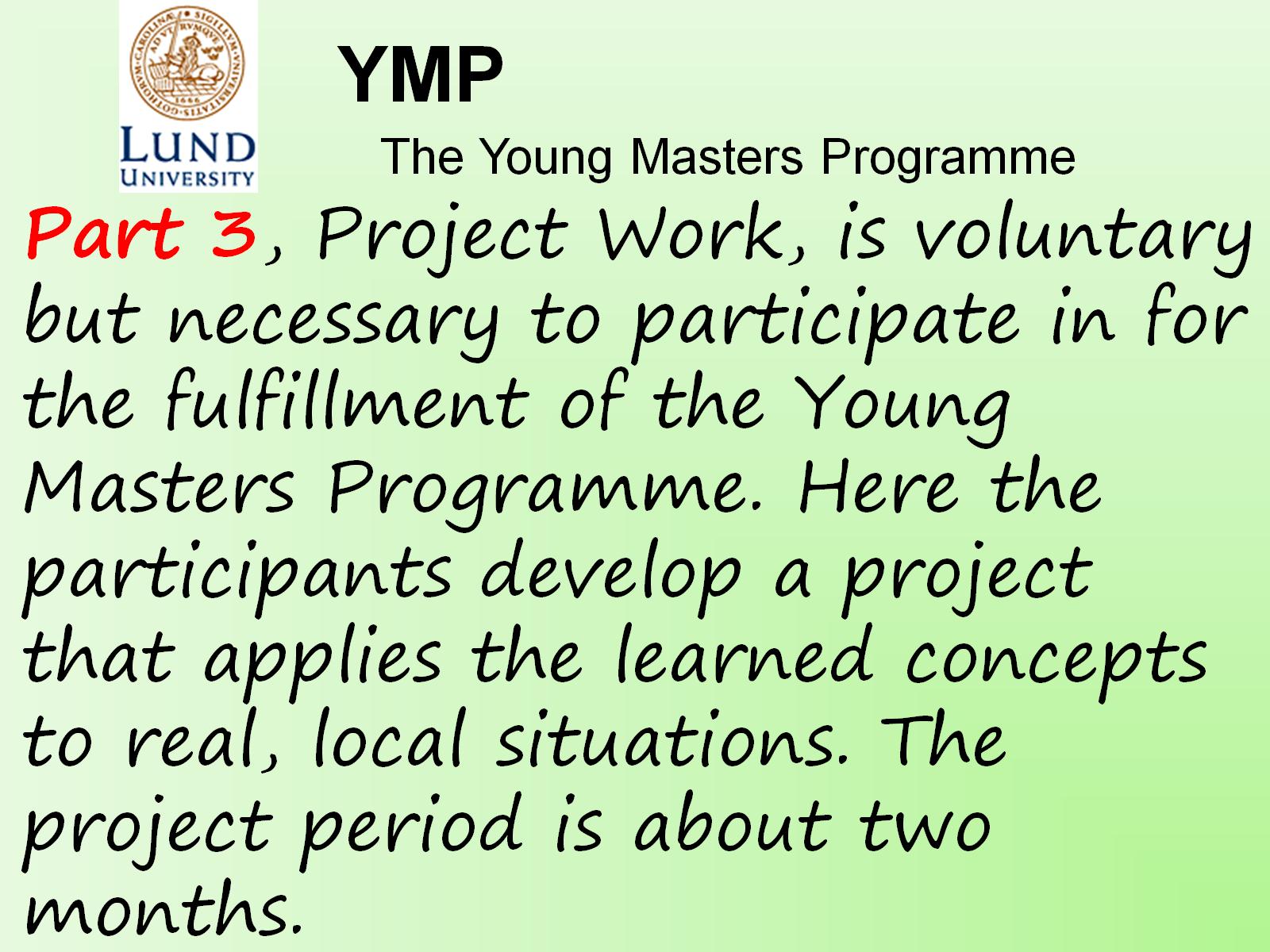 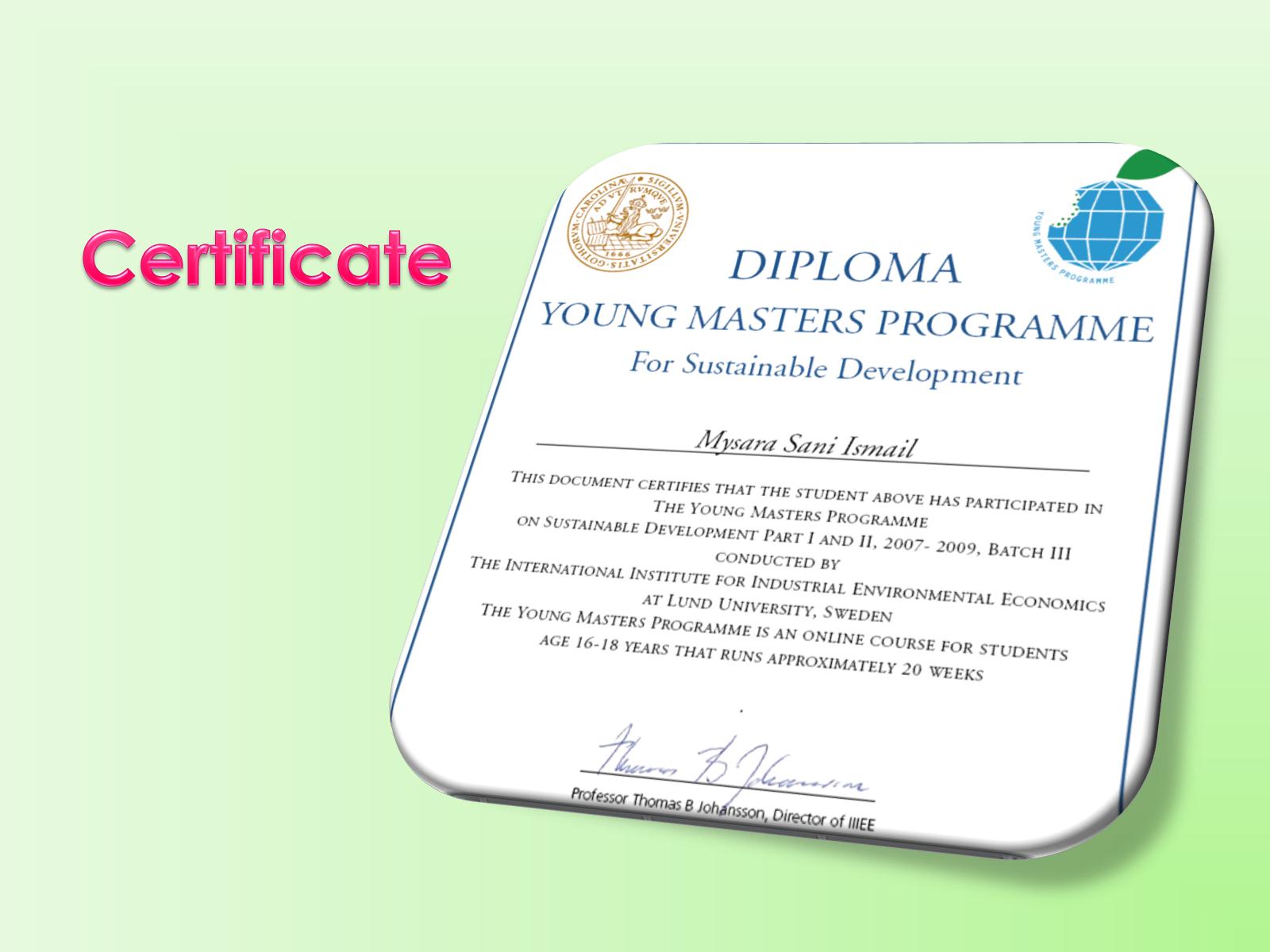 Certificate
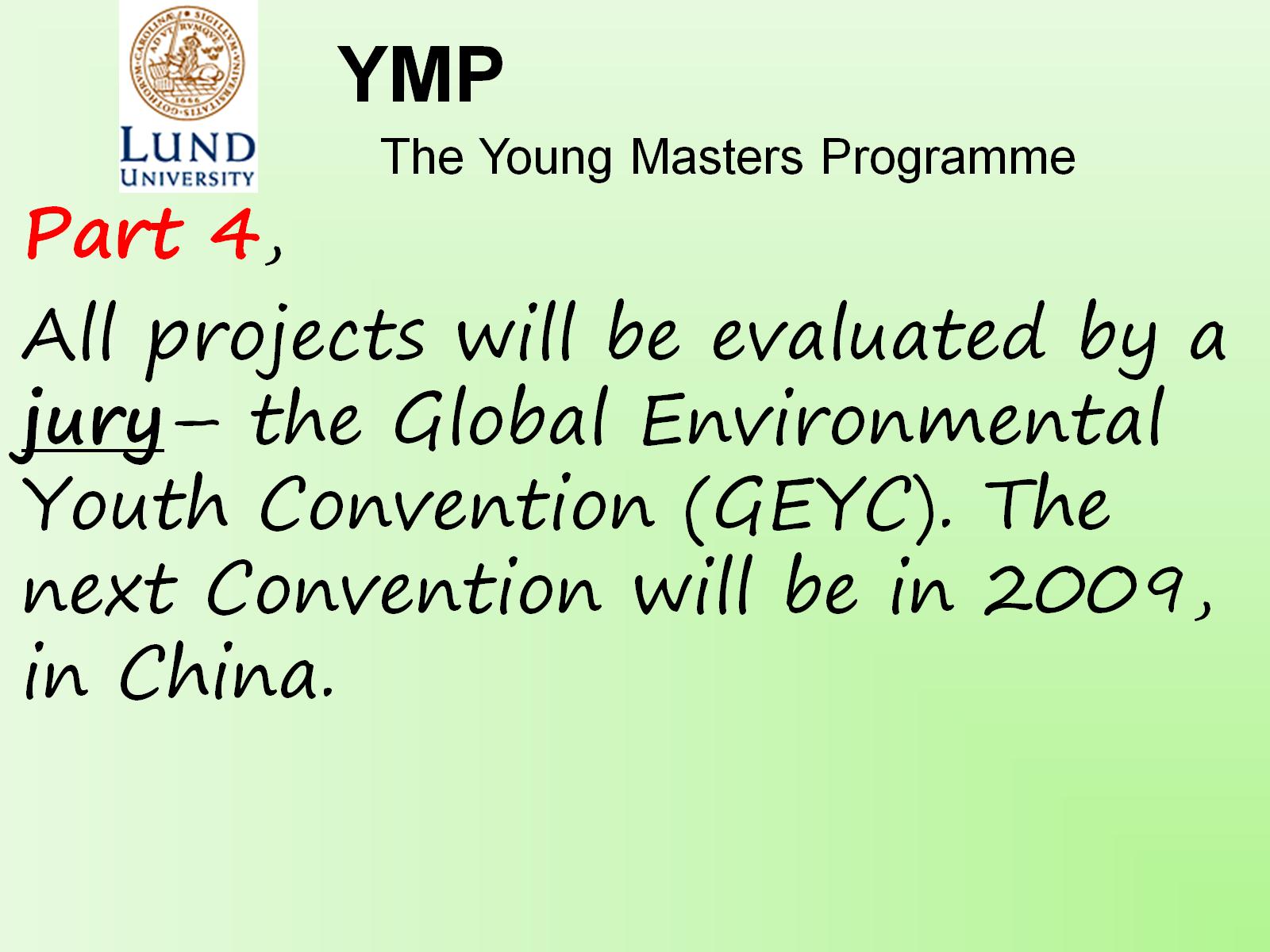 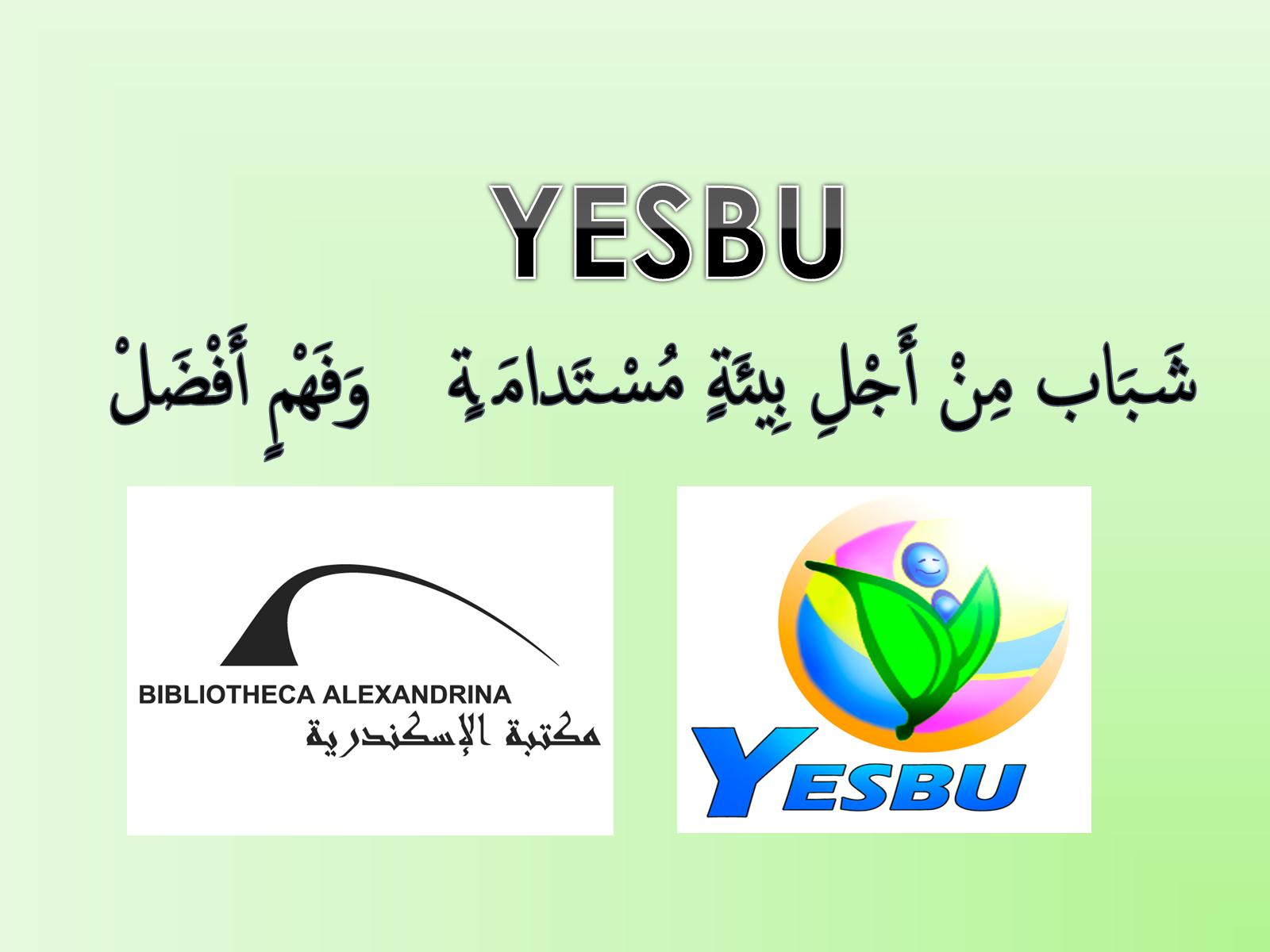 YESBU
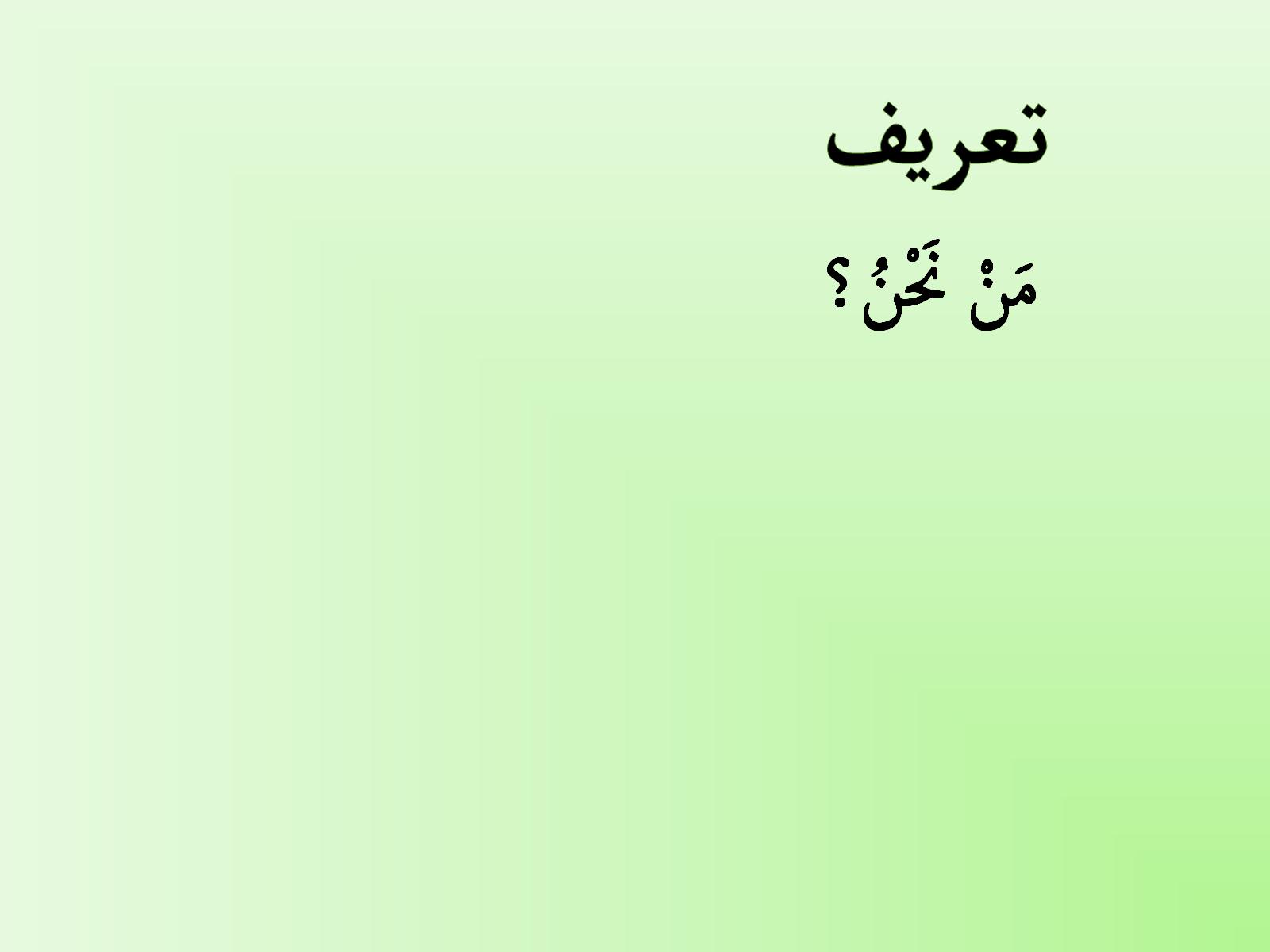 تعريف
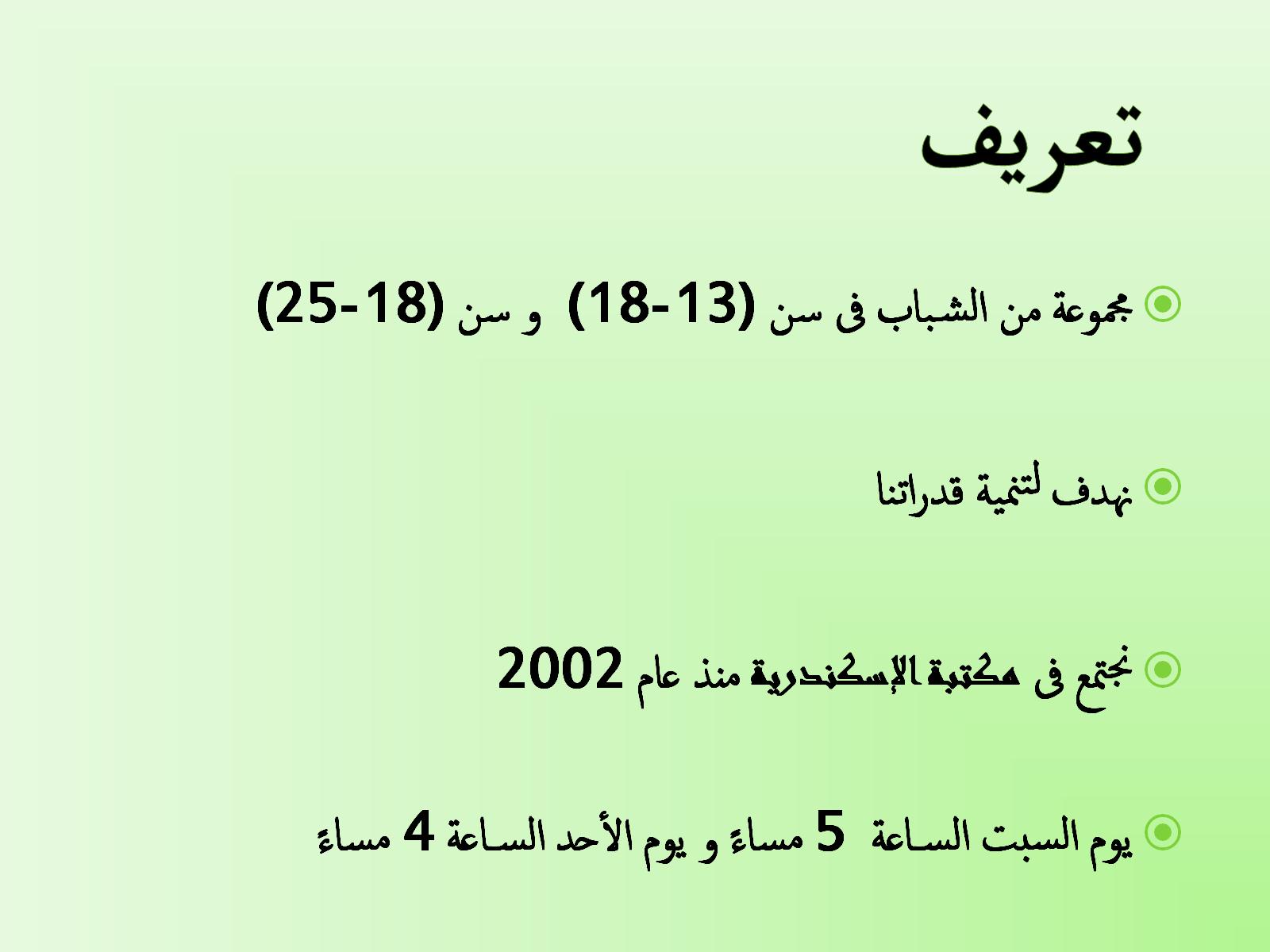 تعريف
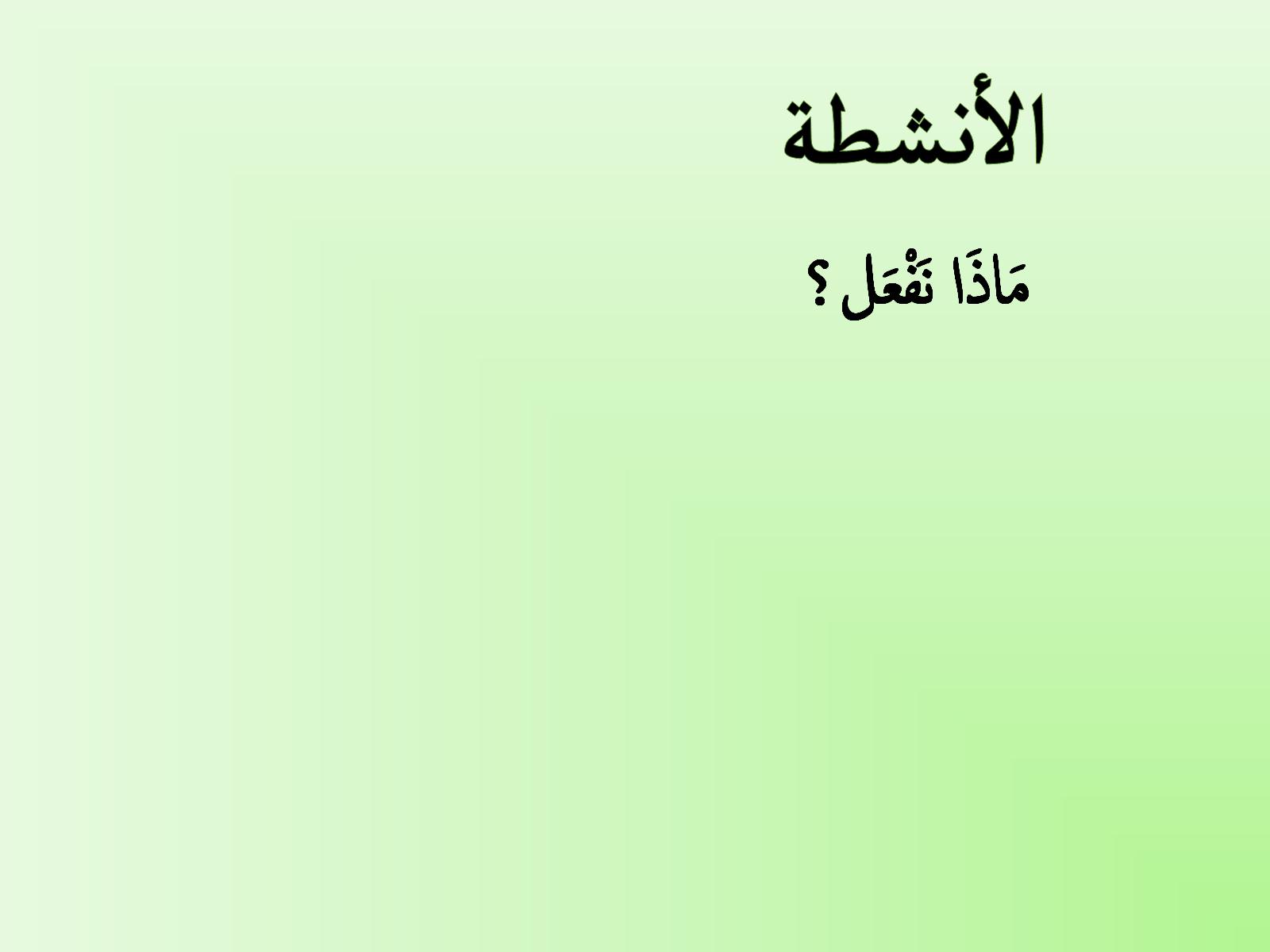 الأنشطة
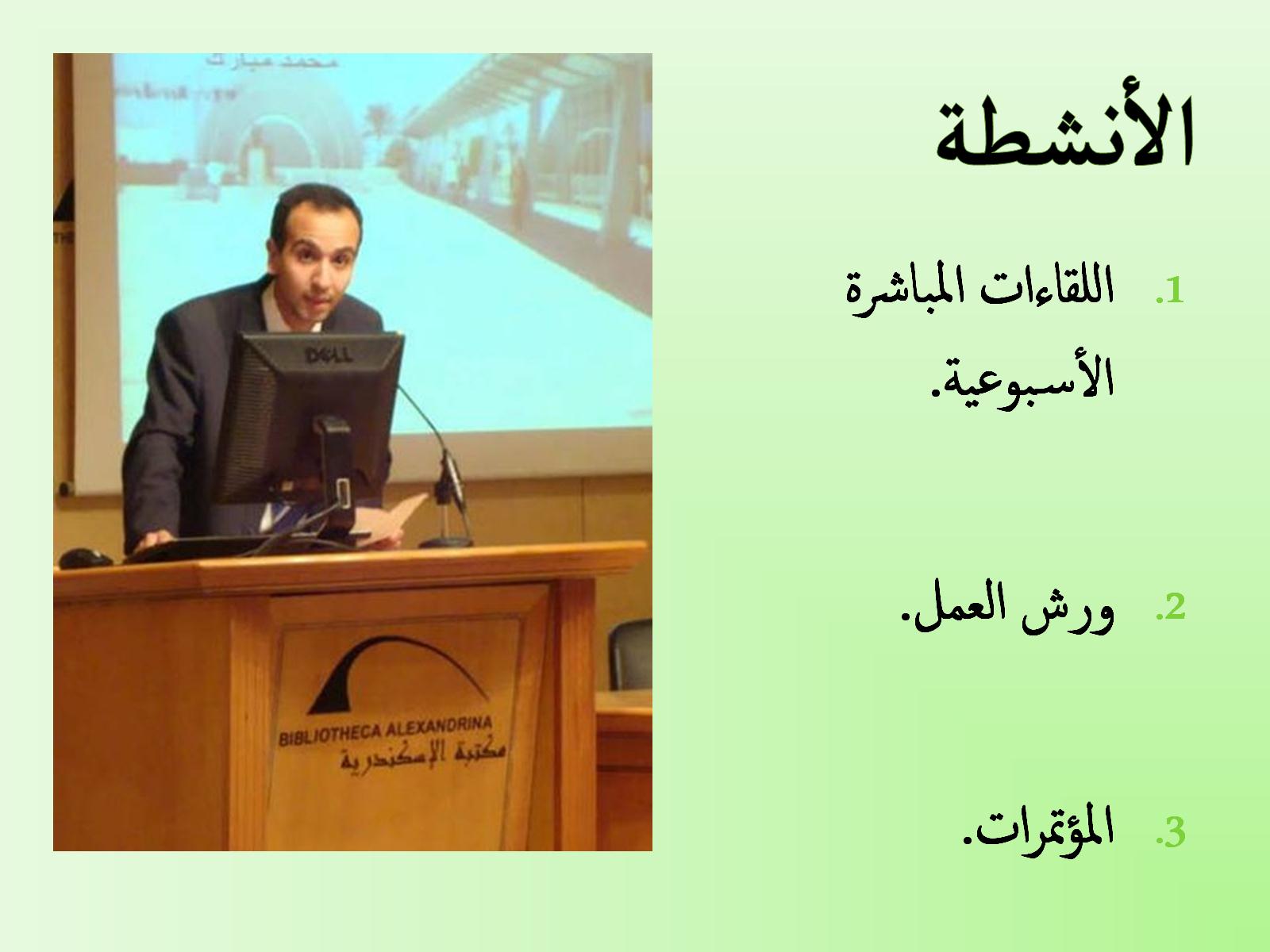 الأنشطة
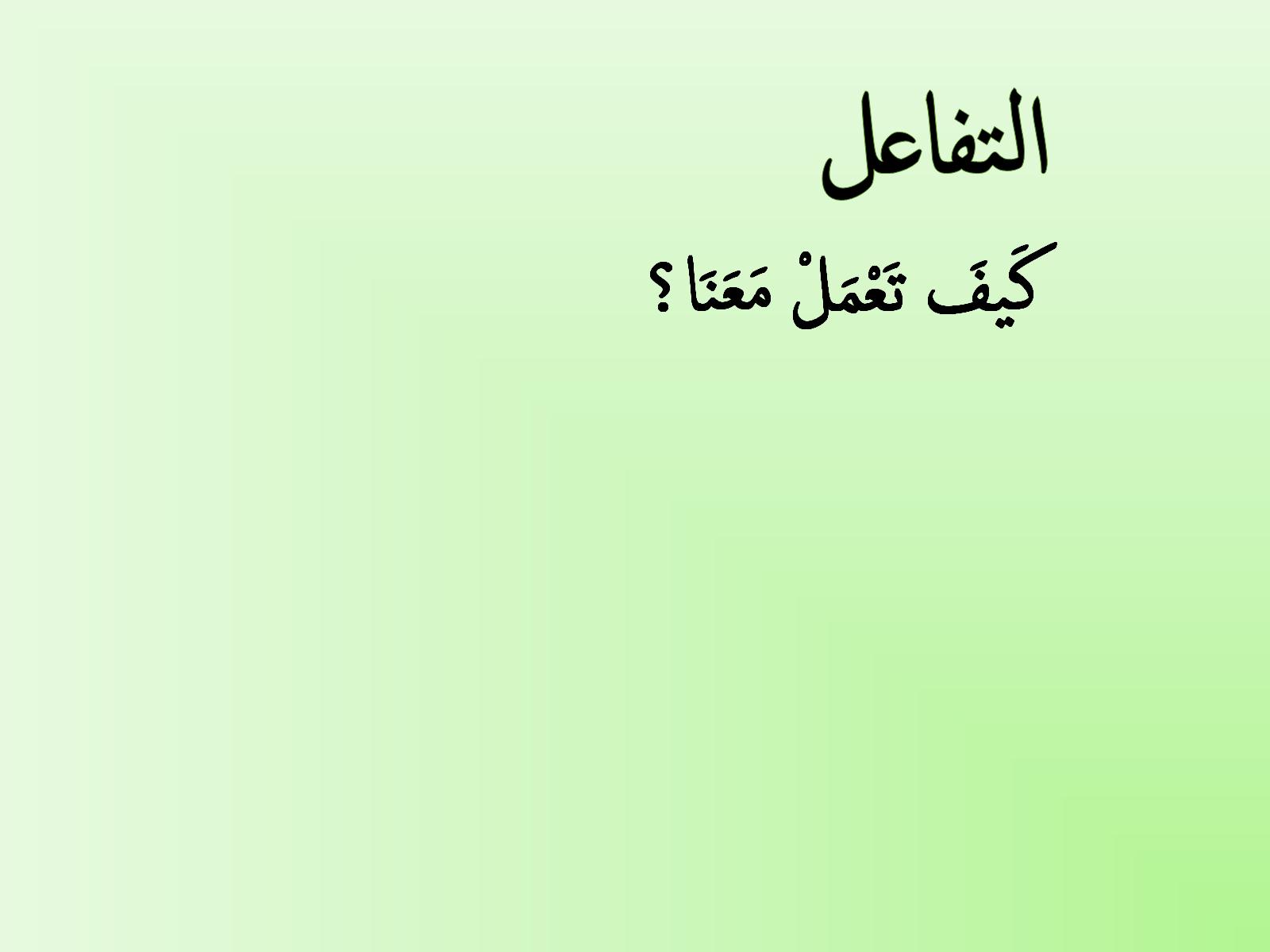 التفاعل
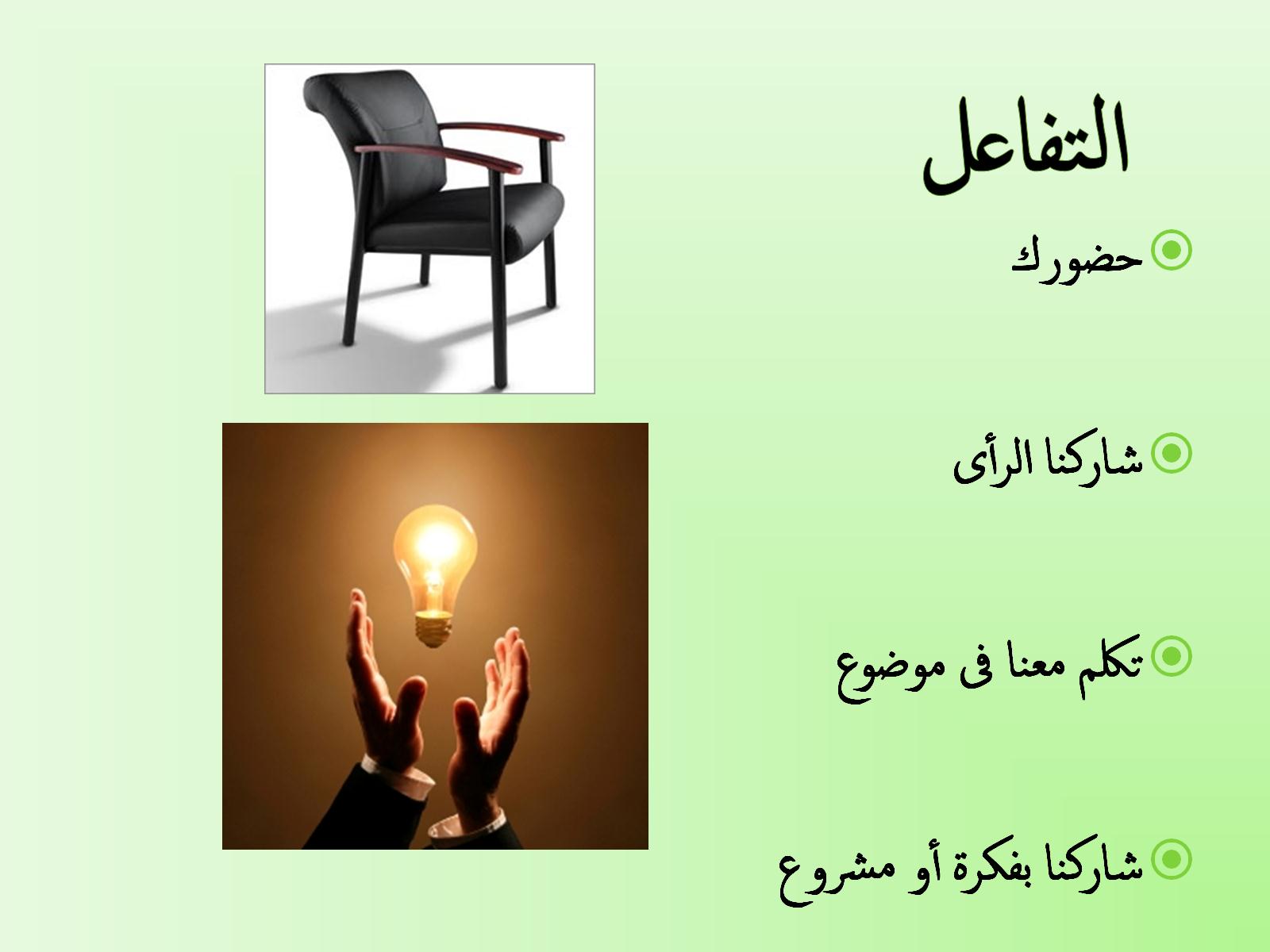 التفاعل
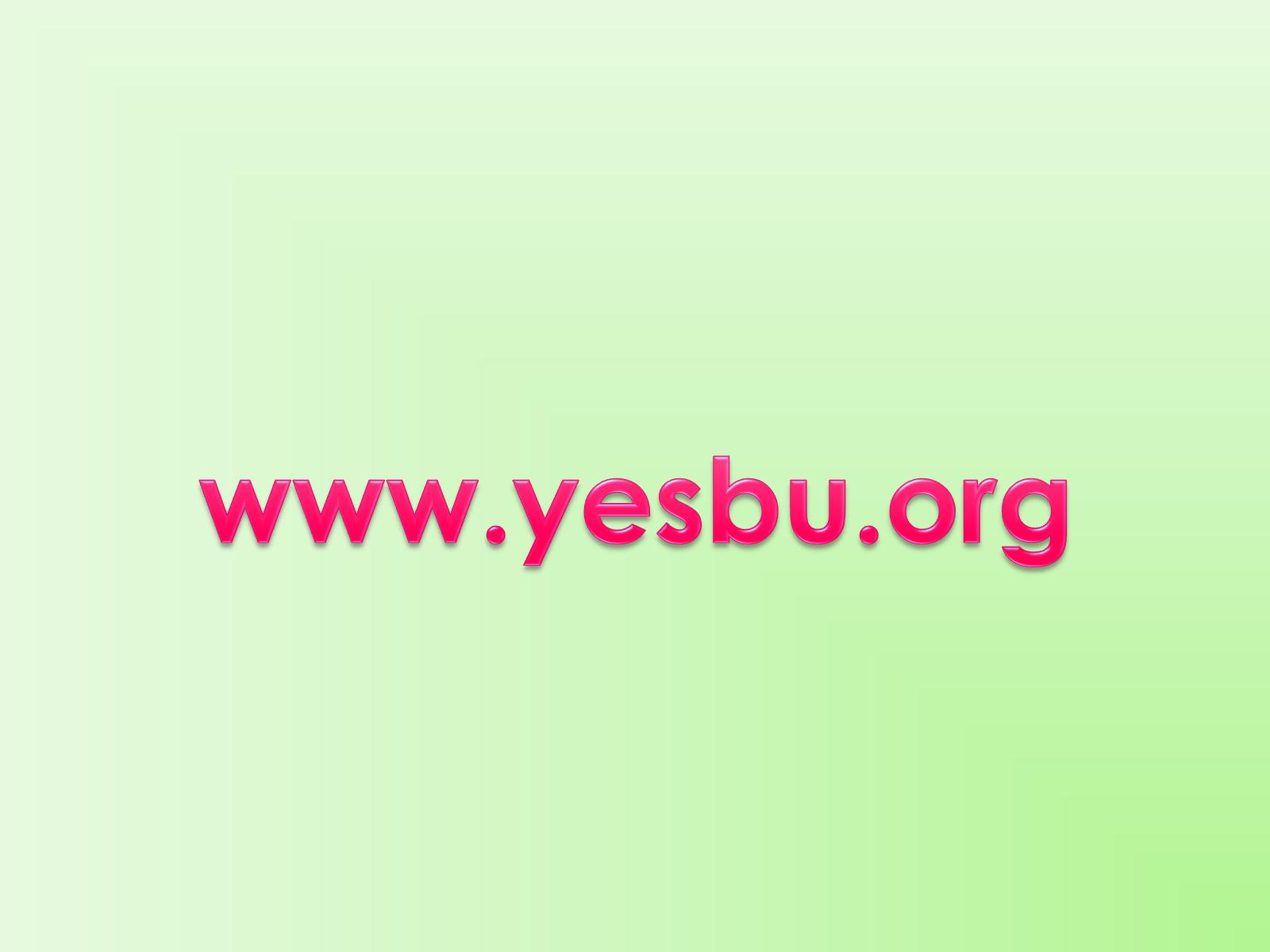 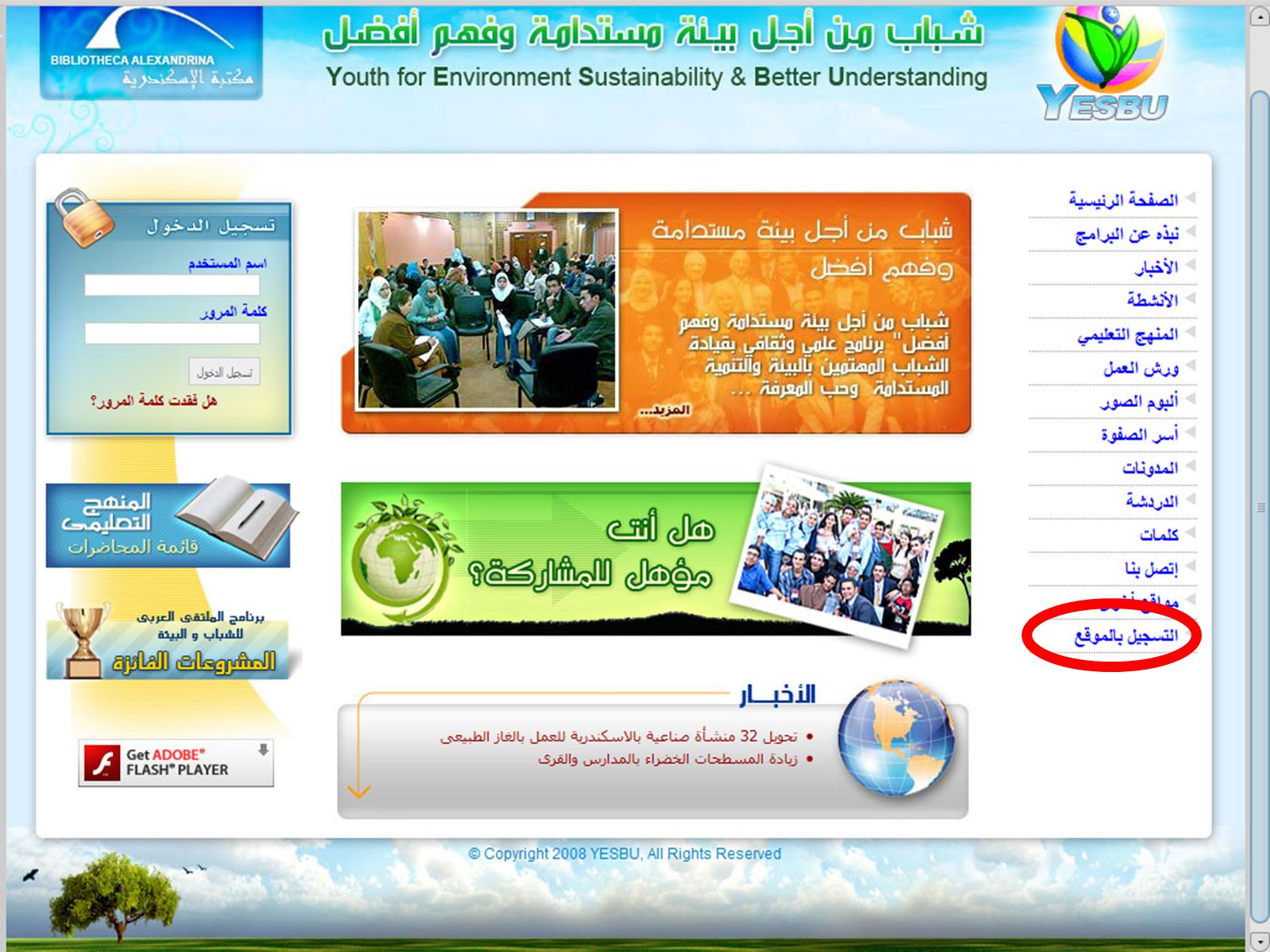 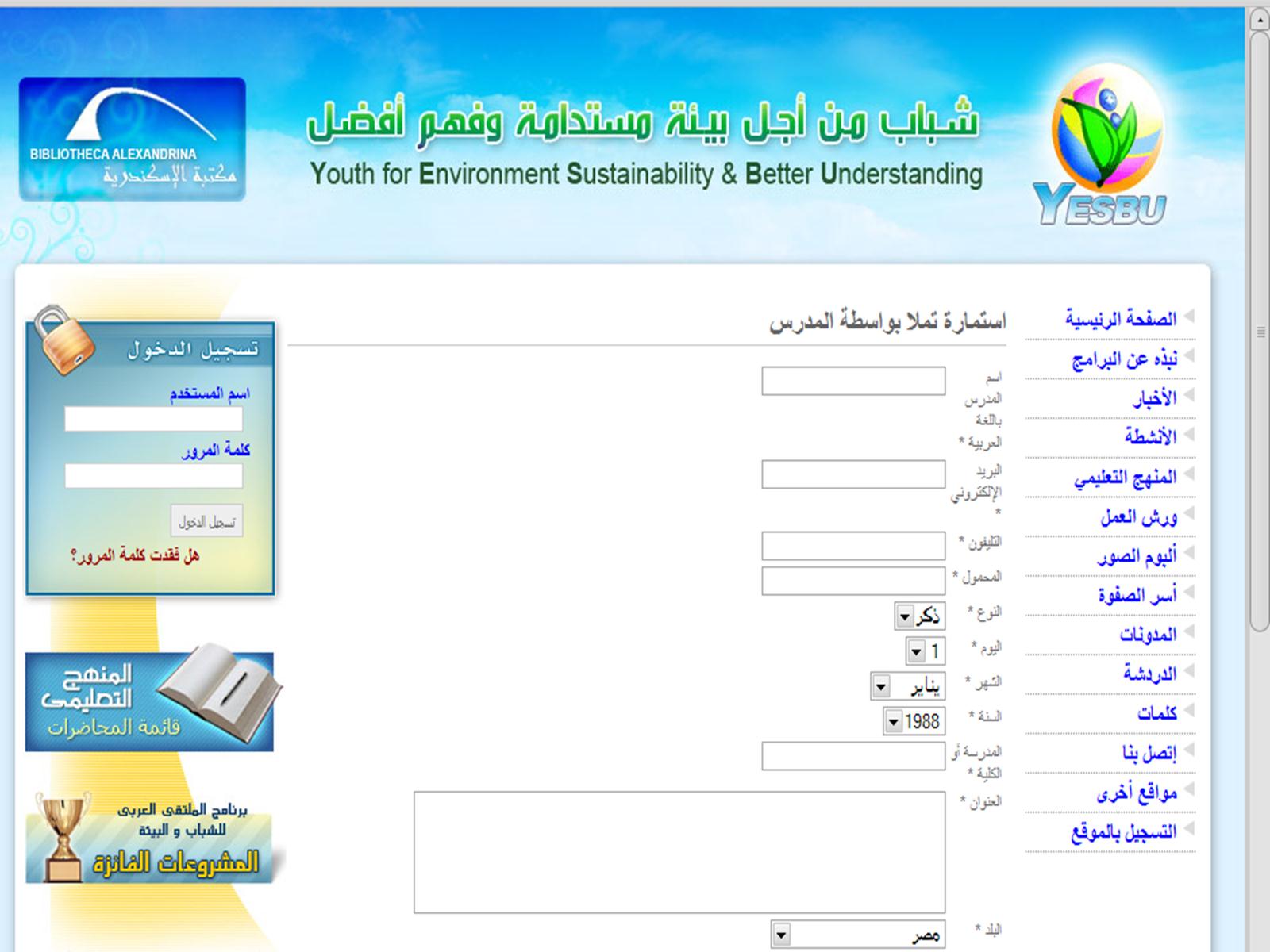 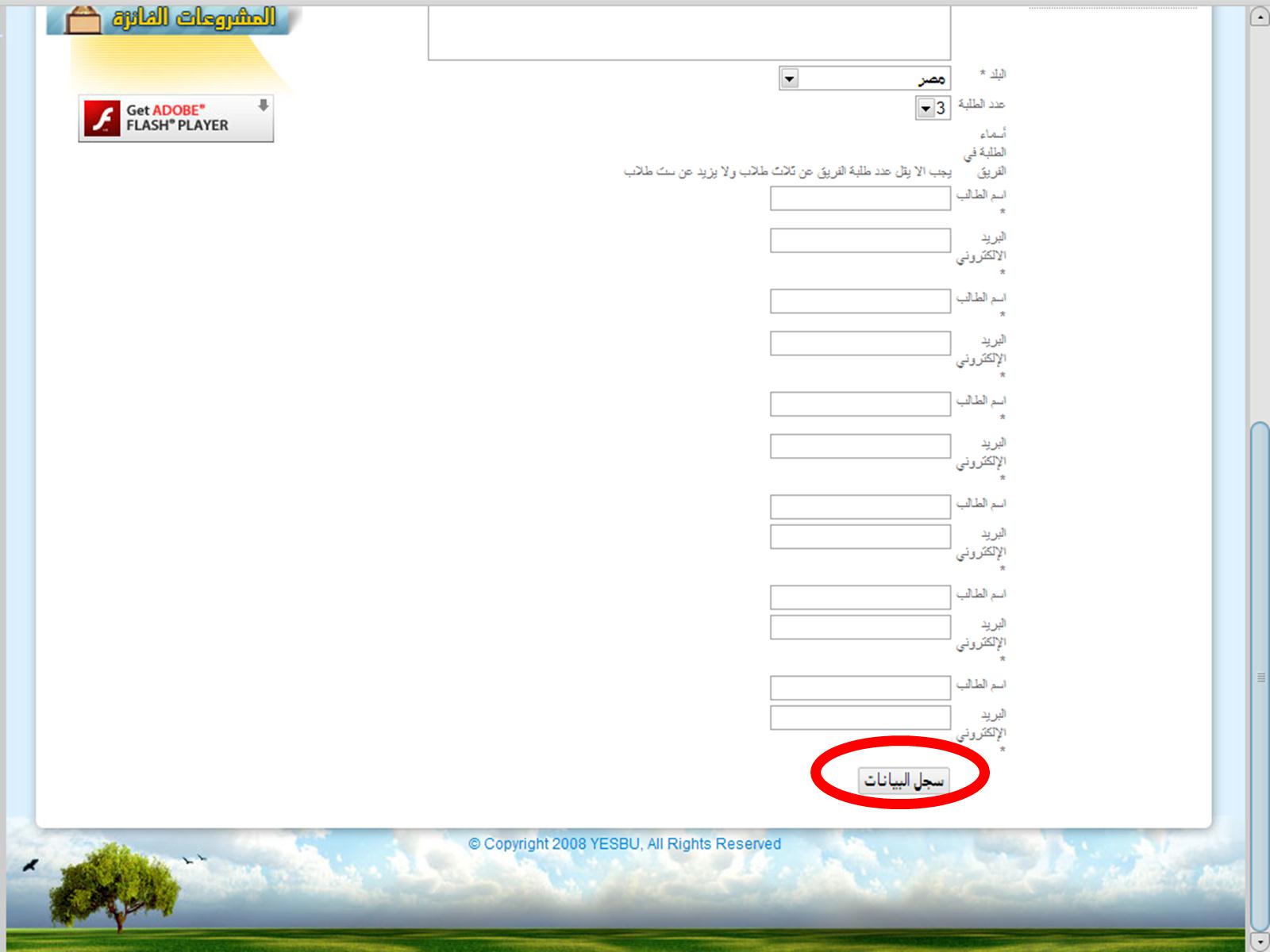 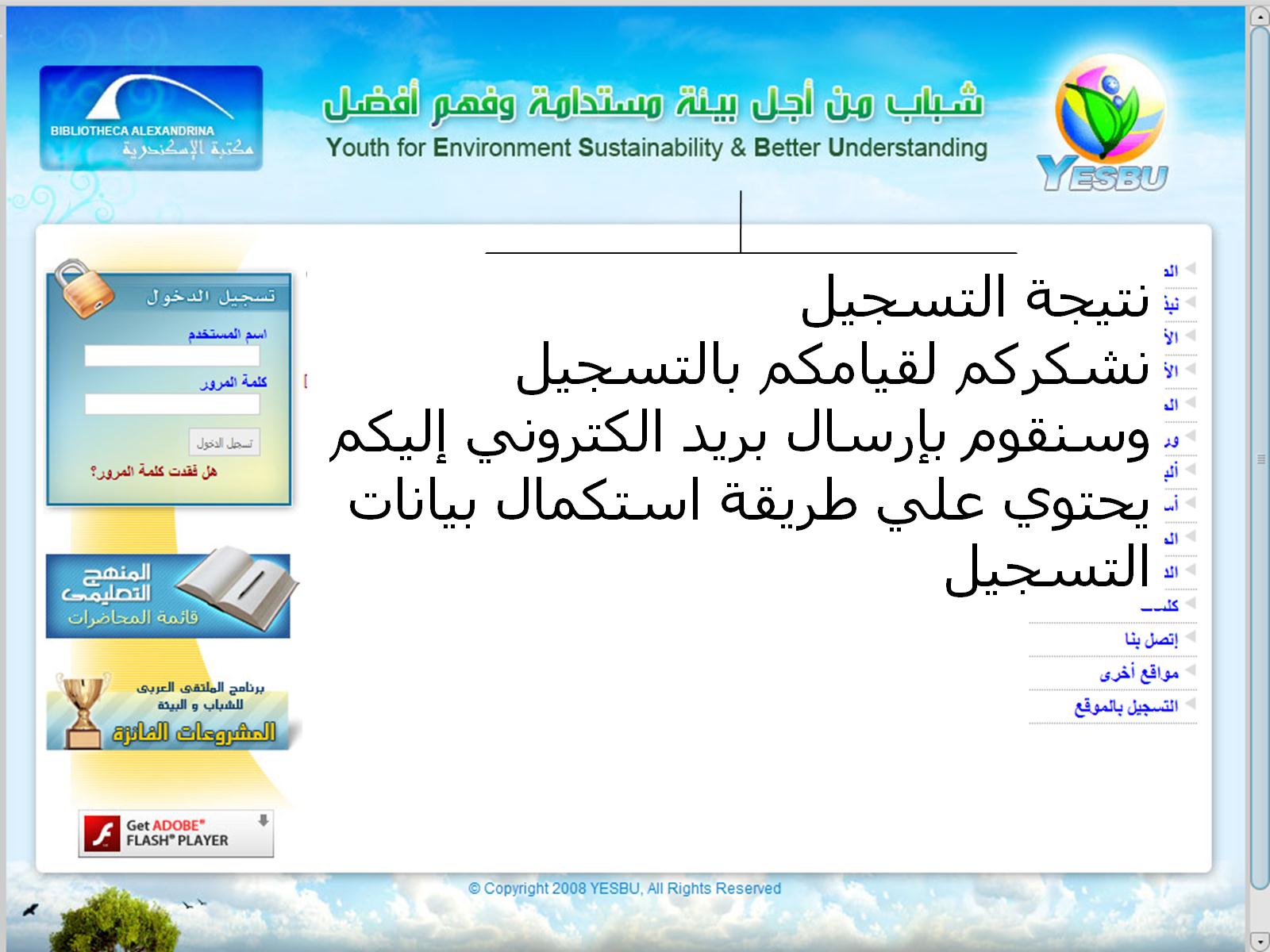 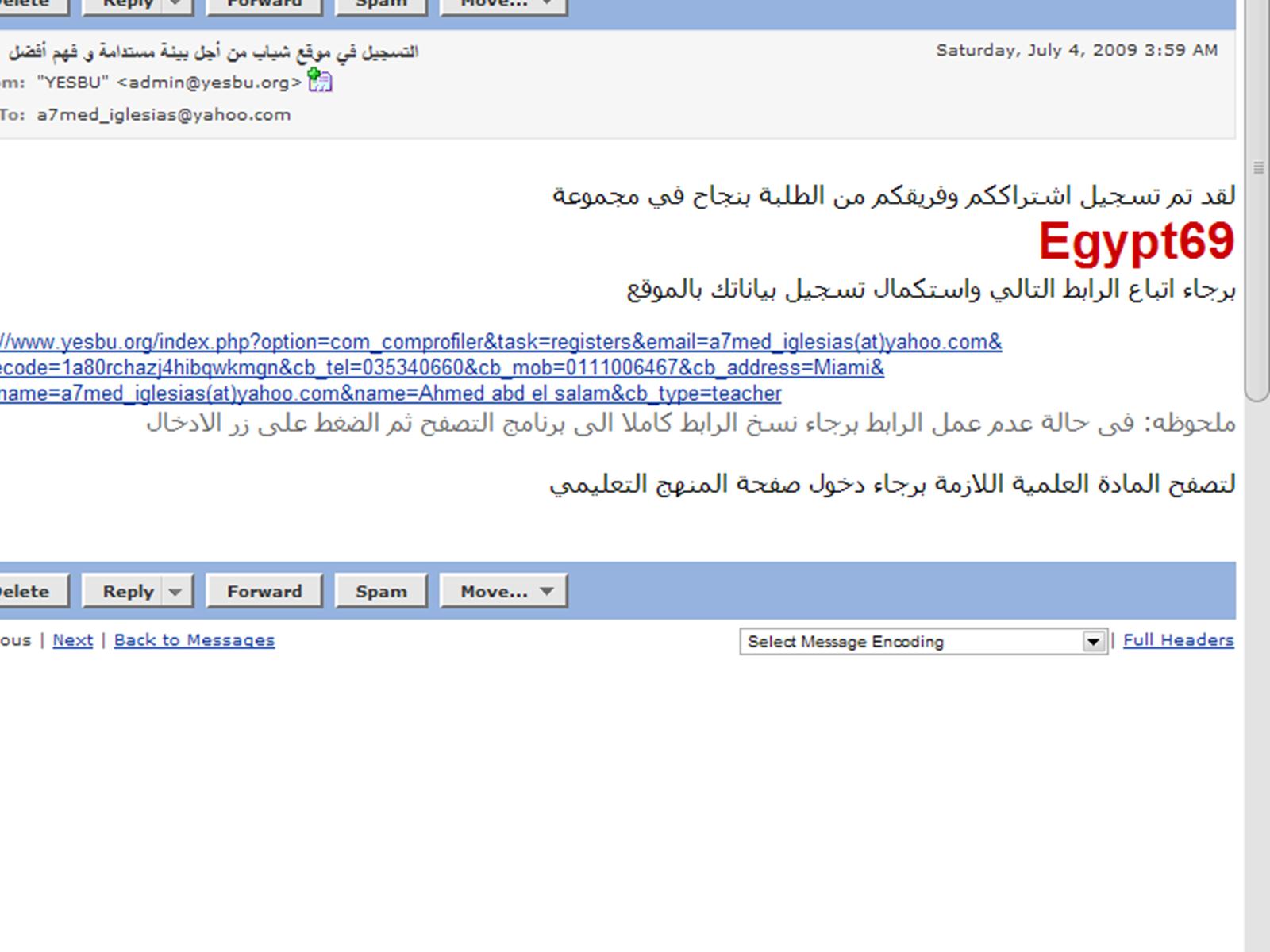 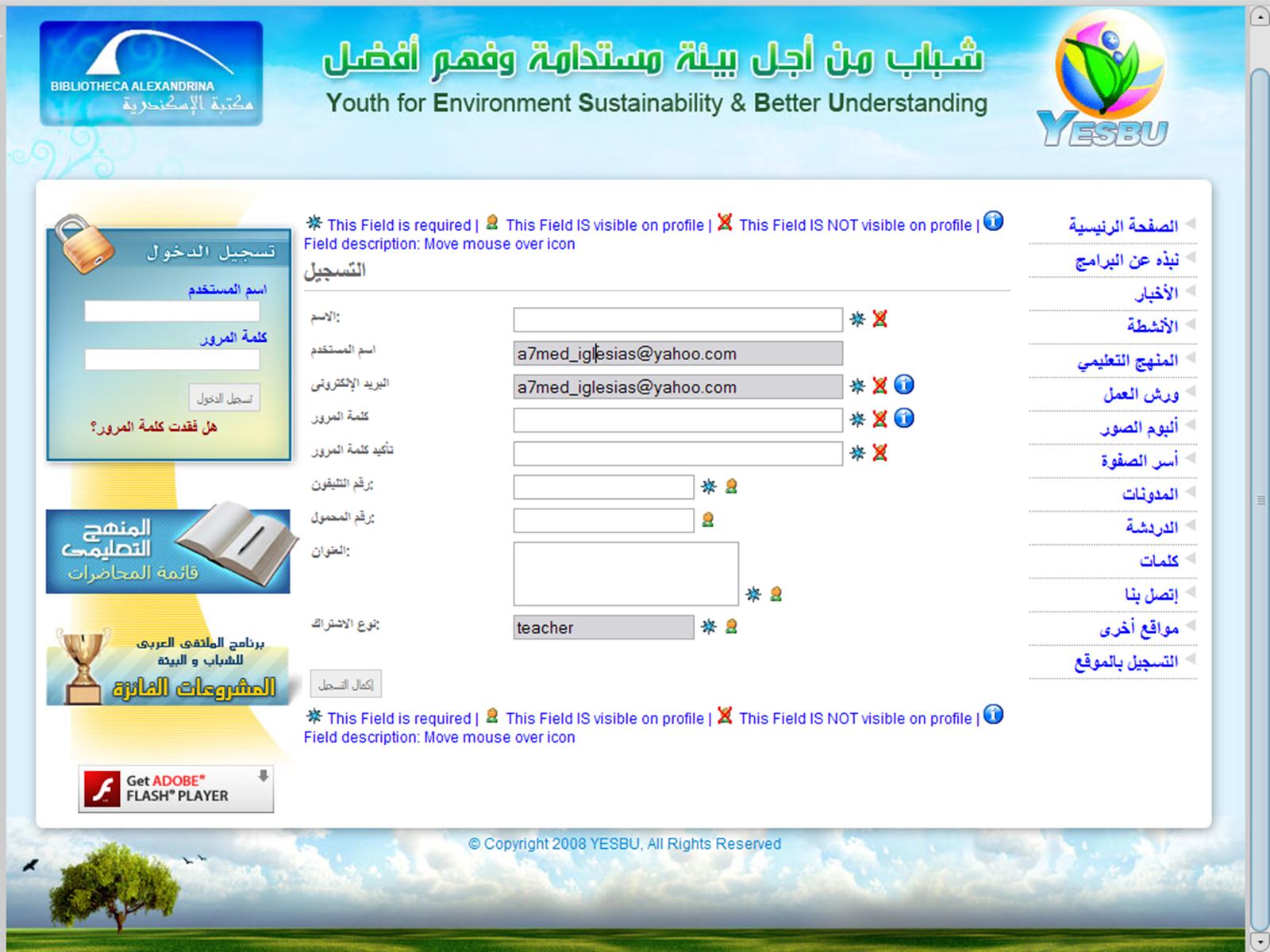 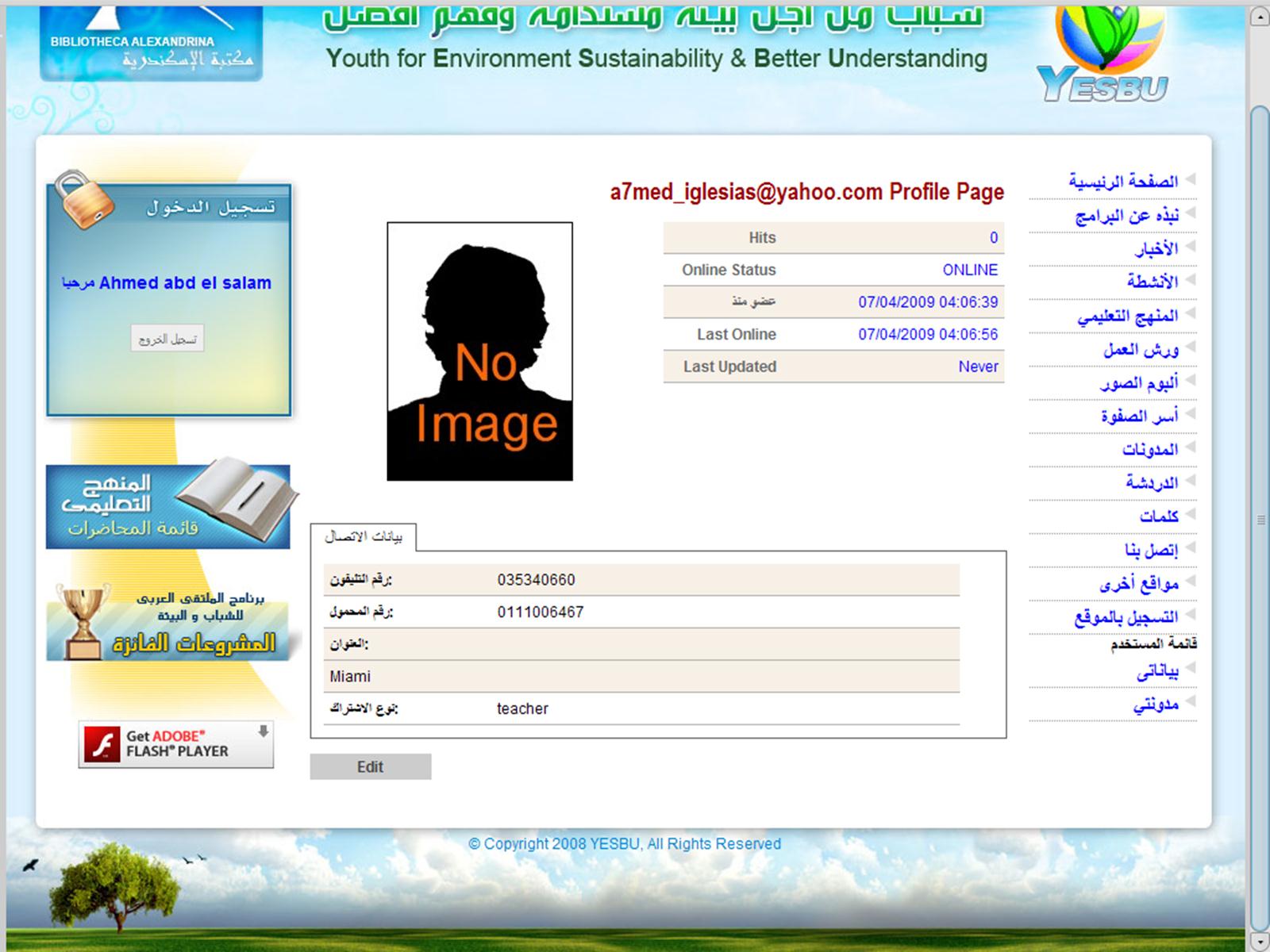 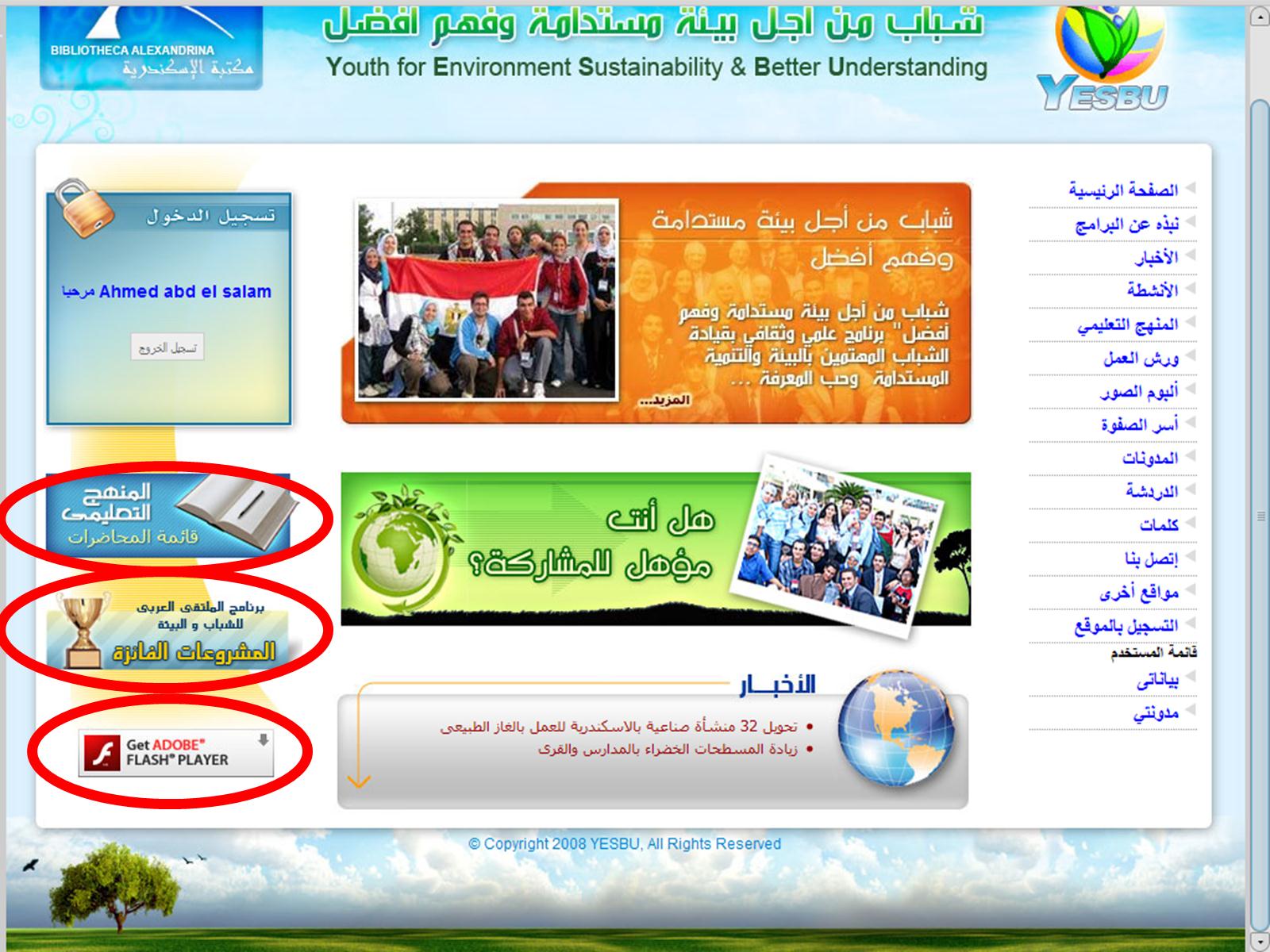 s
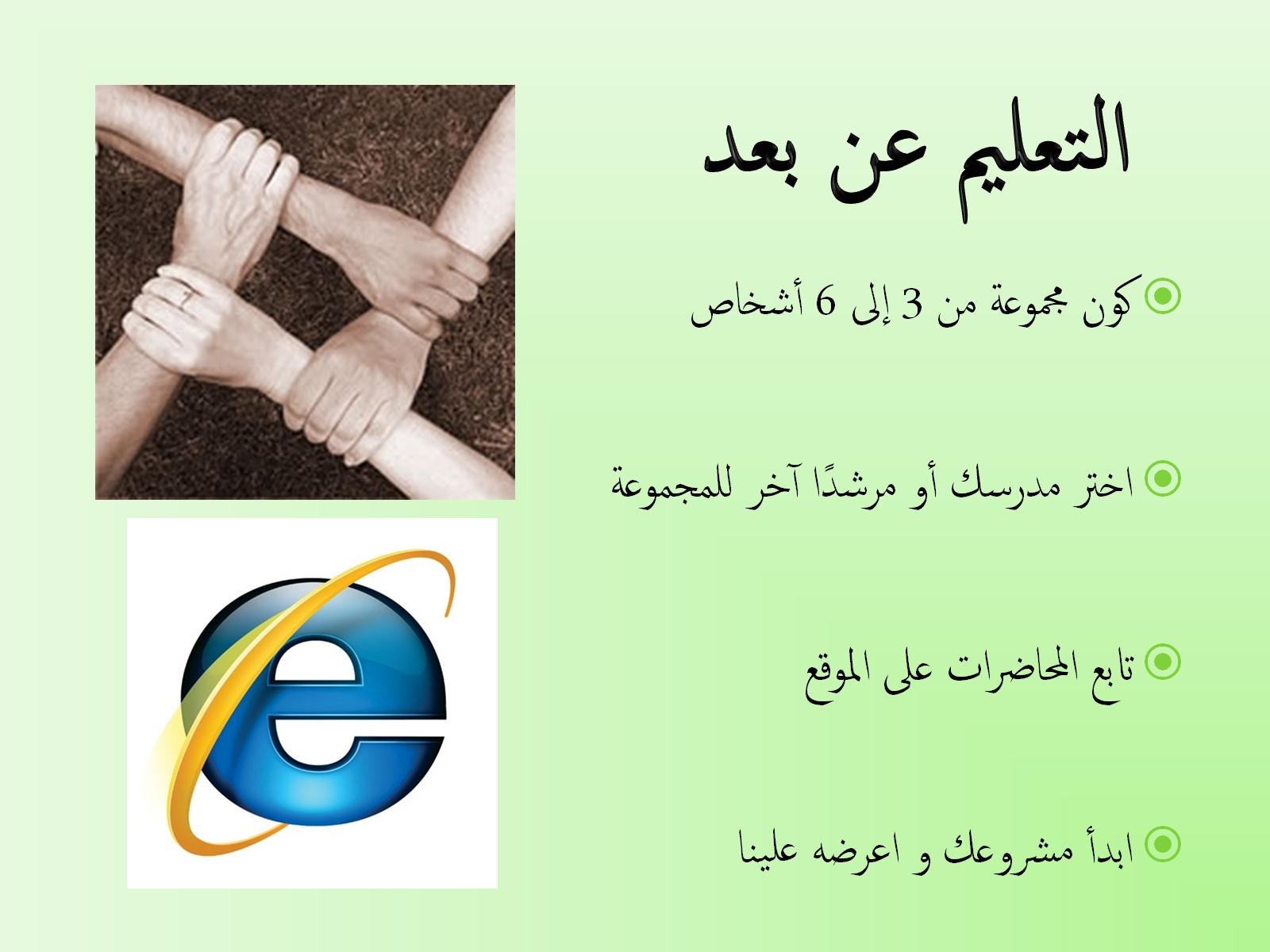 التعليم عن بعد
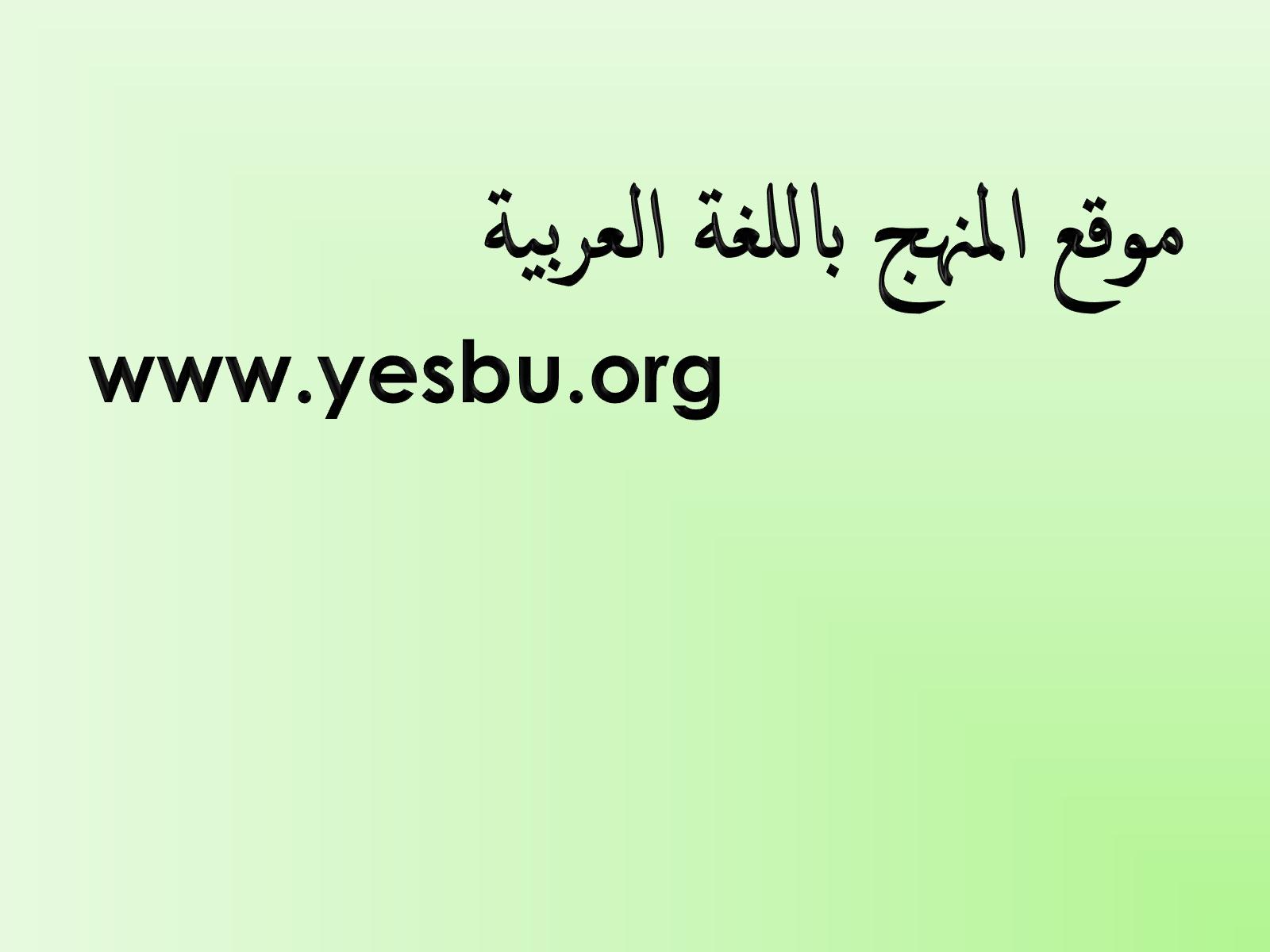 موقع المنهج باللغة العربية
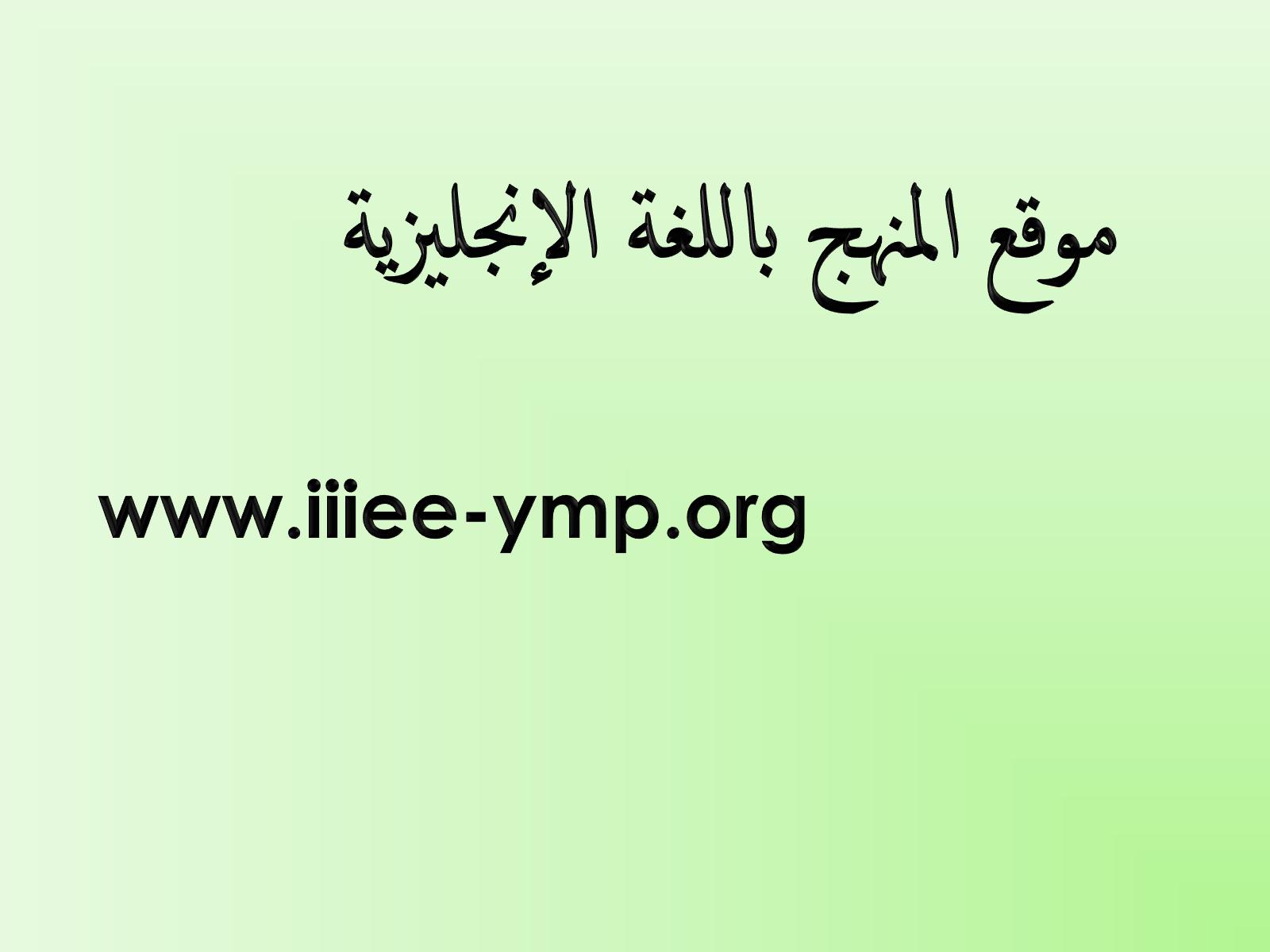 موقع المنهج باللغة الإنجليزية
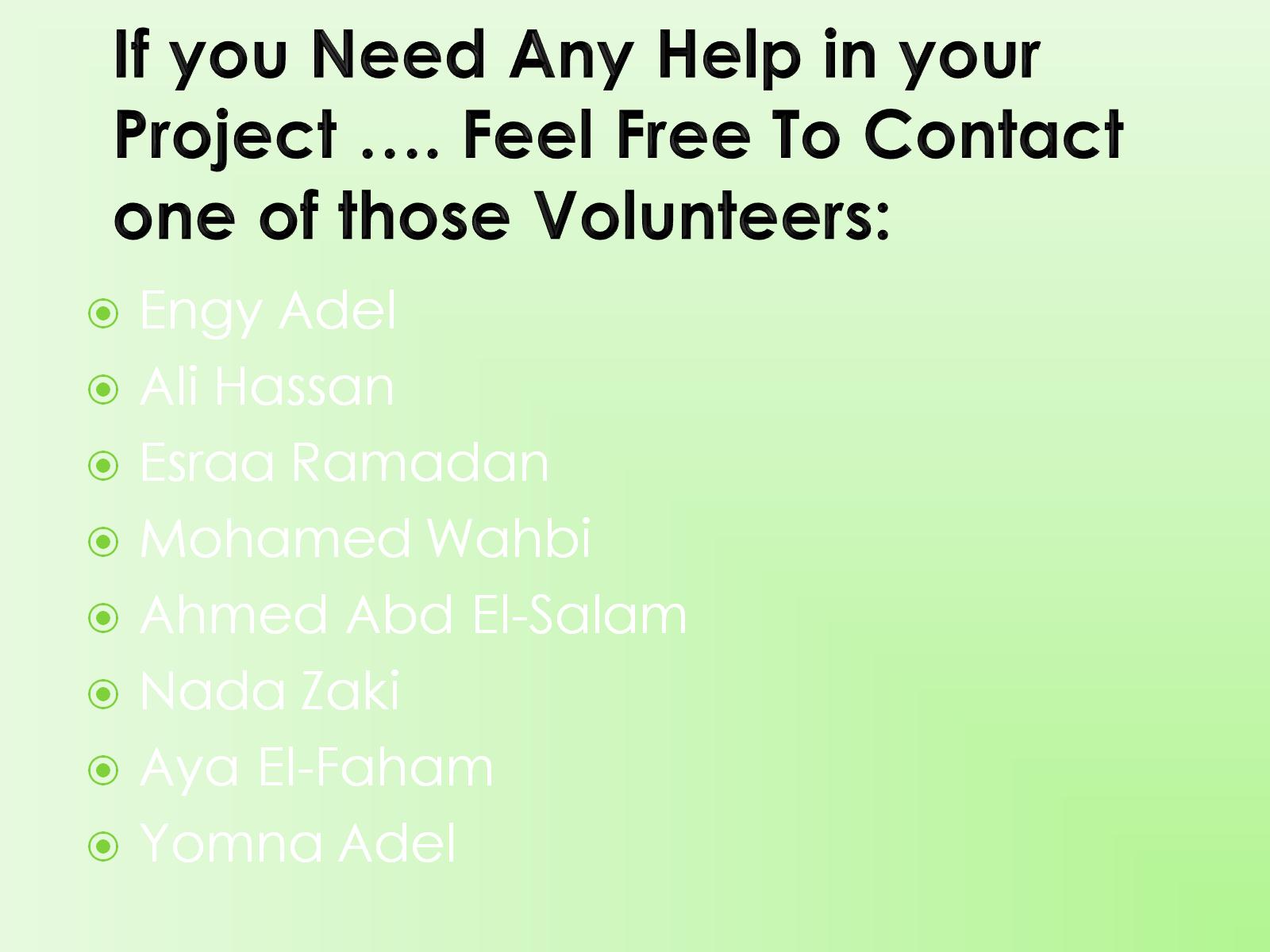 If you Need Any Help in your Project …. Feel Free To Contact one of those Volunteers:
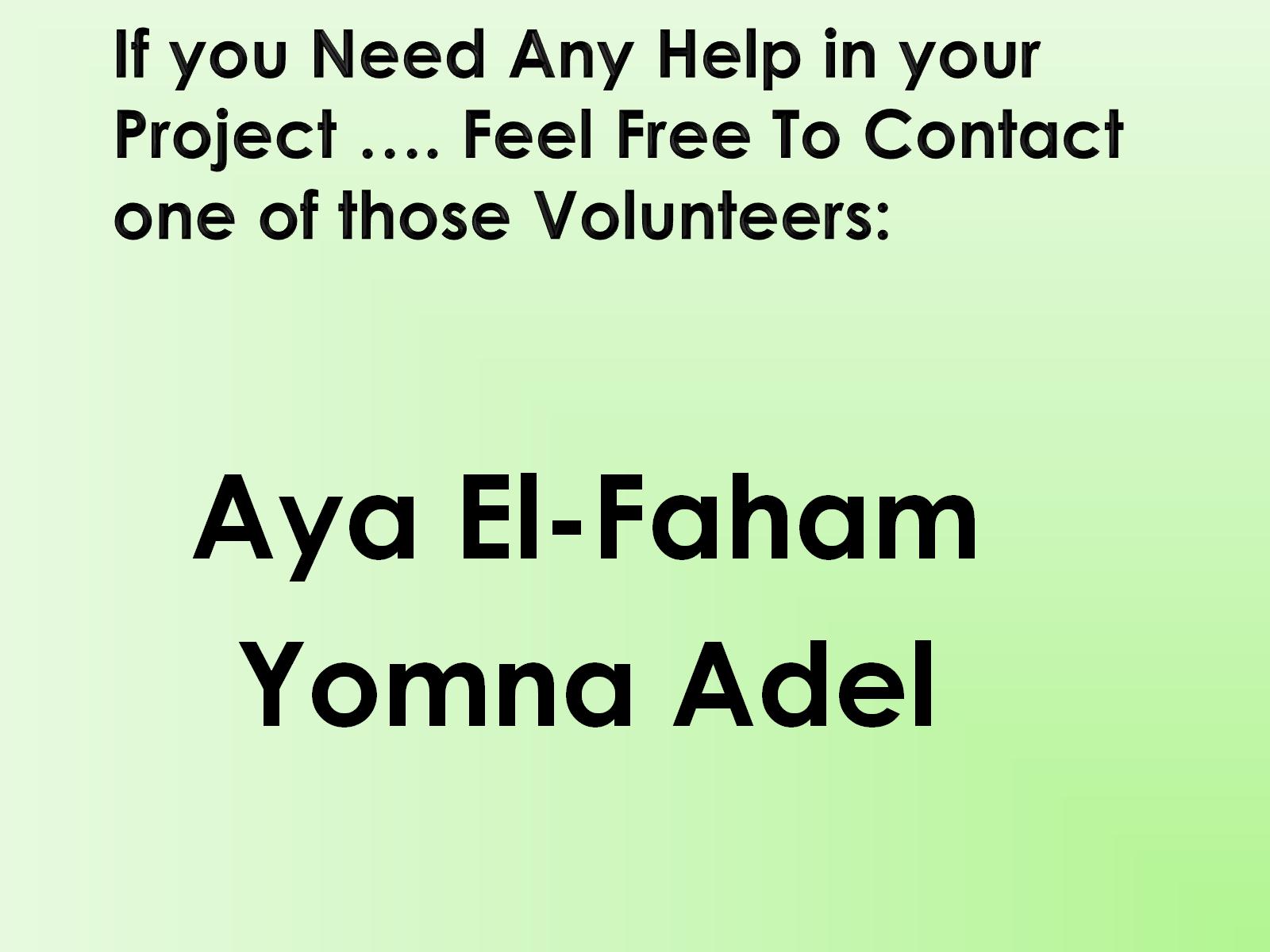 If you Need Any Help in your Project …. Feel Free To Contact one of those Volunteers:
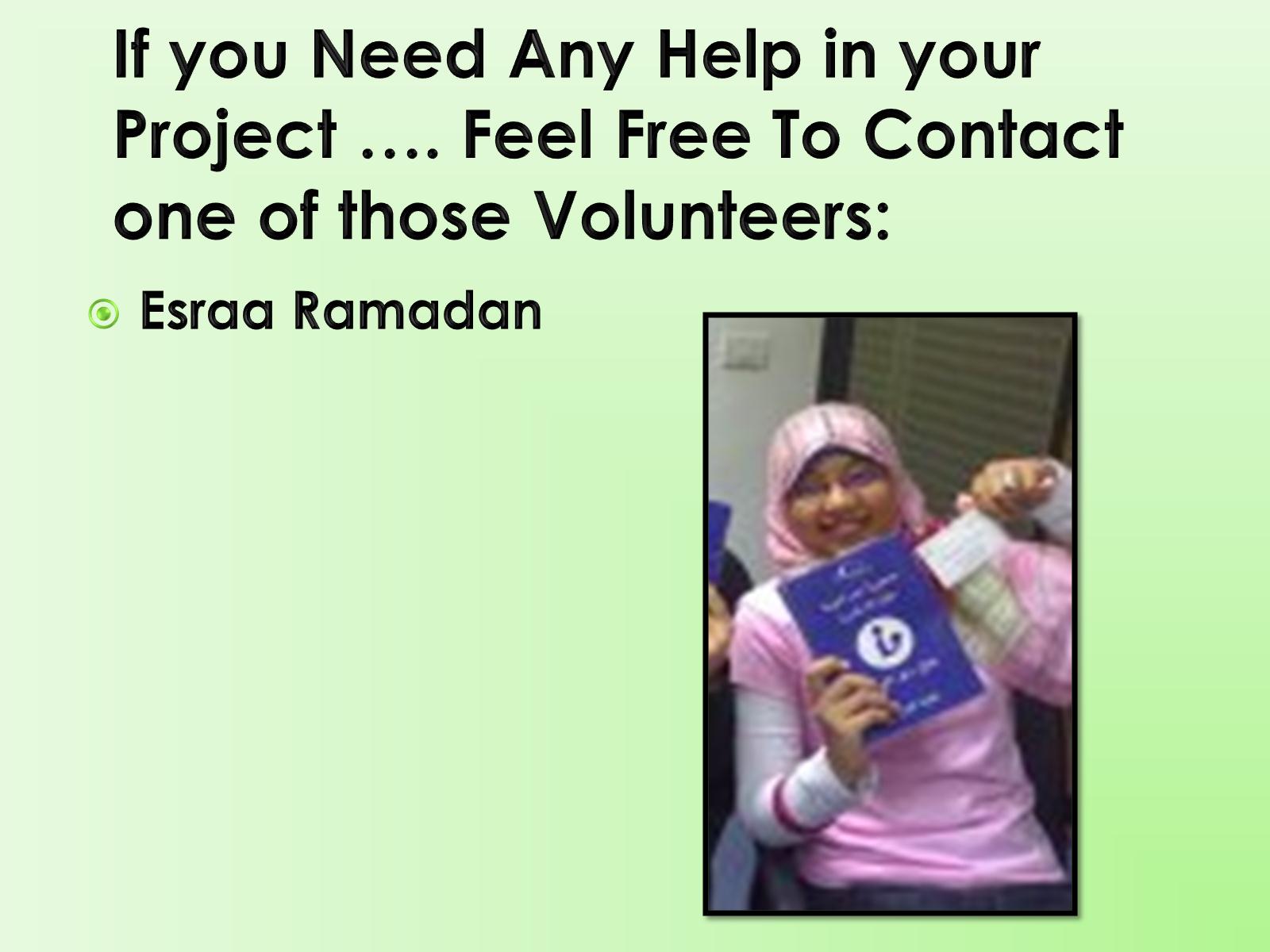 If you Need Any Help in your Project …. Feel Free To Contact one of those Volunteers:
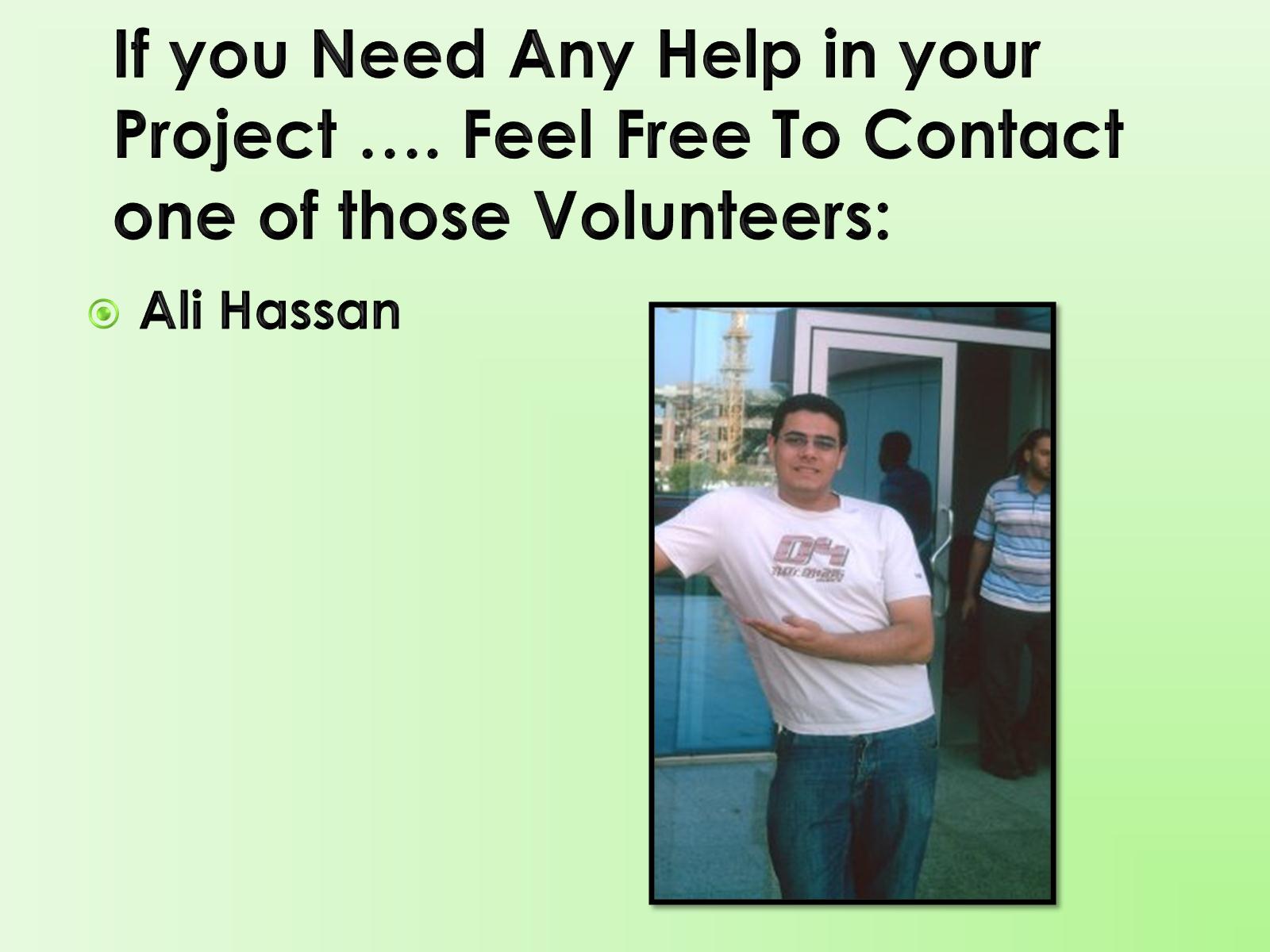 If you Need Any Help in your Project …. Feel Free To Contact one of those Volunteers:
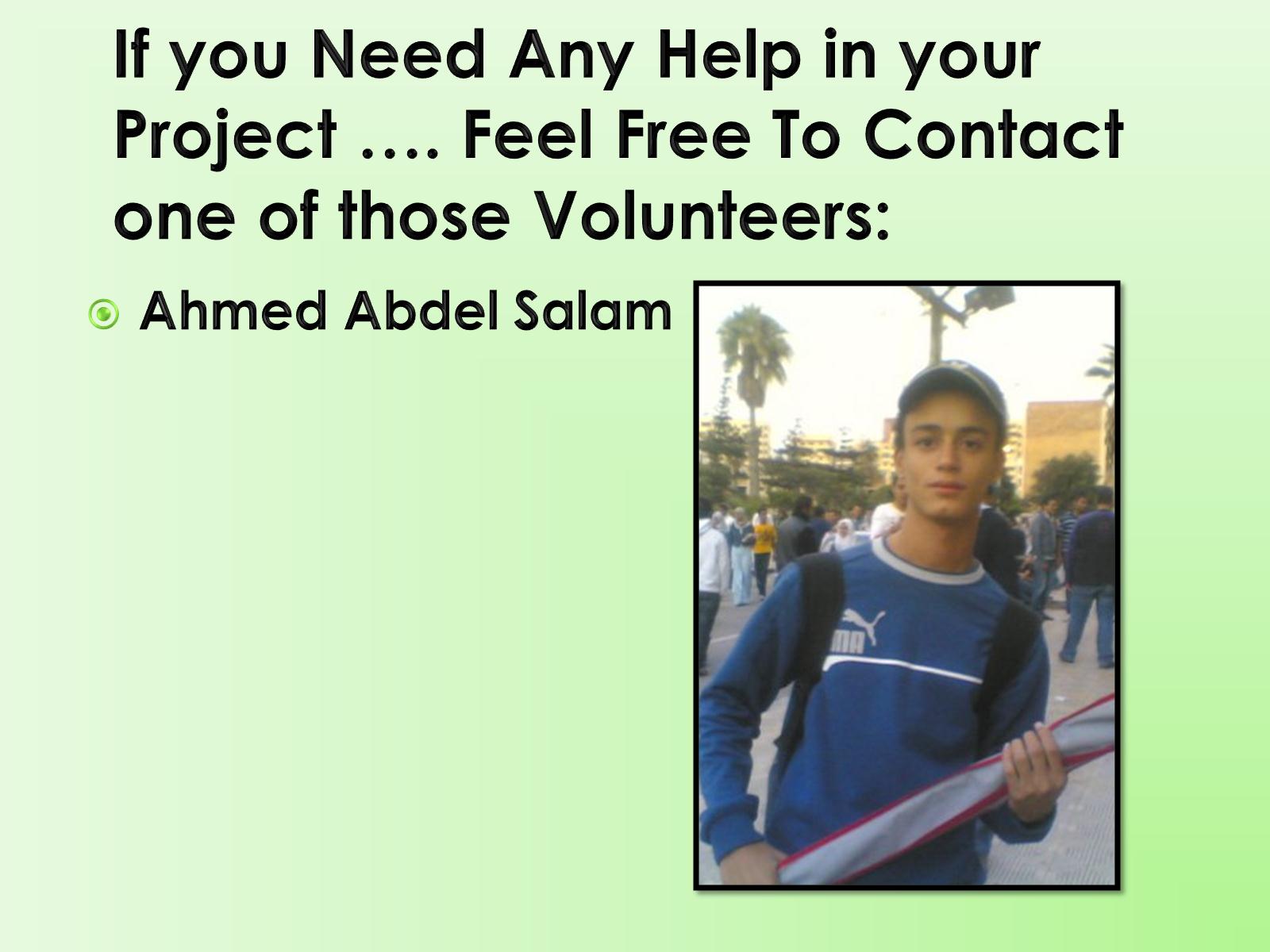 If you Need Any Help in your Project …. Feel Free To Contact one of those Volunteers:
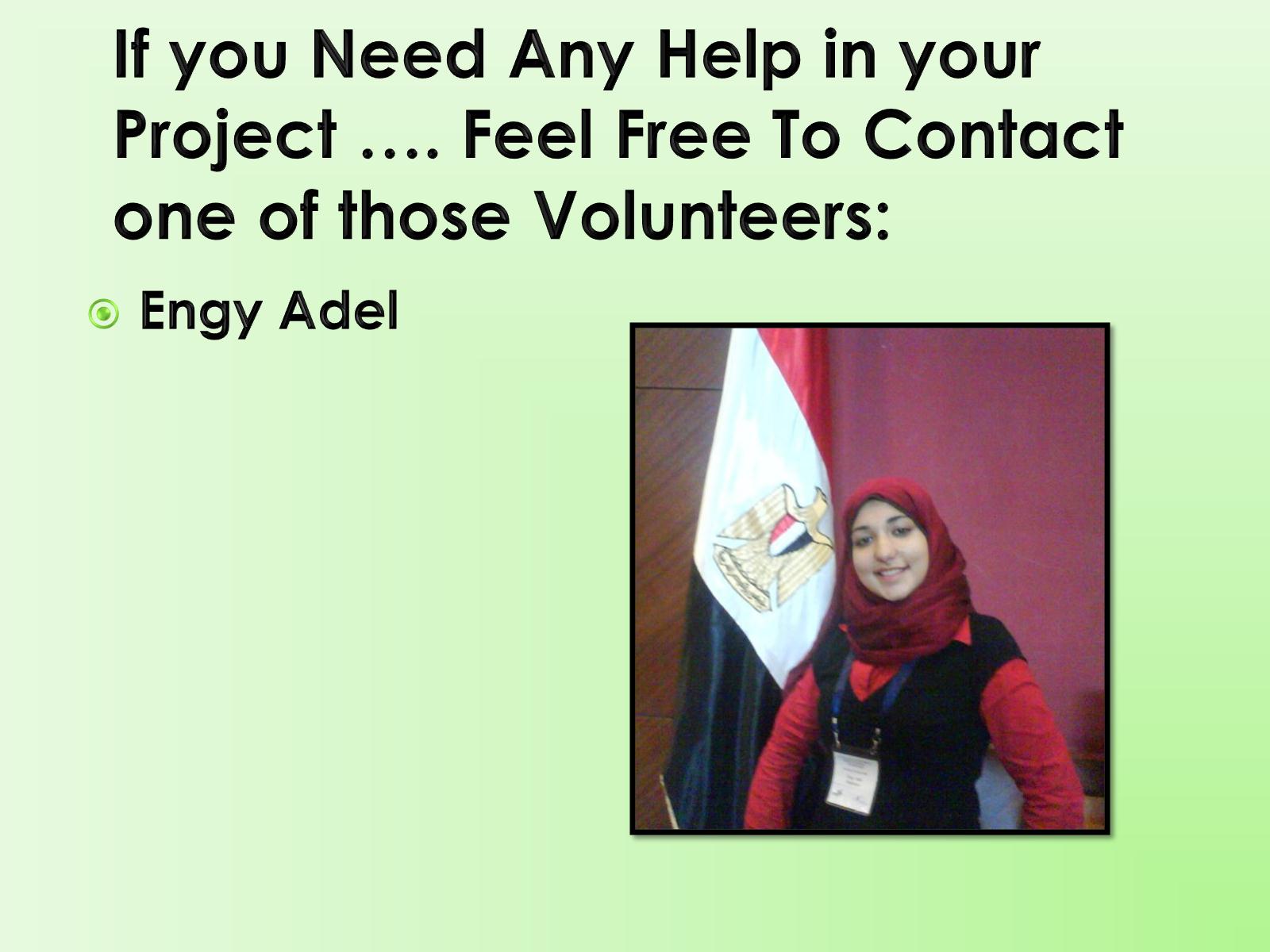 If you Need Any Help in your Project …. Feel Free To Contact one of those Volunteers:
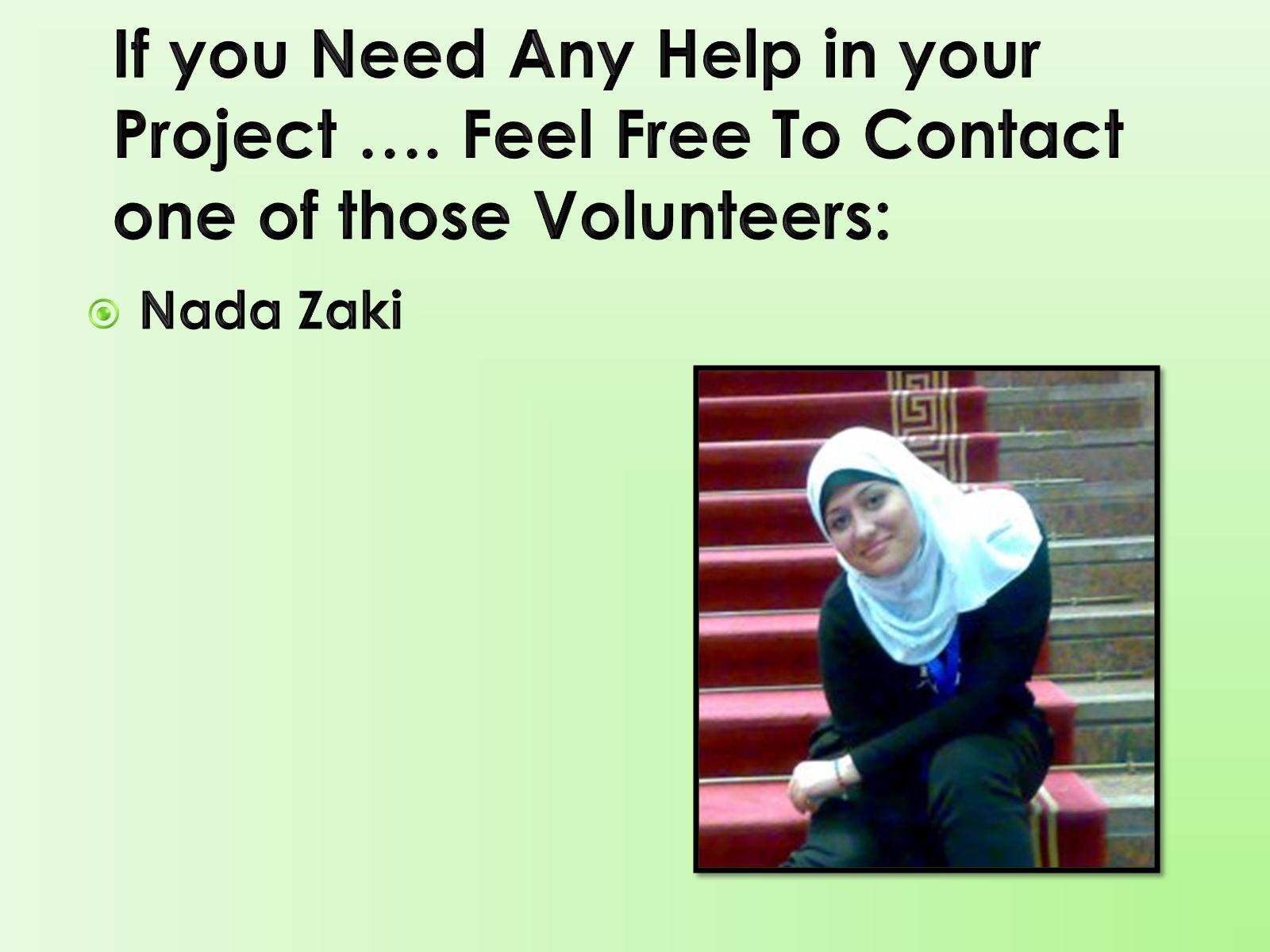 If you Need Any Help in your Project …. Feel Free To Contact one of those Volunteers:
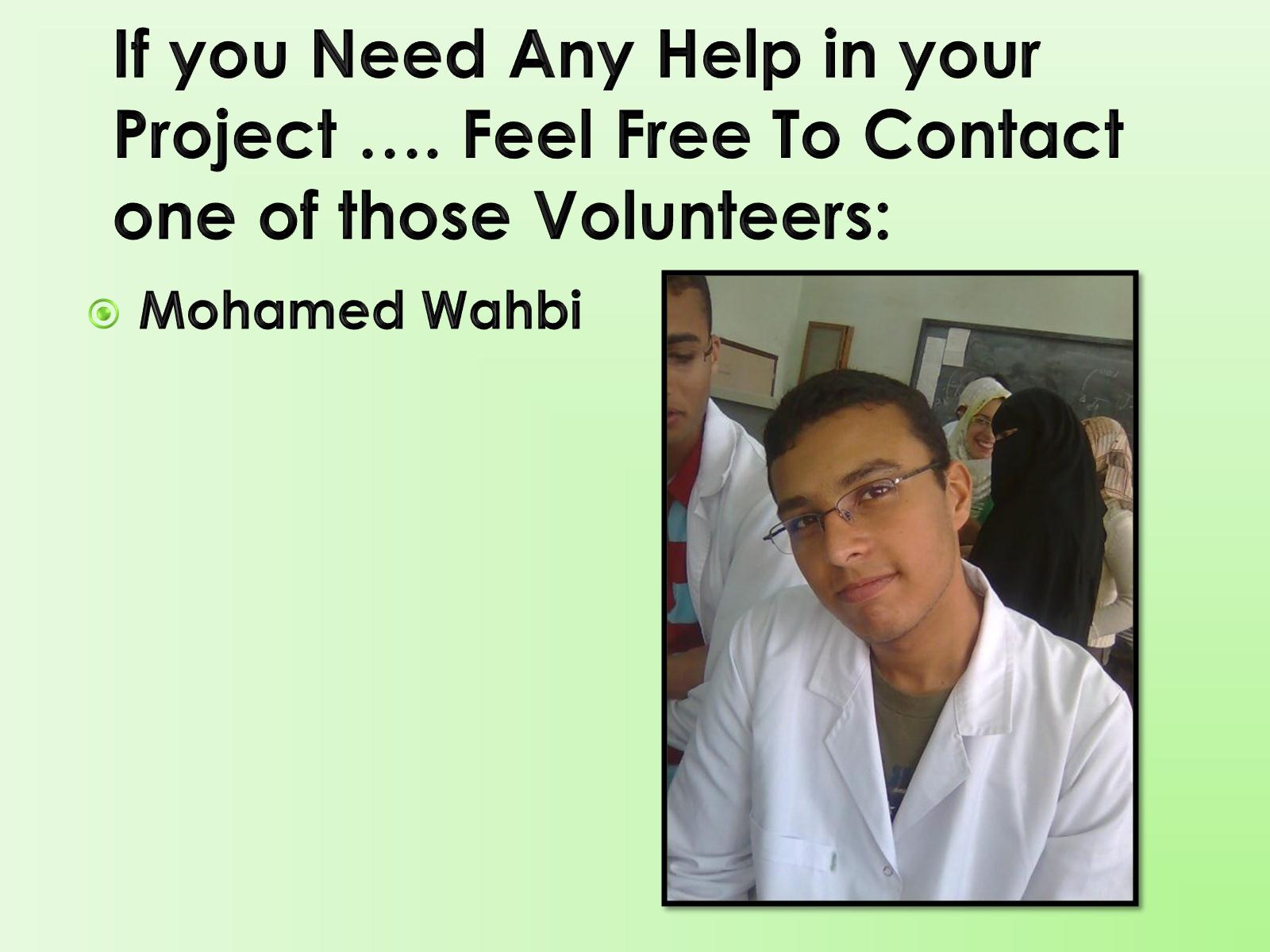 If you Need Any Help in your Project …. Feel Free To Contact one of those Volunteers:
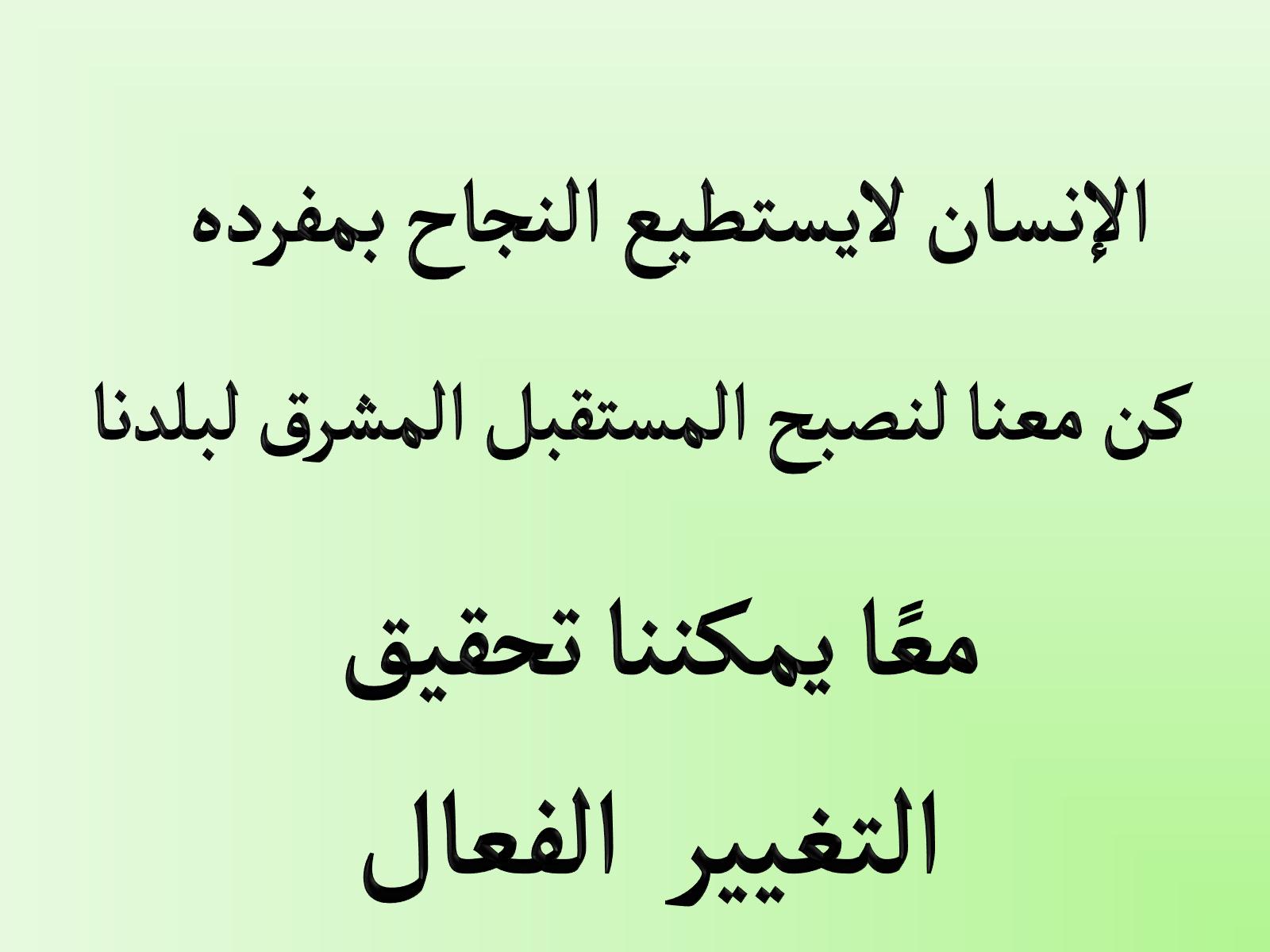 كن معنا لنصبح المستقبل المشرق لبلدنا
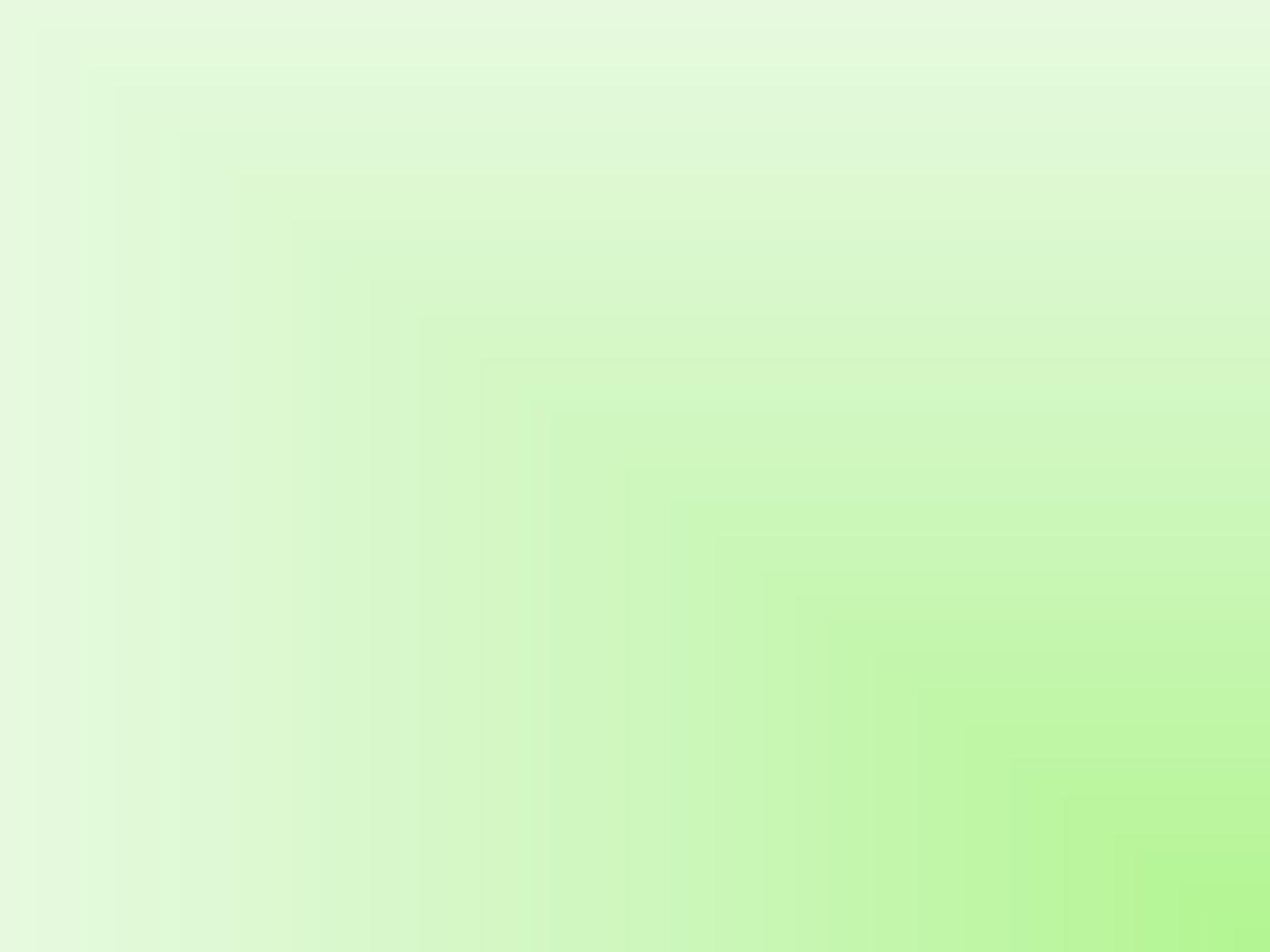 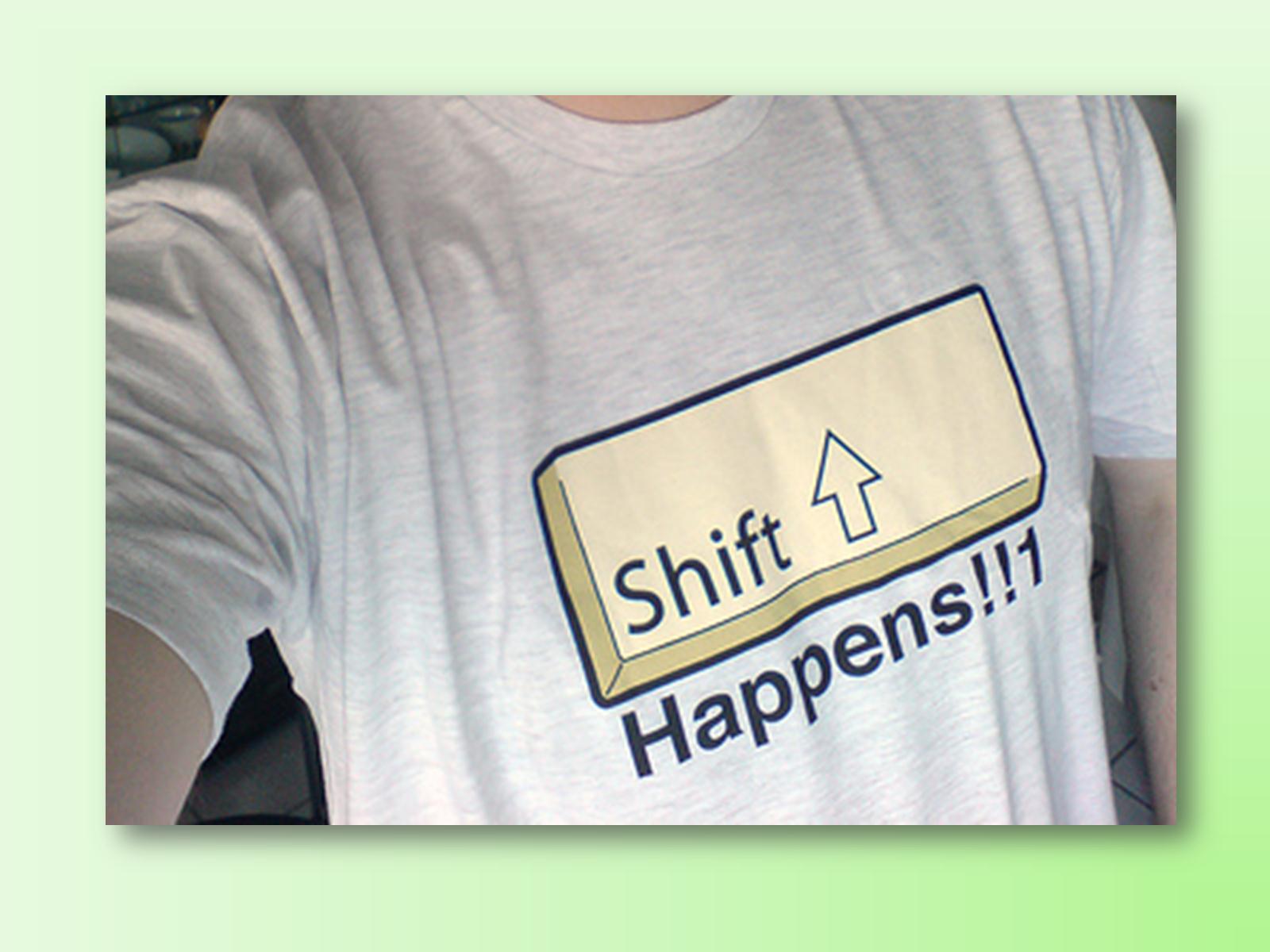 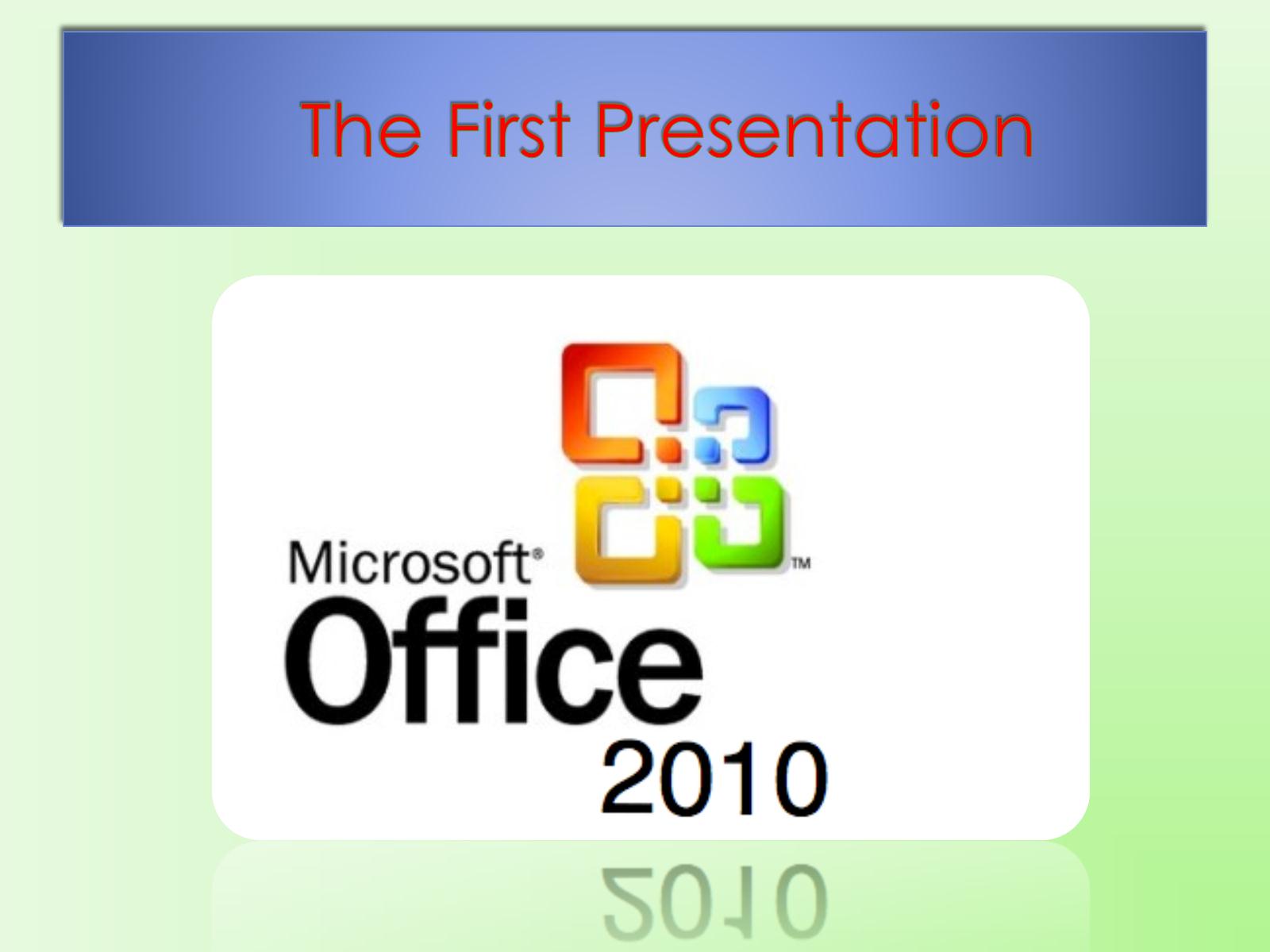 The First Presentation
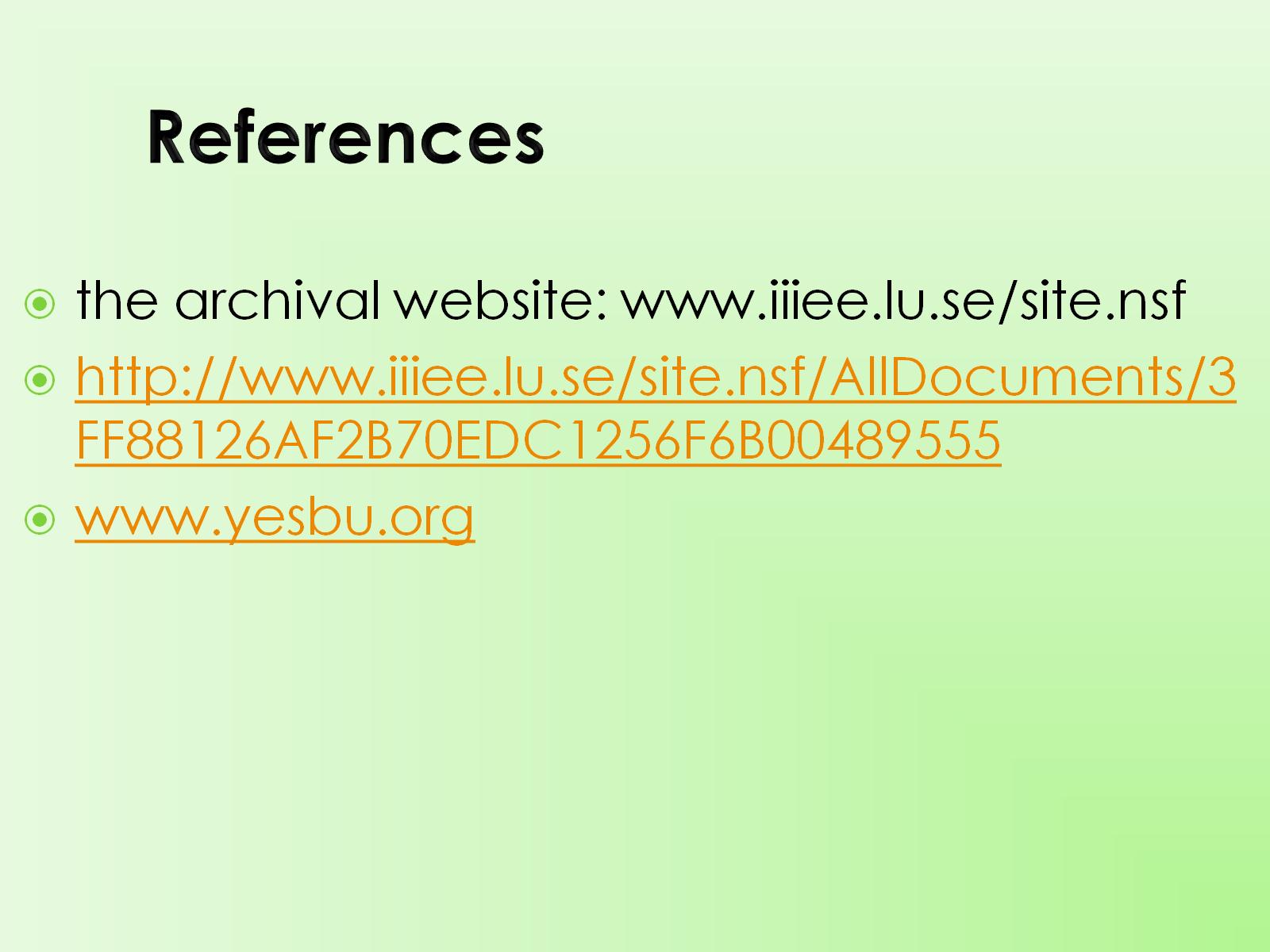 References
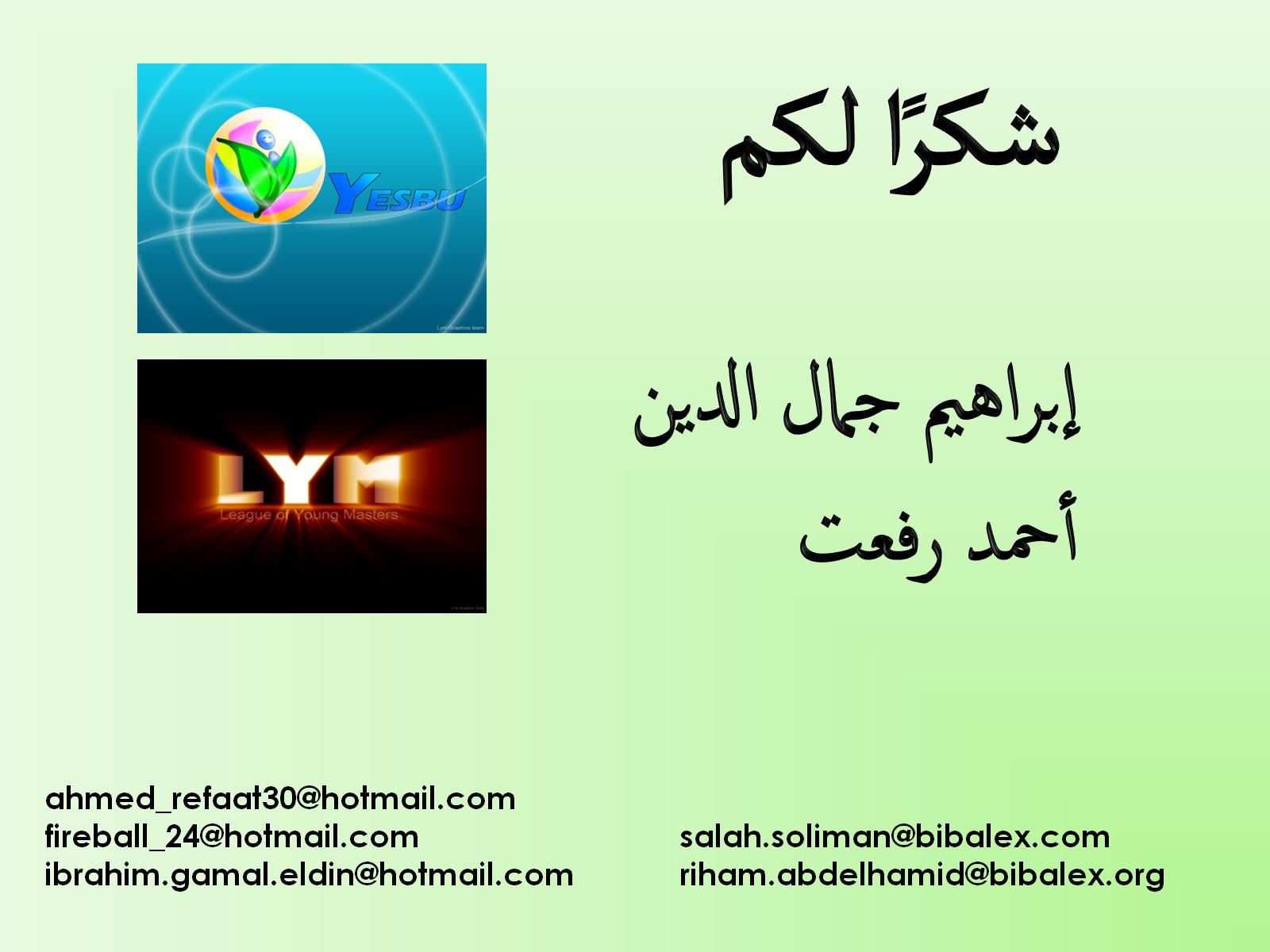 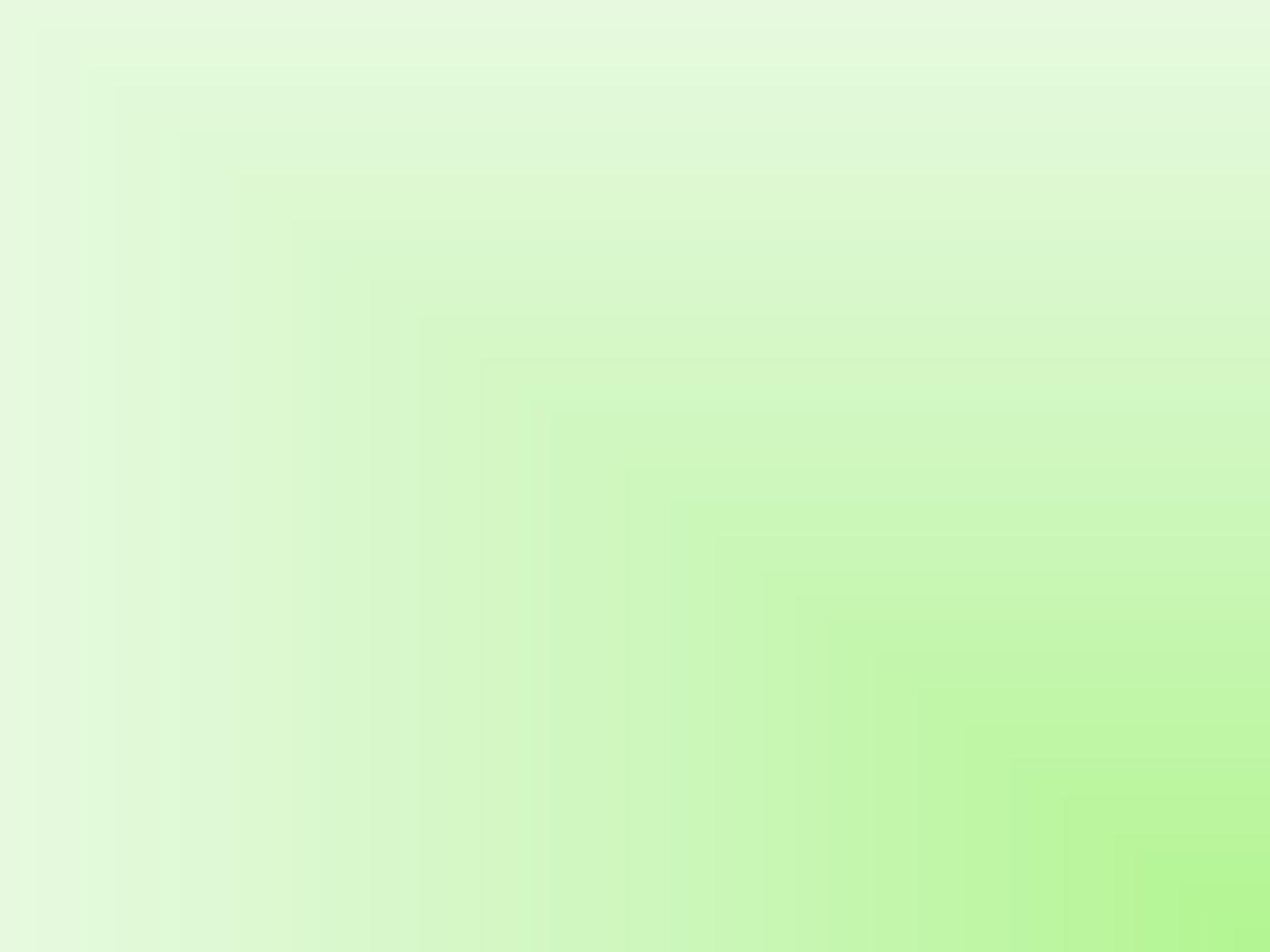 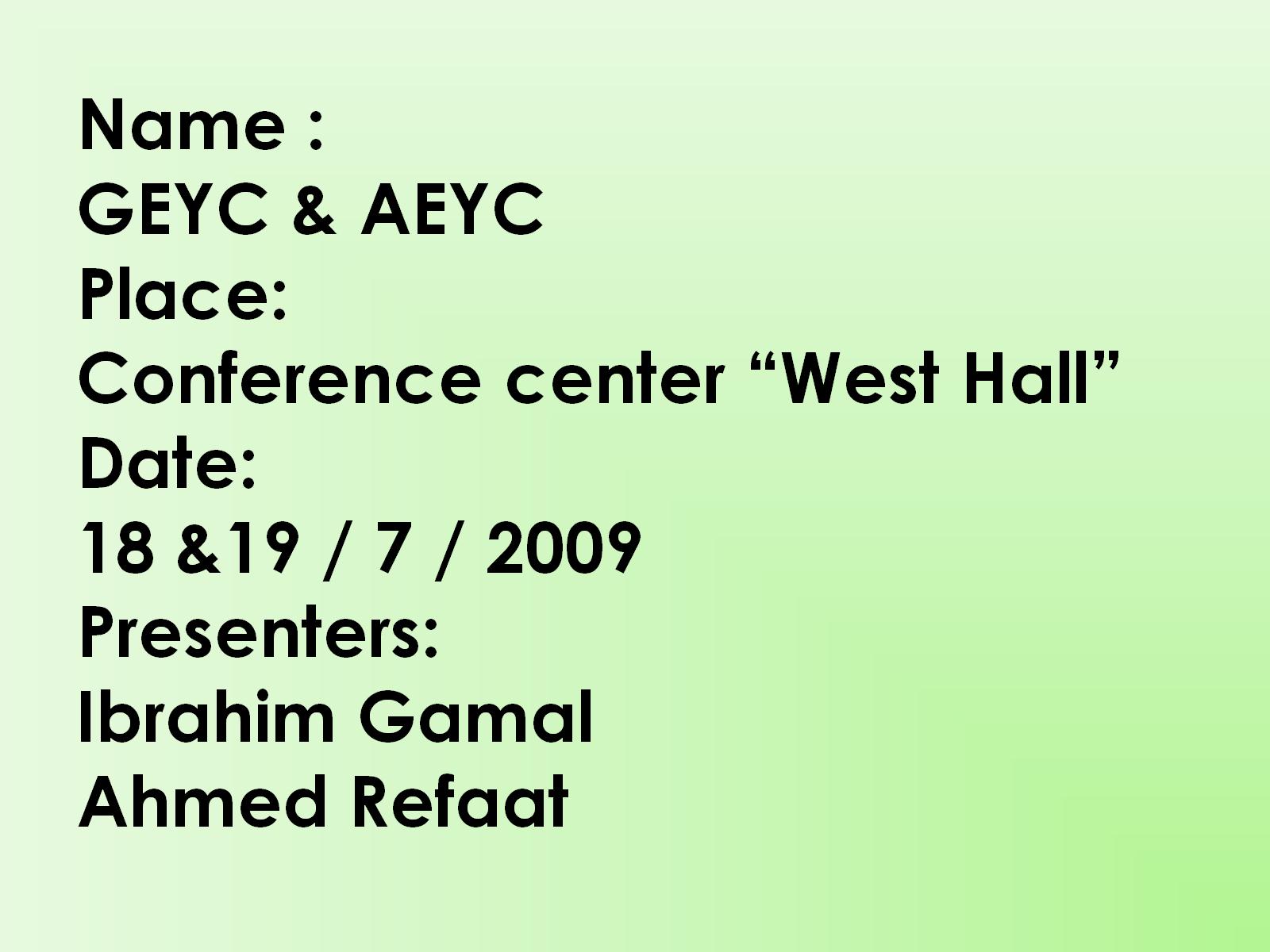